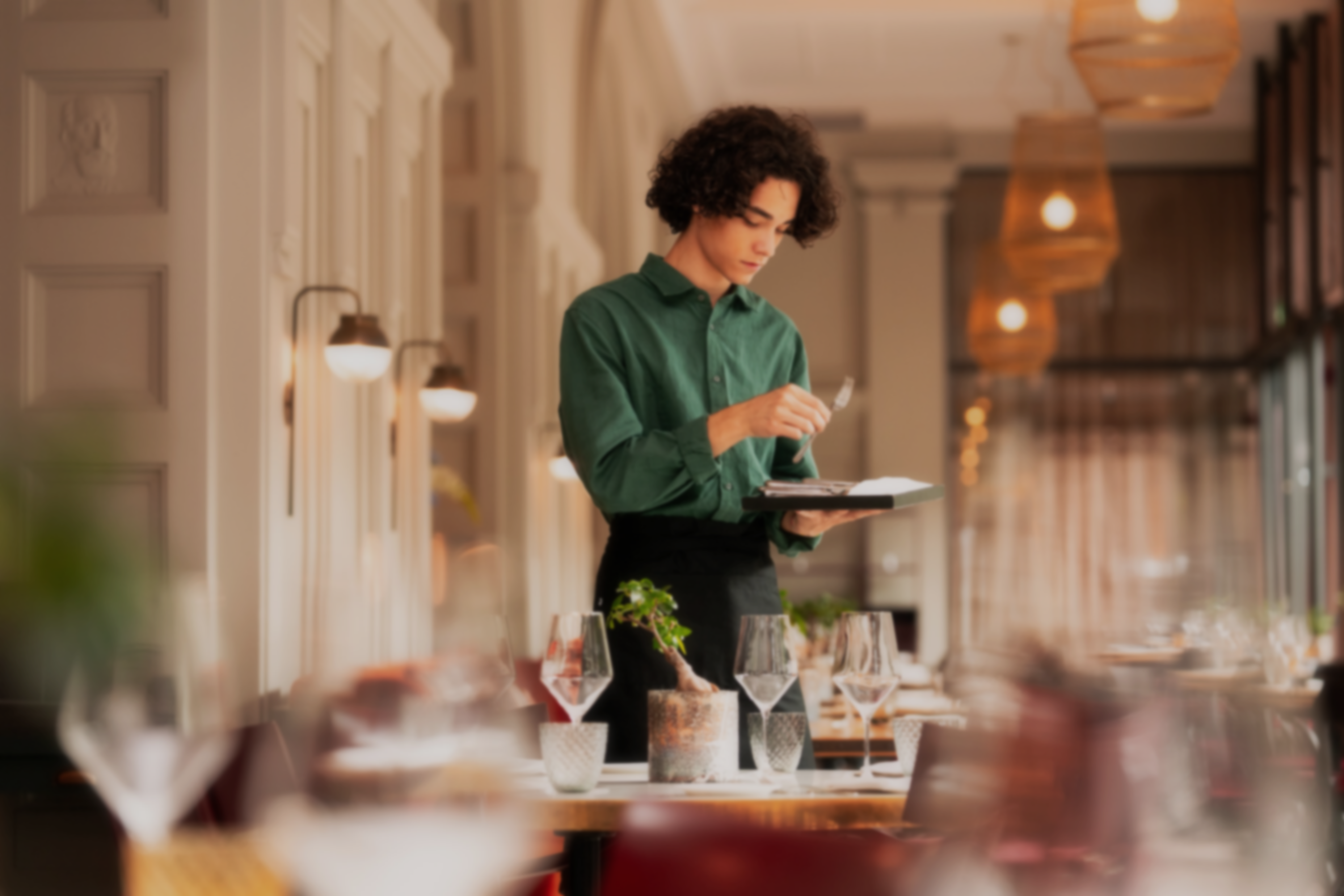 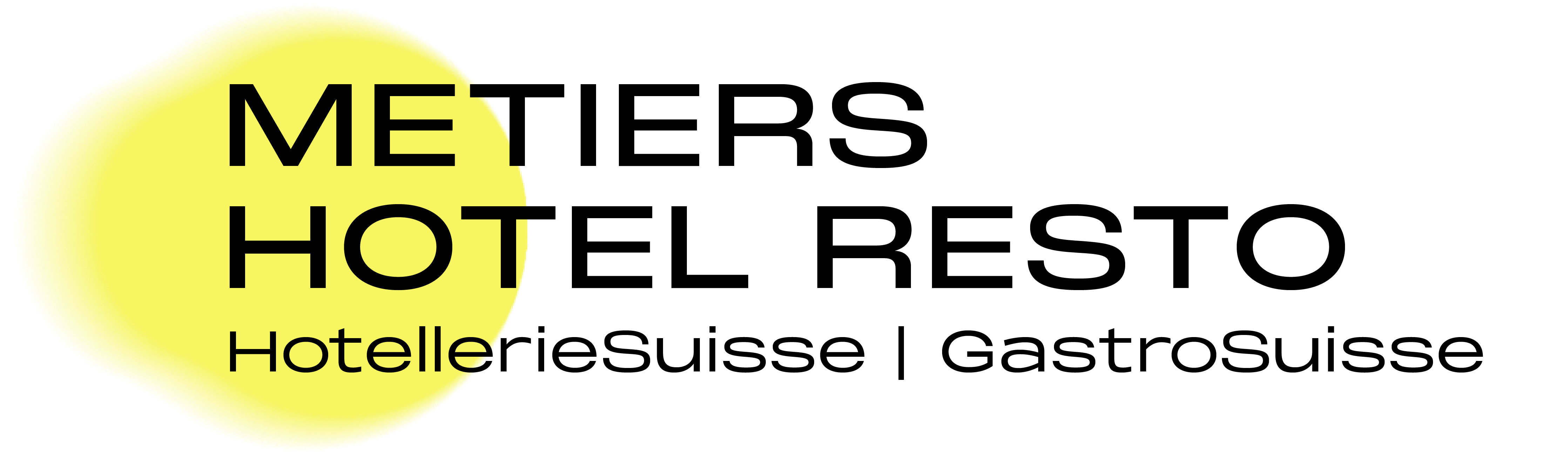 Apprends ce qui te plaît!Bienvenue dans le monde de l'hôtellerie et de la restauration
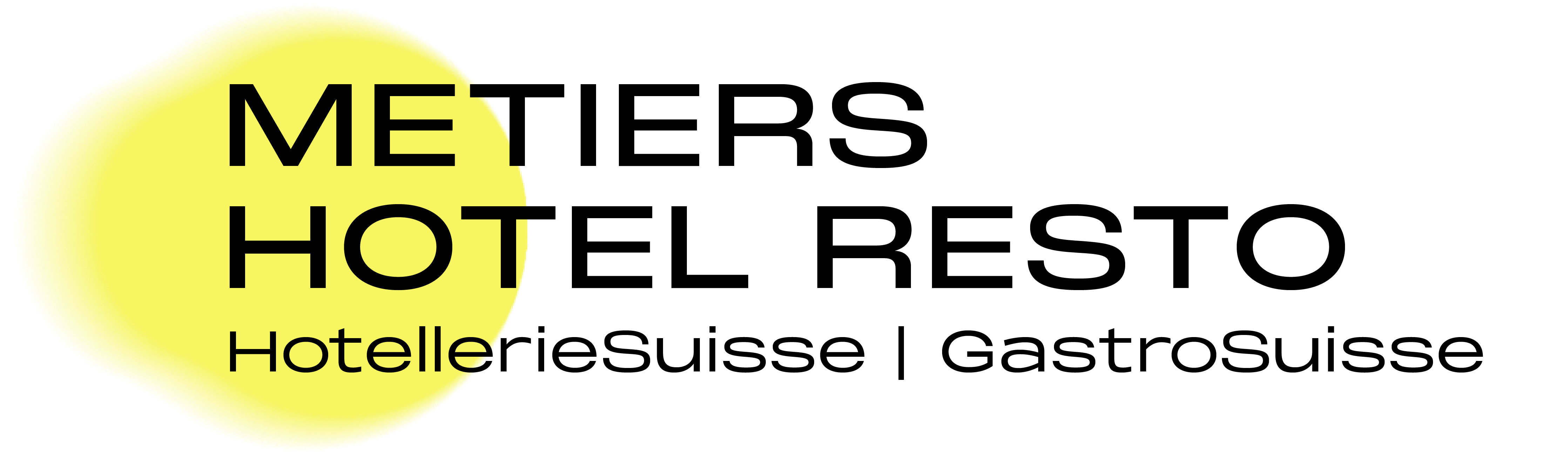 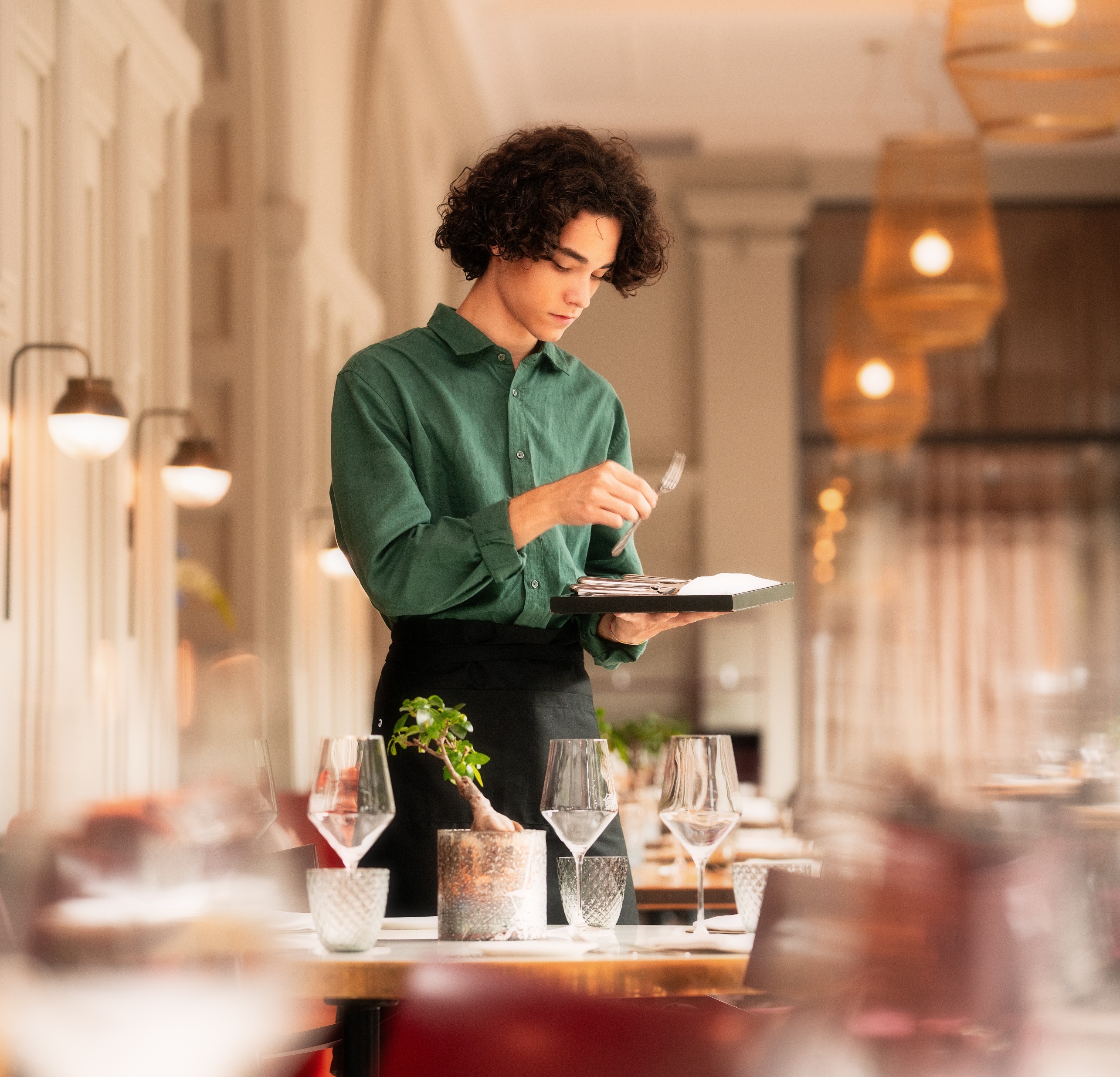 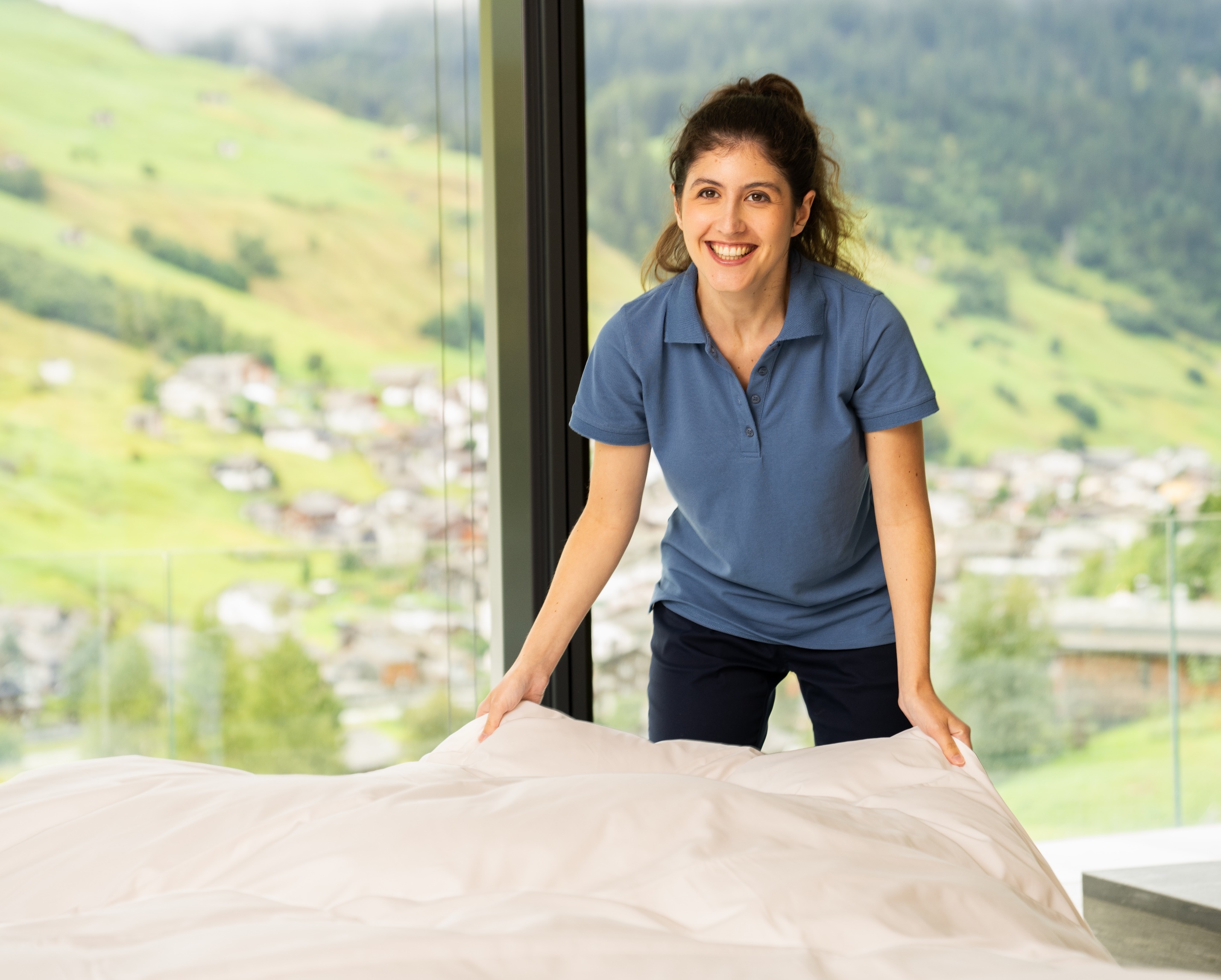 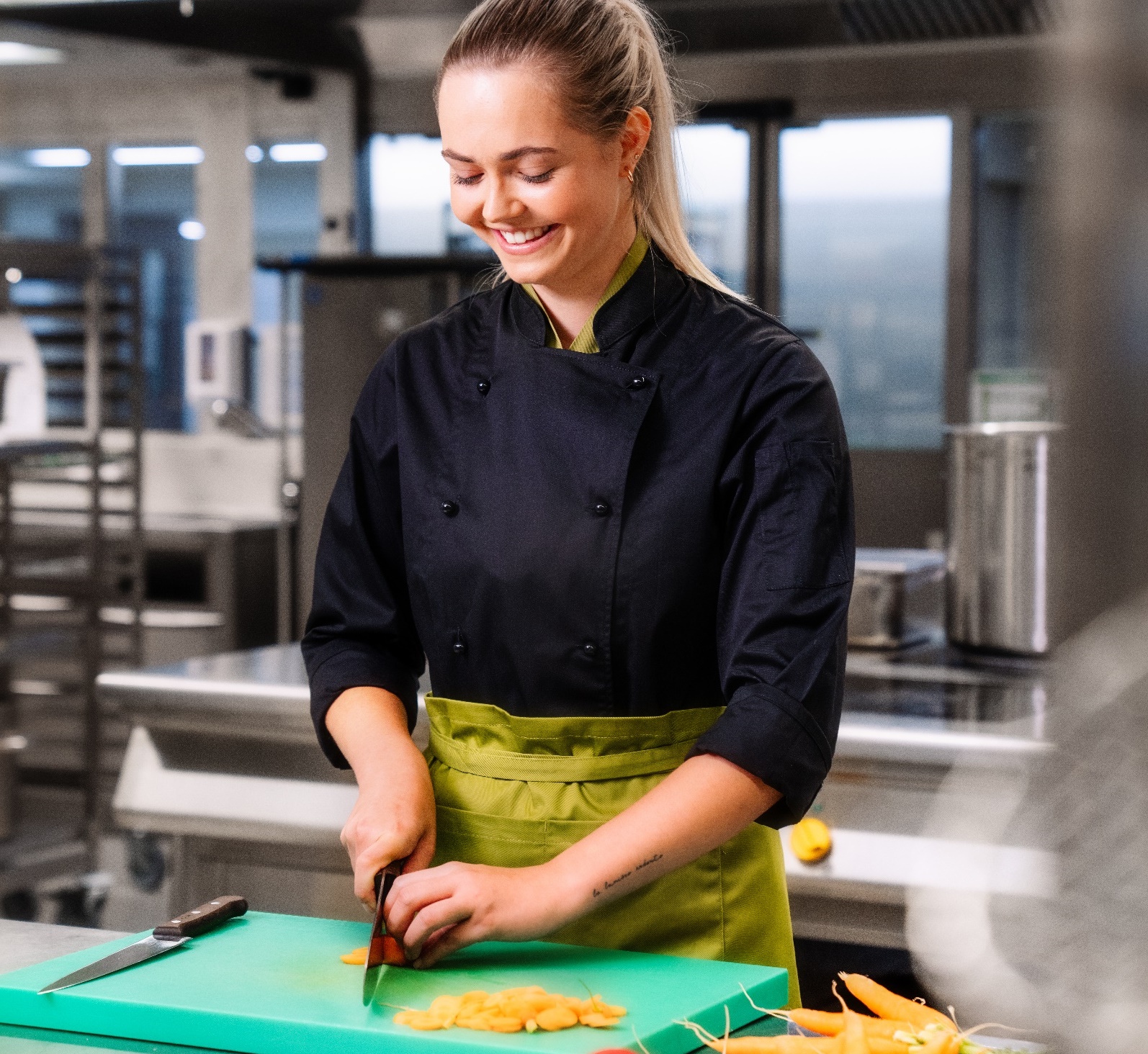 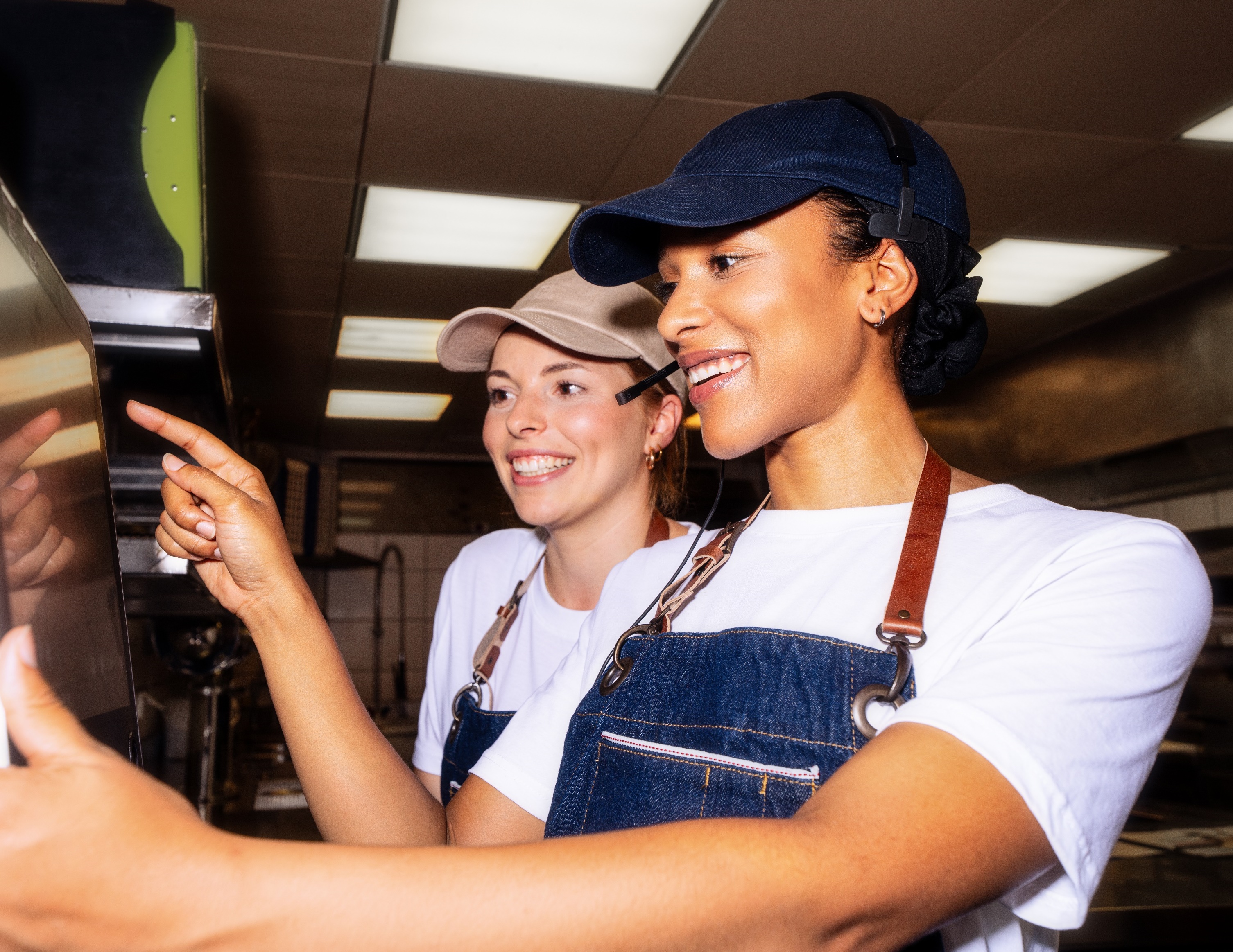 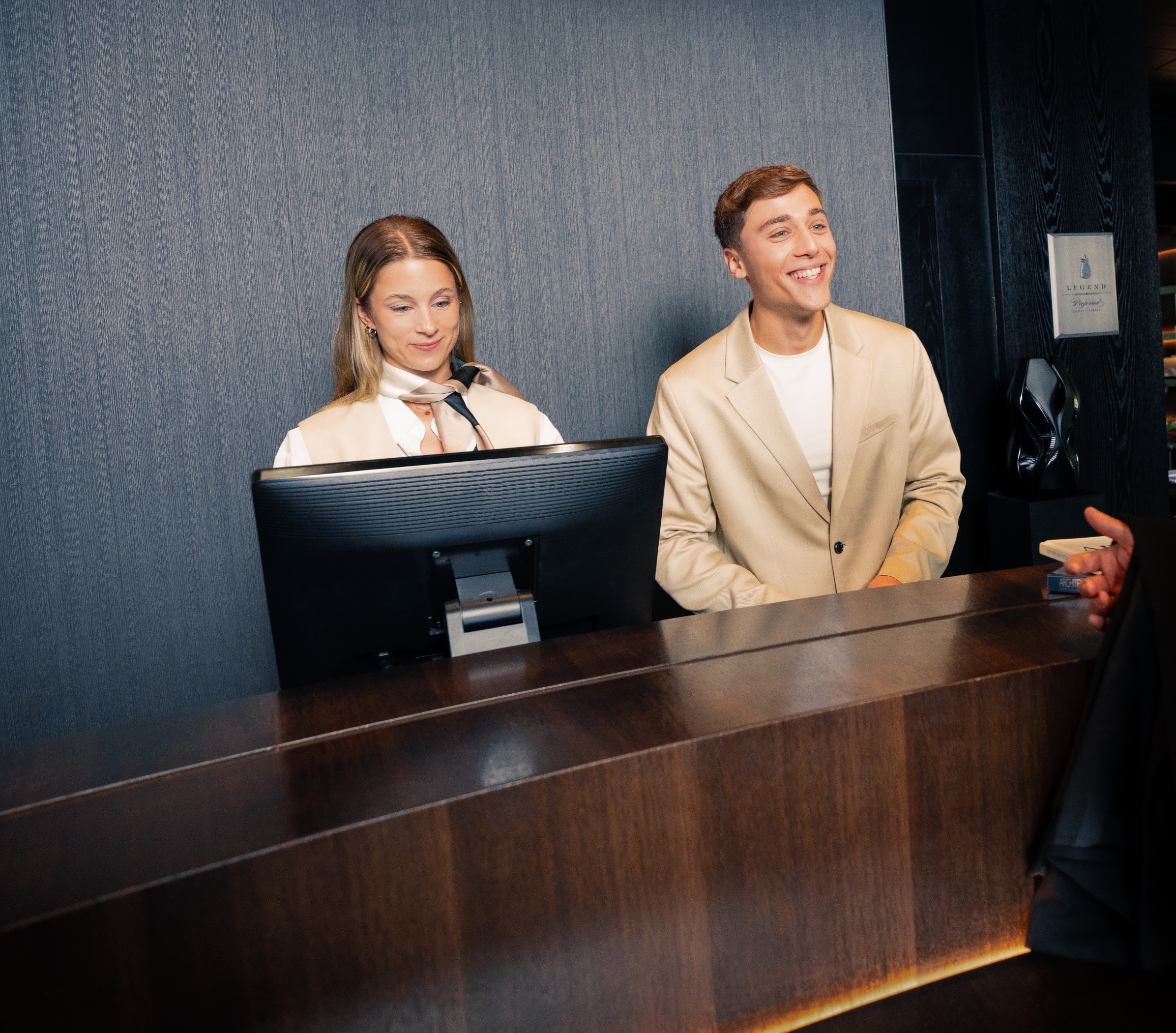 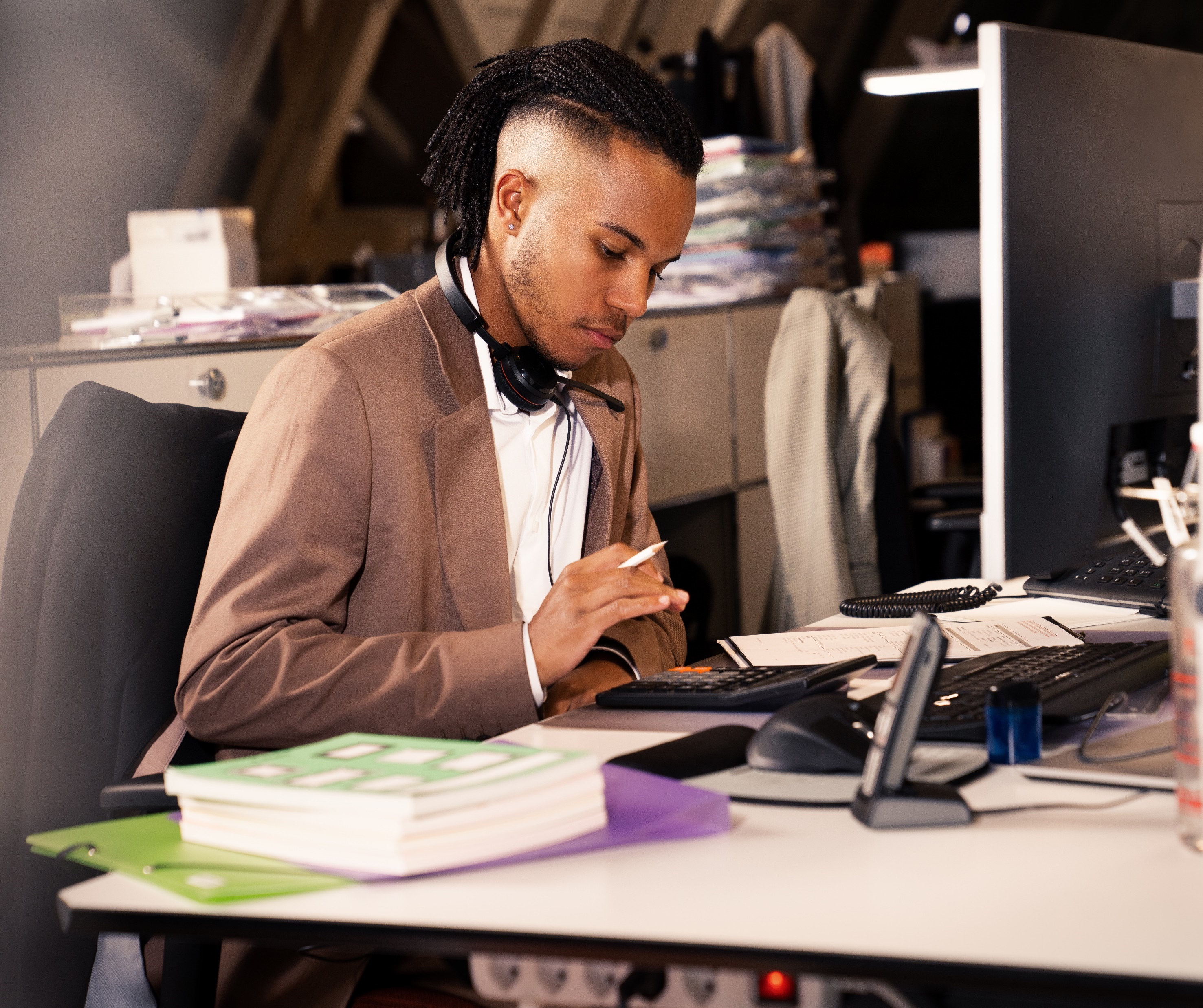 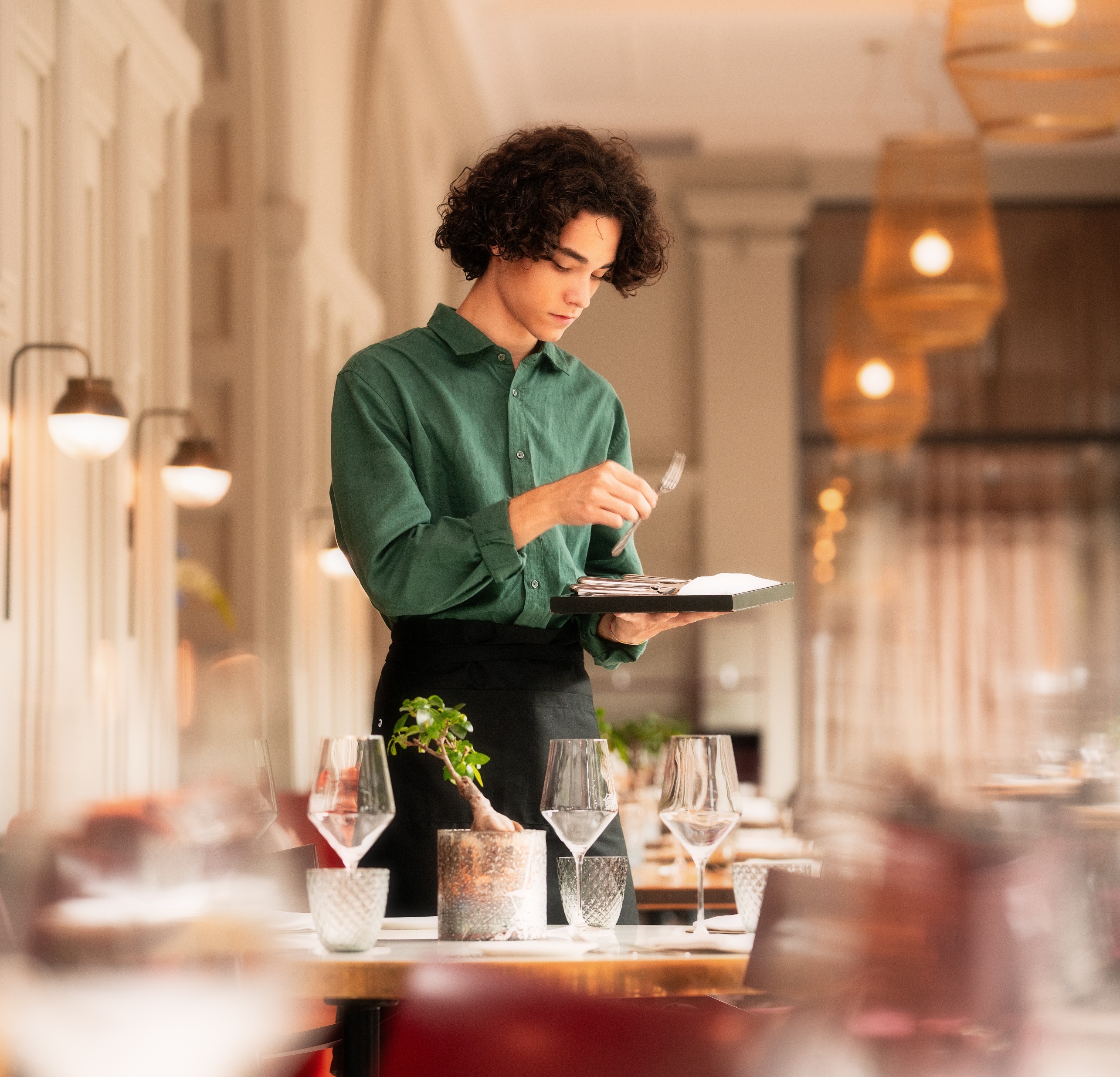 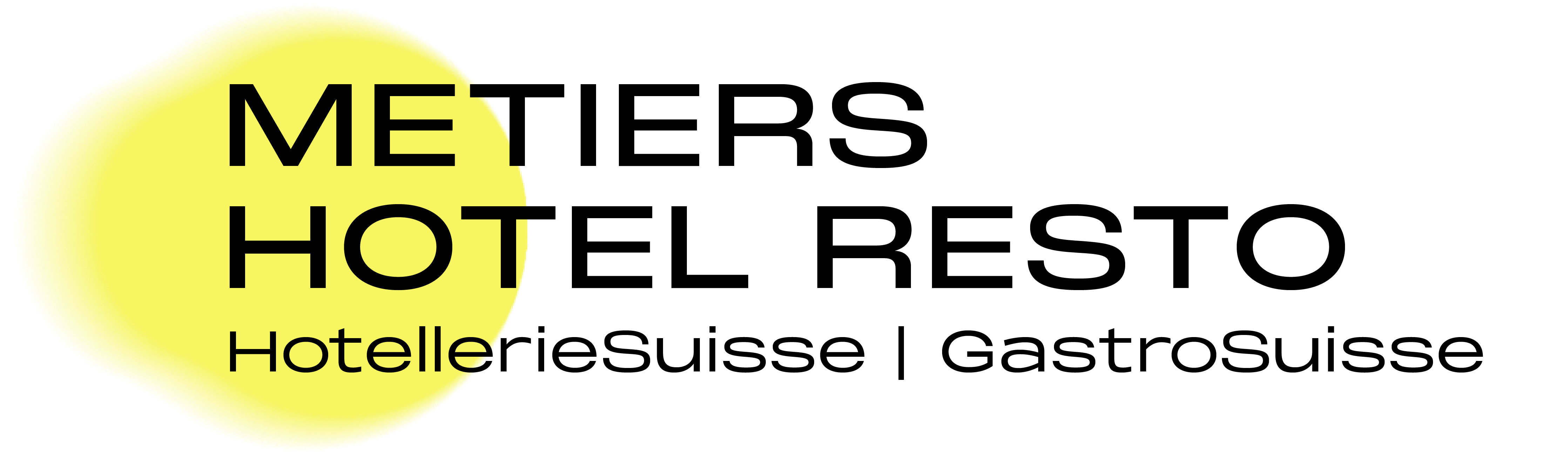 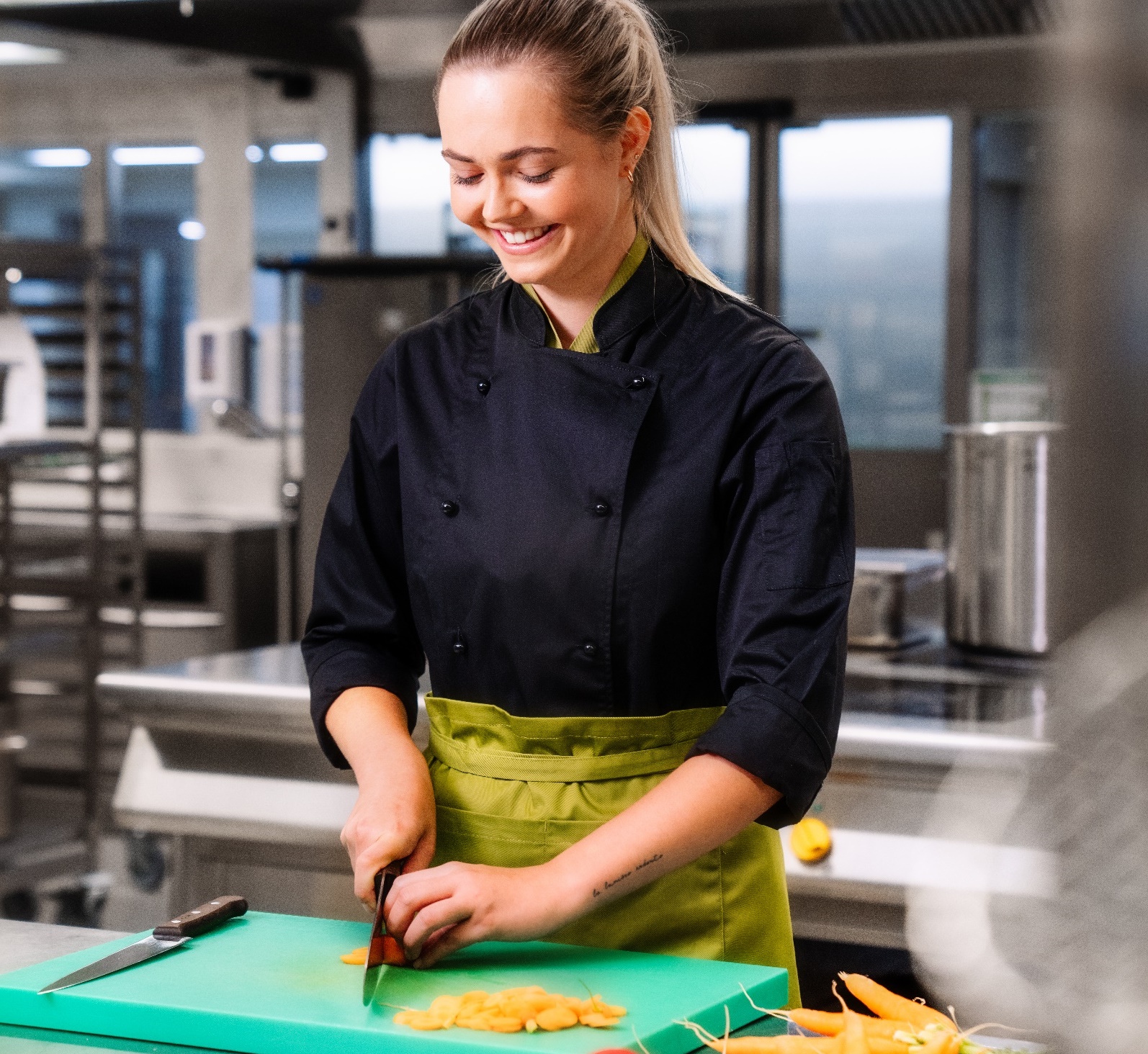 Spécialiste en restauration CFC
Employé·e en restauration AFP
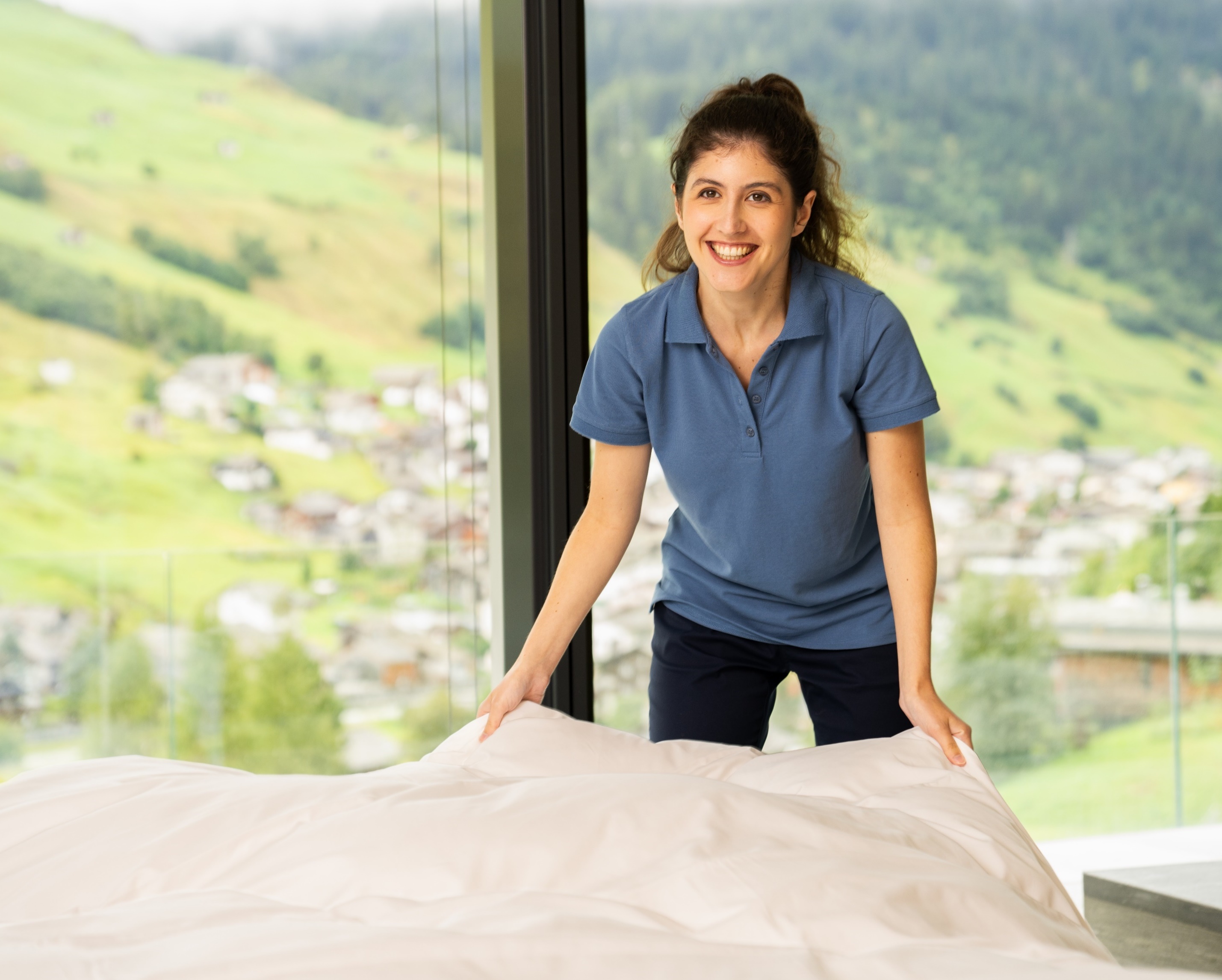 Cuisinière/Cuisinier CFC Employé·e en cuisine AFP
Gestionnaire en hôtellerie-intendance CFC
Employé·e en hôtellerie-intendance AFP
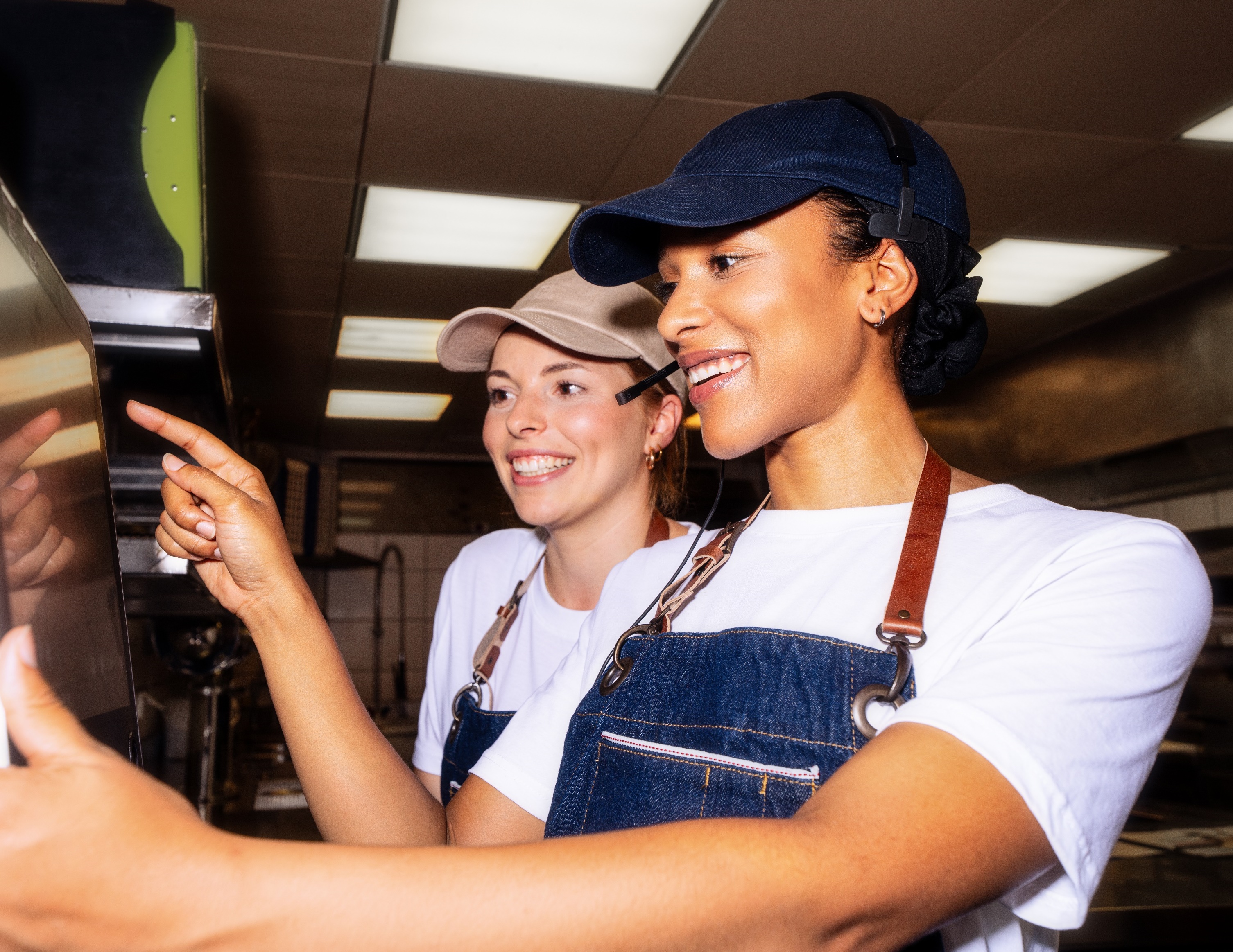 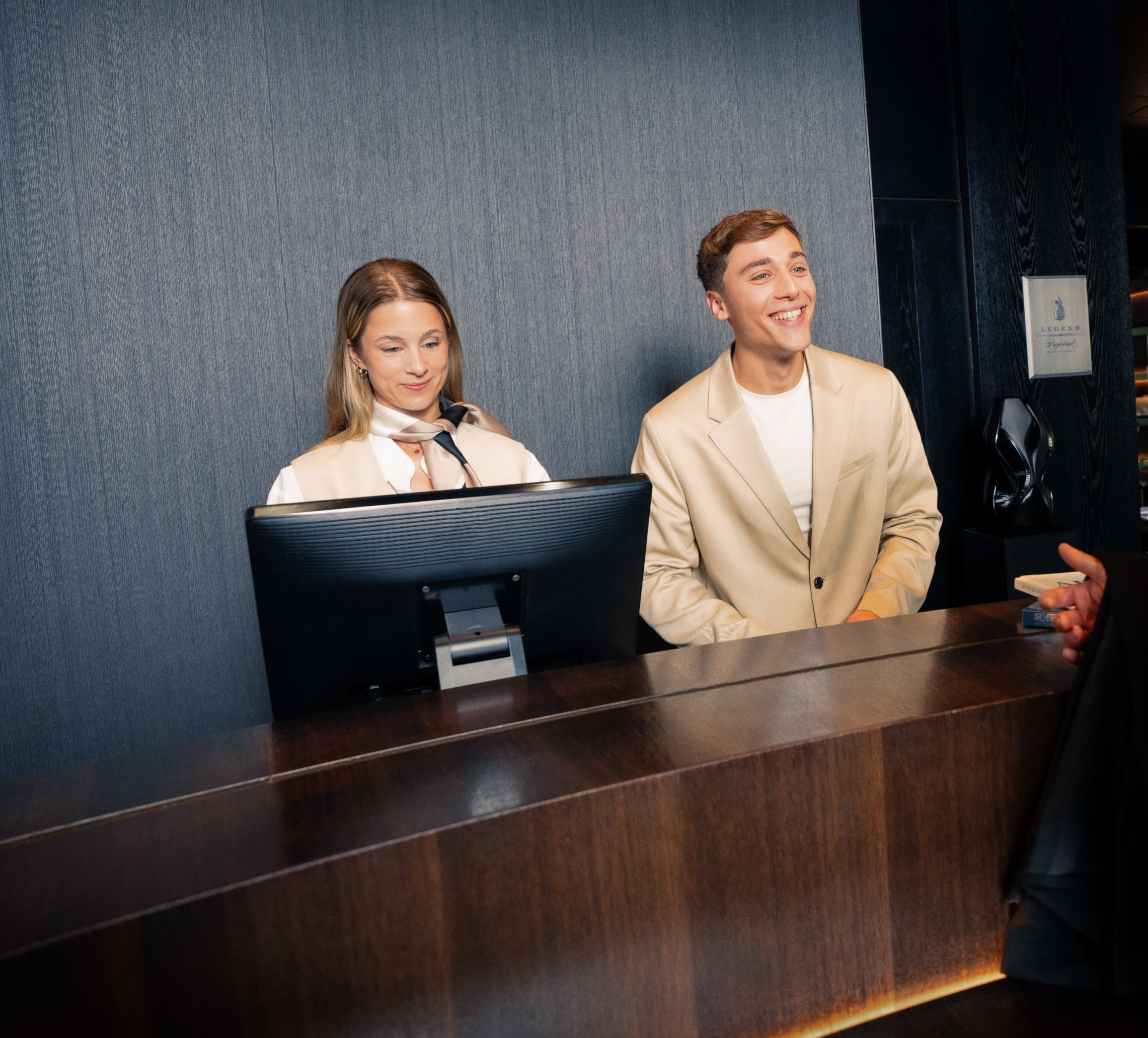 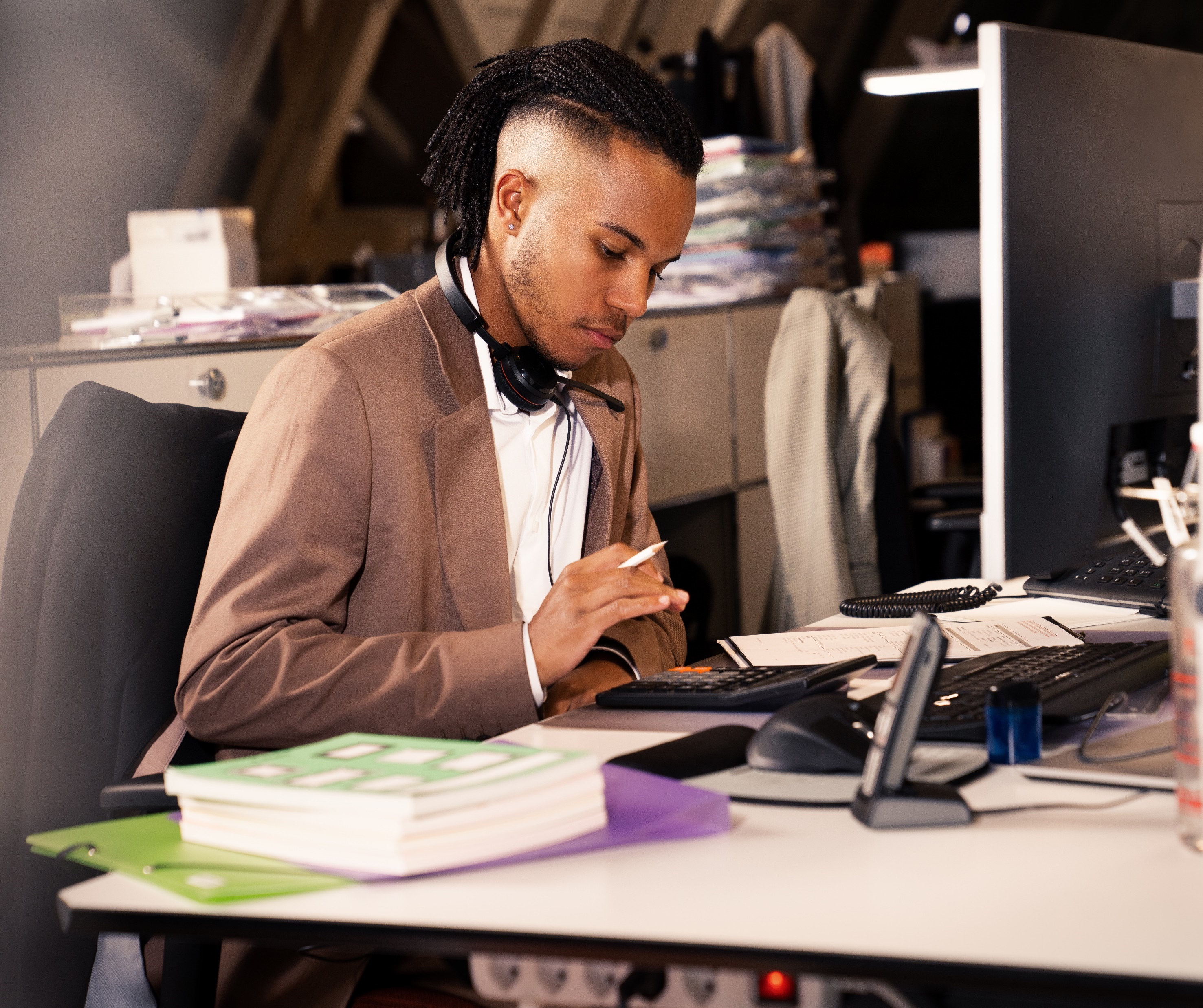 Gestionnaire en restauration de système CFC
Employé·e en restauration de système  AFP
Employé·e de commerce CFC HGT(Hôtellerie-Gastronomie-Tourisme)
Spécialiste en communication hôtelière CFC
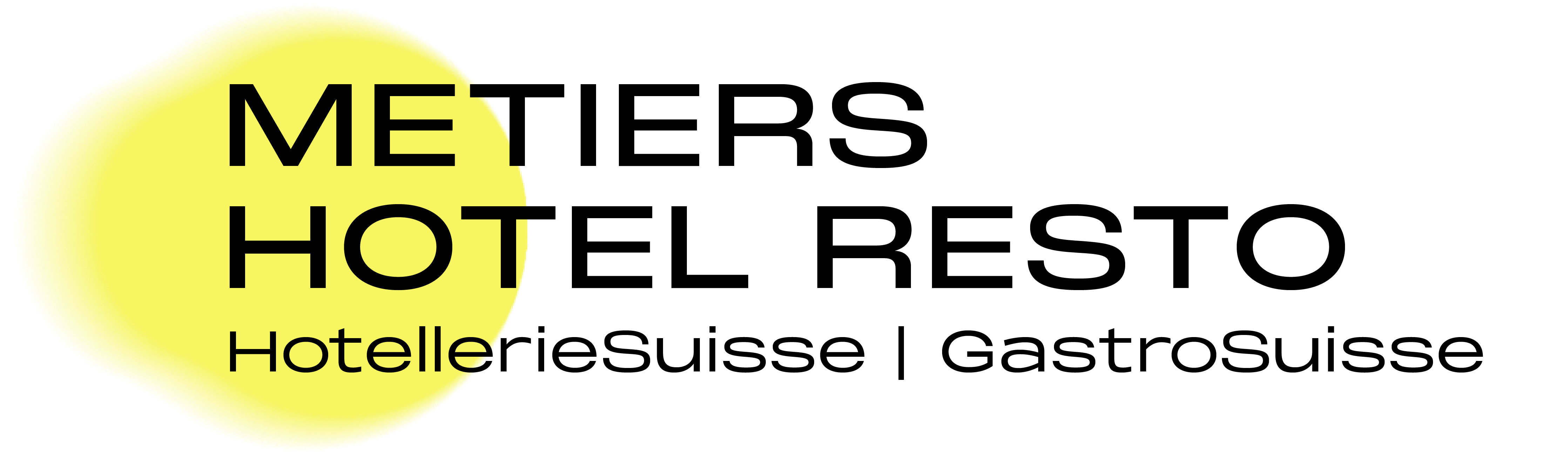 Thèmes

Lieux d'apprentissage

Conditions préalables

Les Métiers

Conseils pour les stages

Possibilités de carrière

Questions
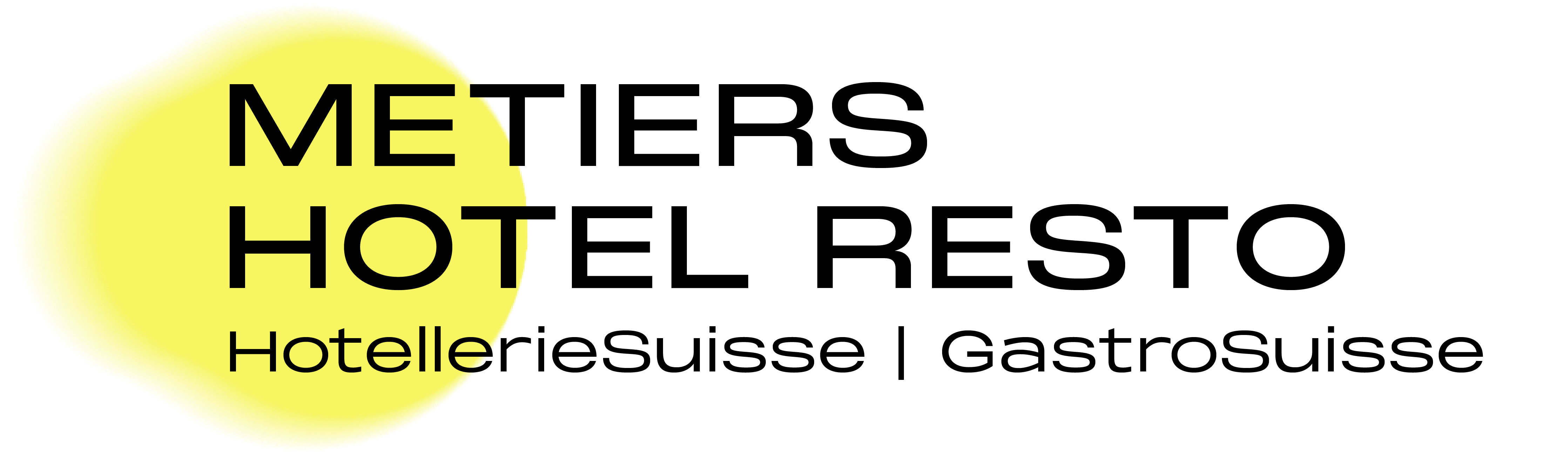 L’école professionnelle
1 jour ou
Bloc: 2x 5 semaines
En entreprise
4 jours p. semaine
Cours inter-entreprises5 x 4 jours
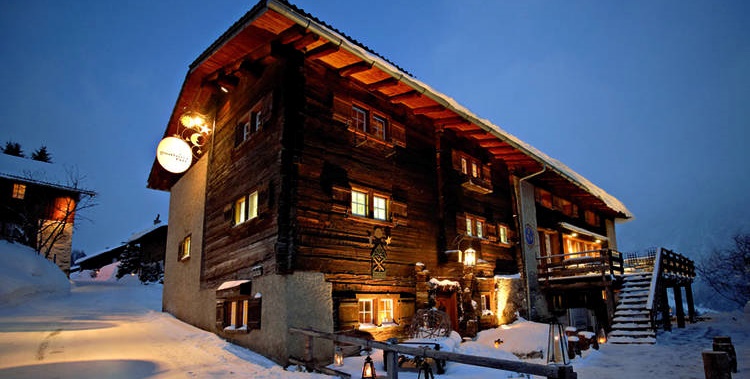 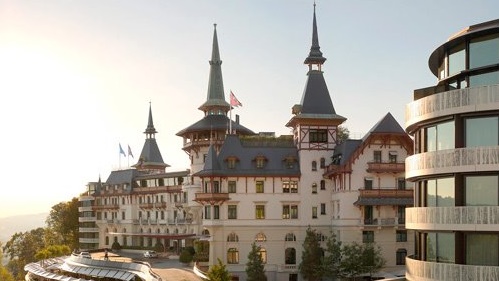 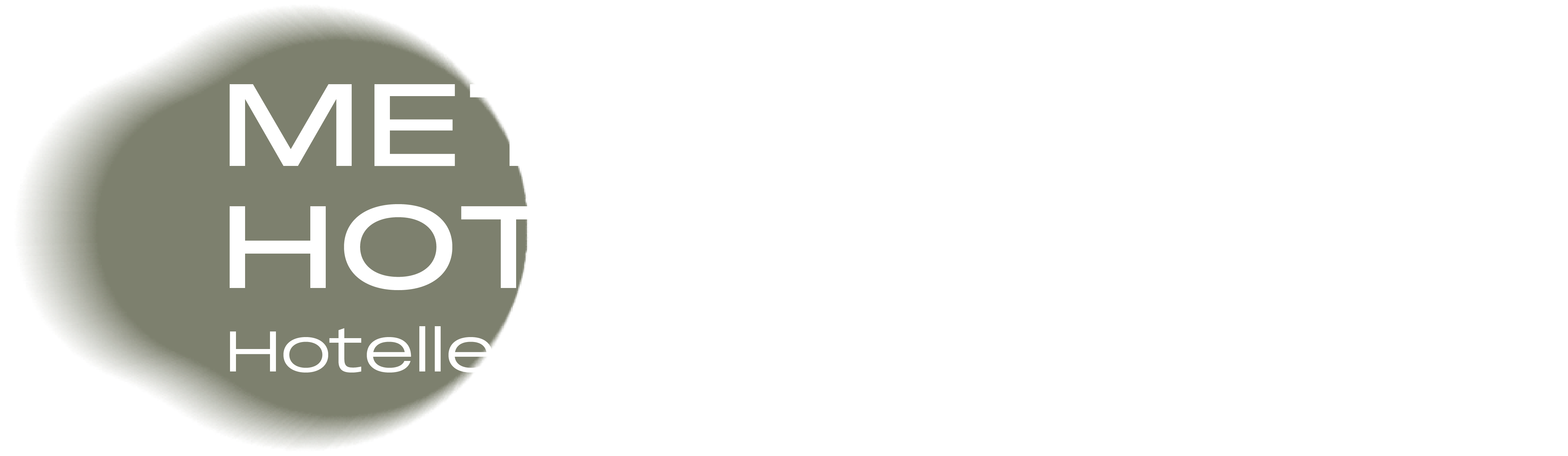 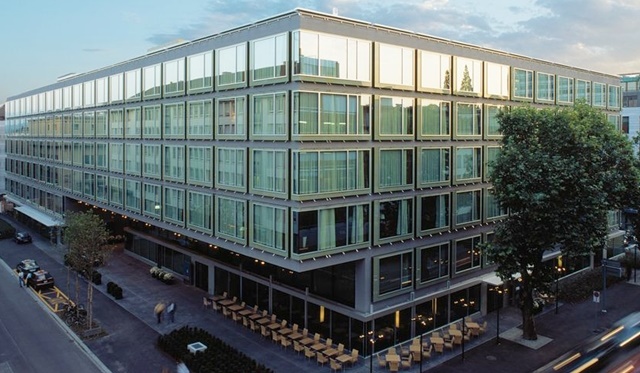 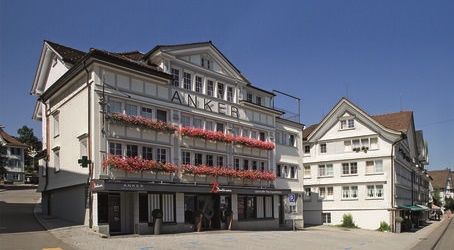 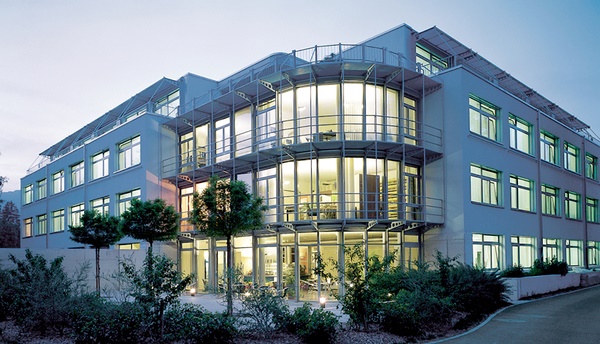 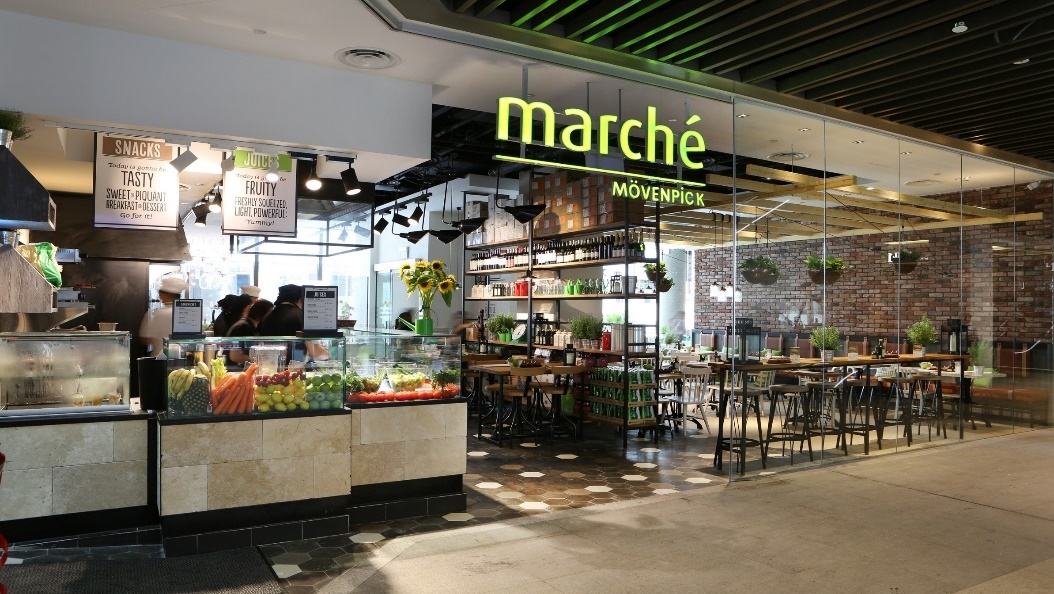 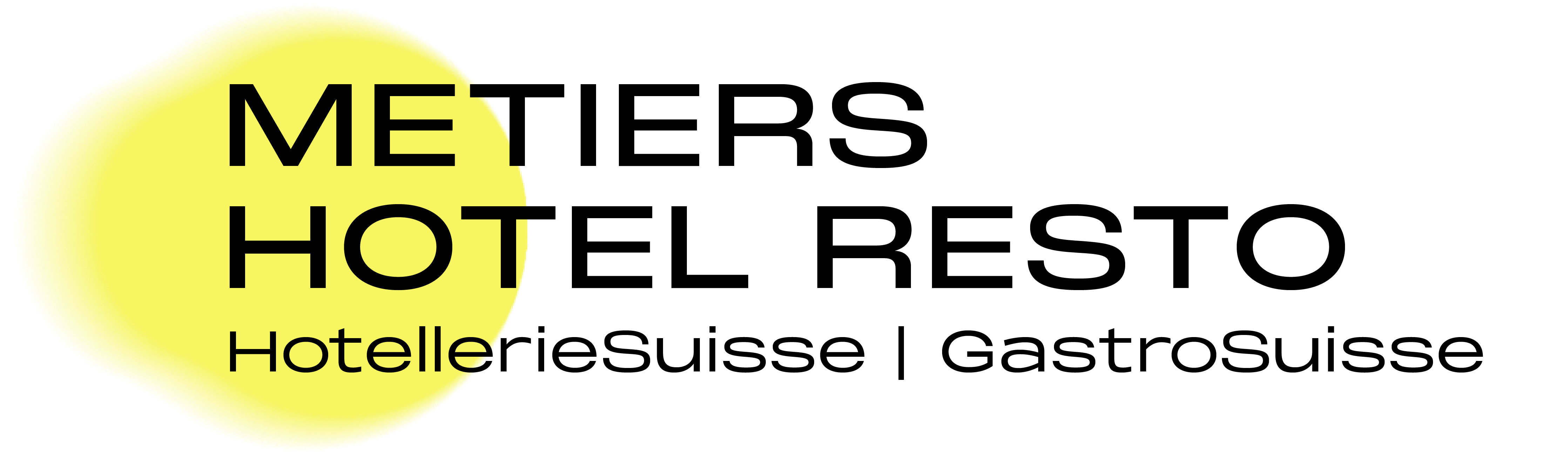 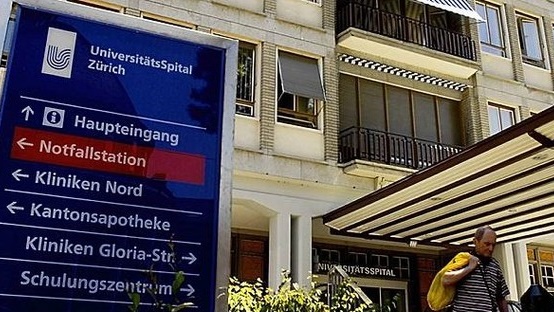 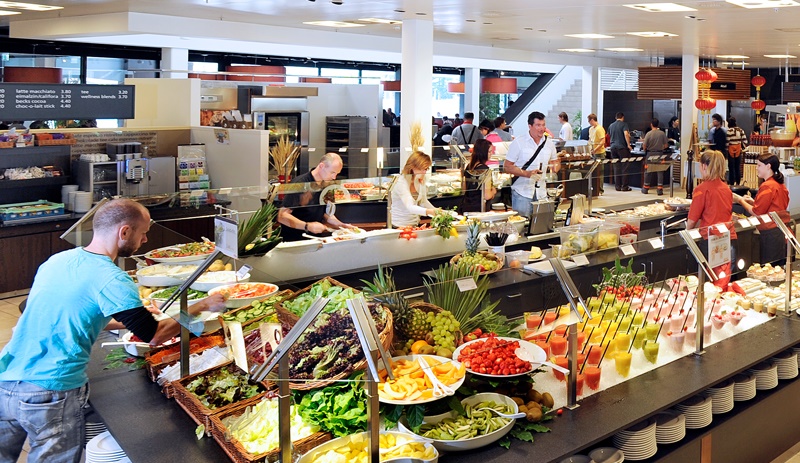 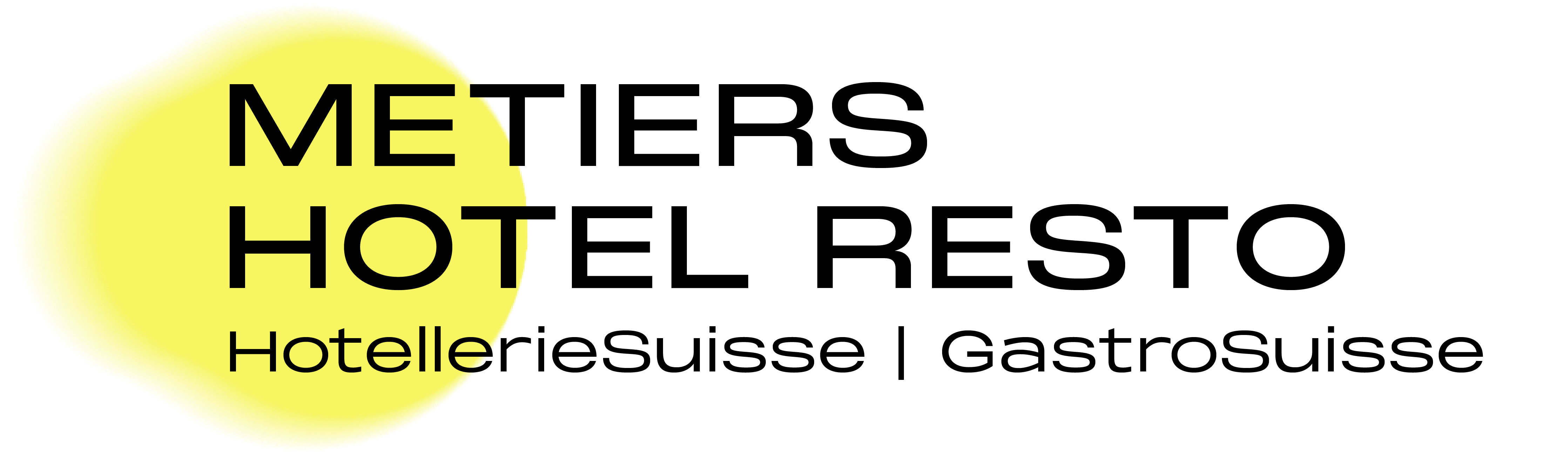 Horaires & Vacances

42h / Semaine

5 semaines de vacances minimum

Salaire brut (par mois)

1re année CHF 1020.–

2e année CHF 1300.– 

3e année CHF 1550.–
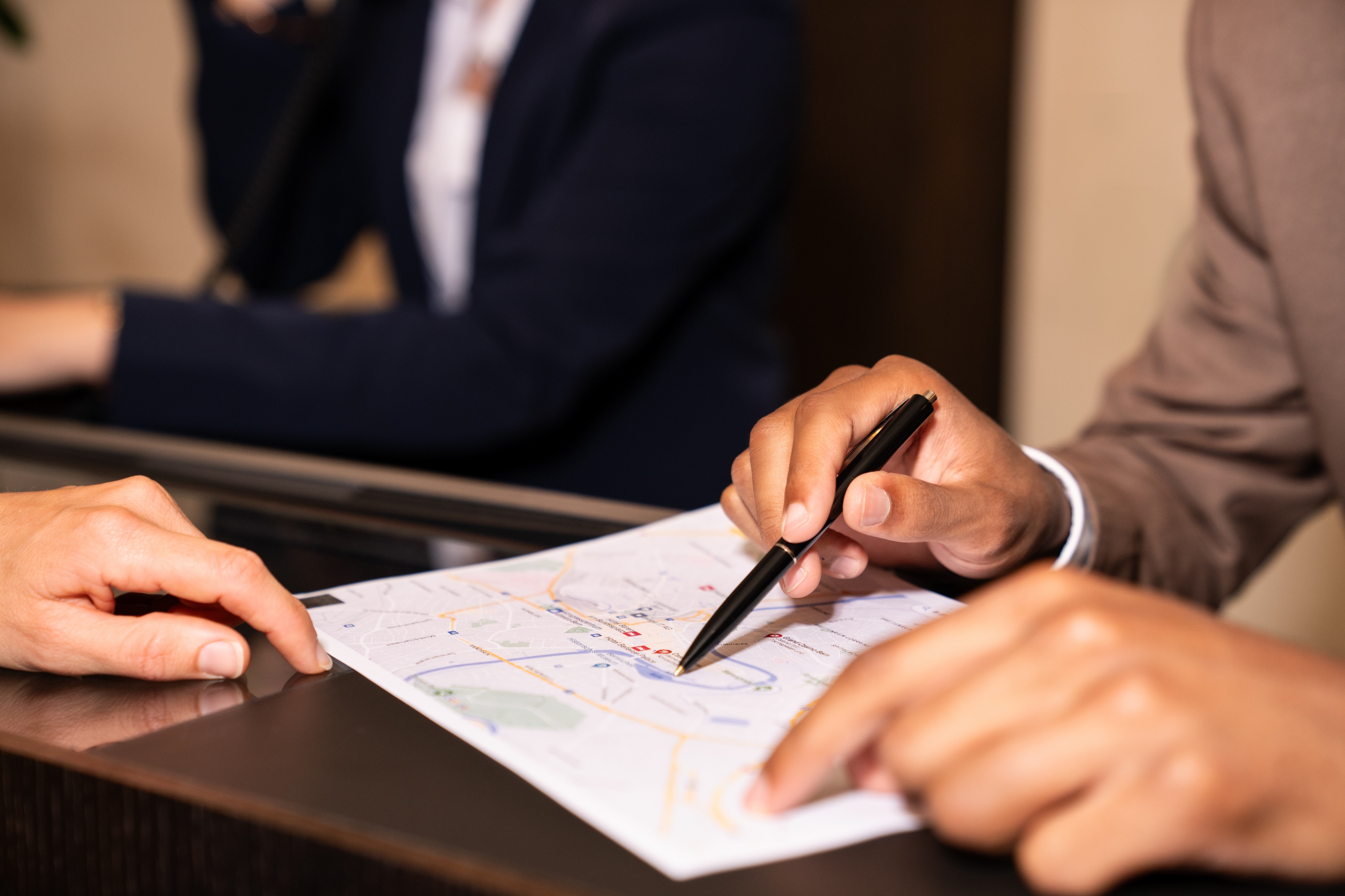 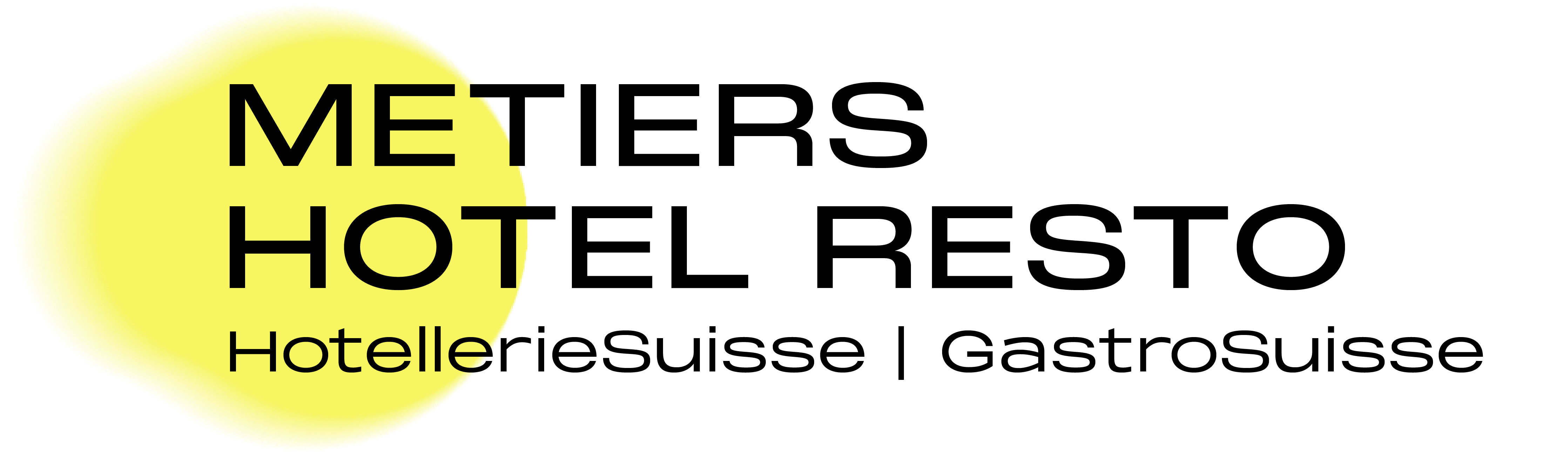 Maturité professionnelle

MP 1	     pendant la formation initiale
 pas toujours possible

MP 2     après la formation initiale
Plain temps 1 an / partiel 2 ans

5 alignements

Technique, architecture, sciences de la vie
Nature, paysage et alimentation
Économie et services
Design et art
Santé et social

Domaine de base, domaine de spécialisation, domaine complémentaire
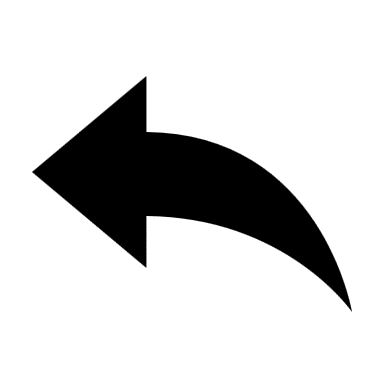 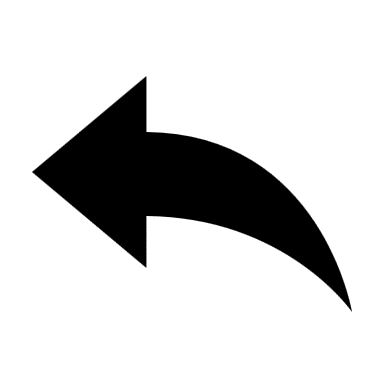 [Speaker Notes: Erzählen Sie auch von der Berufsschule]
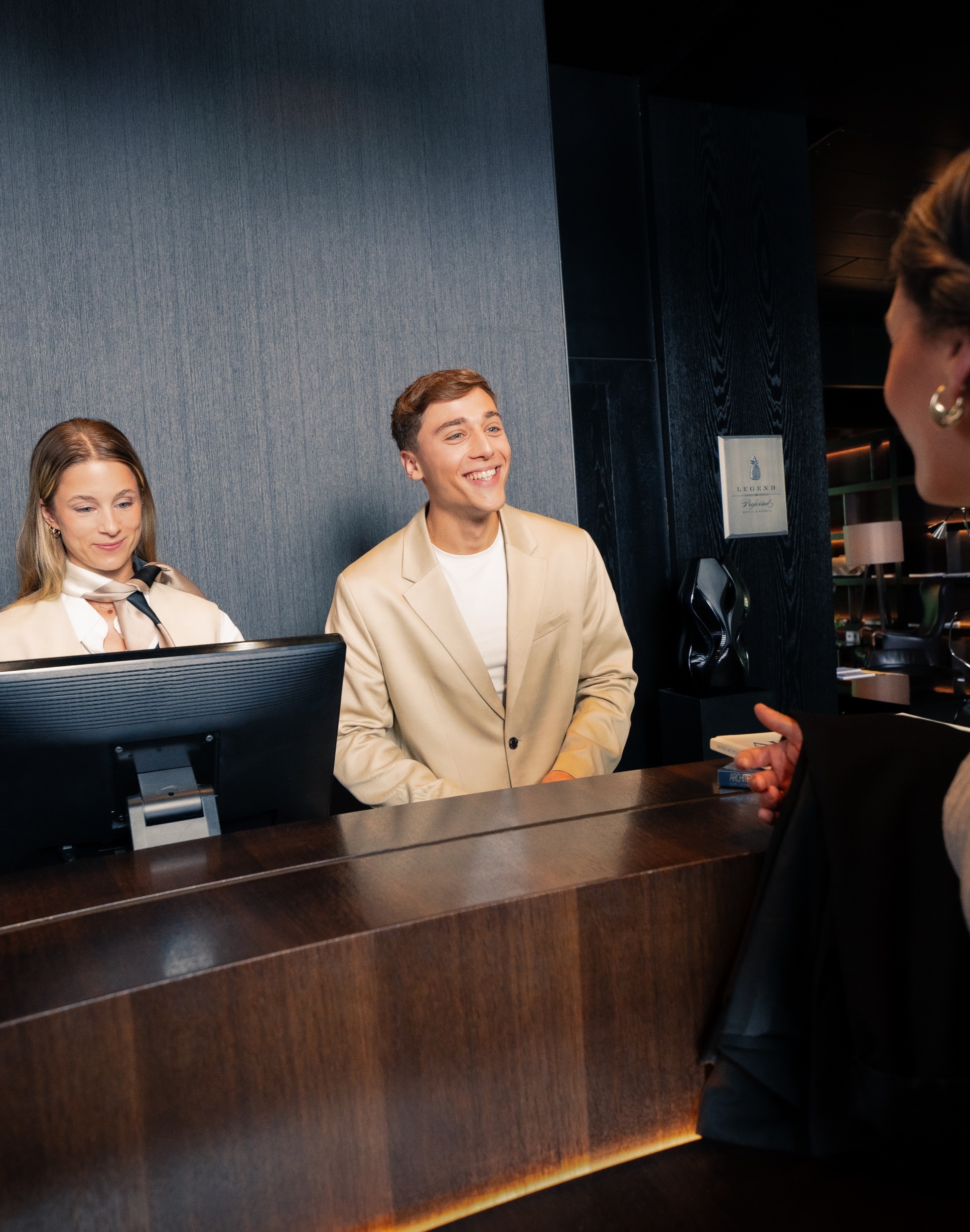 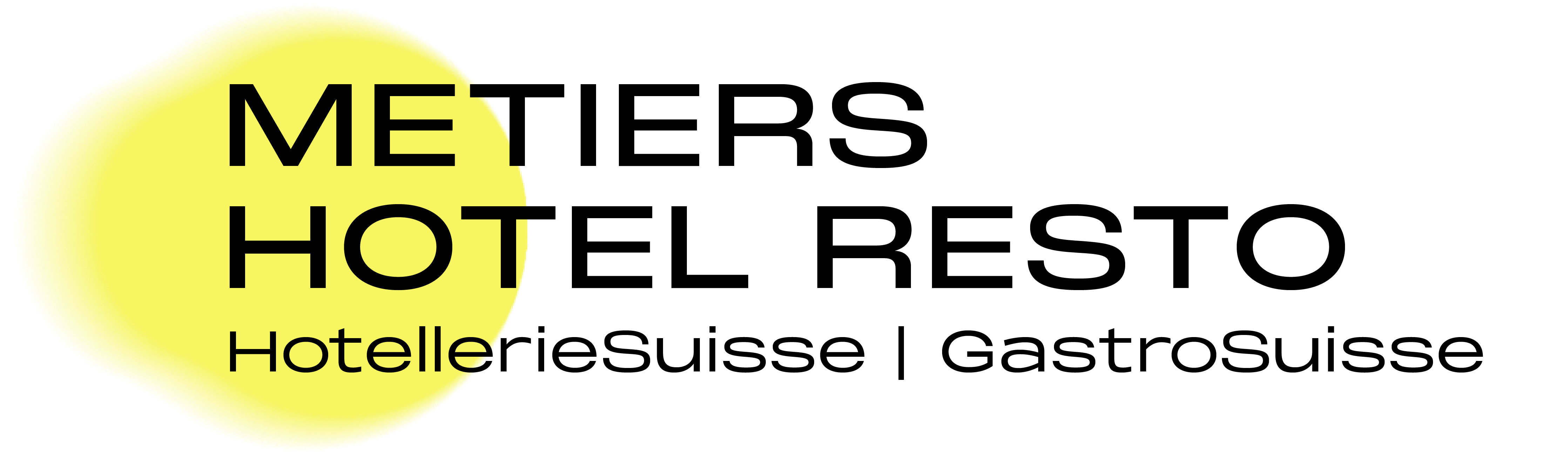 Conditions préalables


Aimer le contact, être aimable, ouvert et joyeux

Joueur d'équipe

Flexible

Goût pour les langues étrangères

Sens de l'hygiène
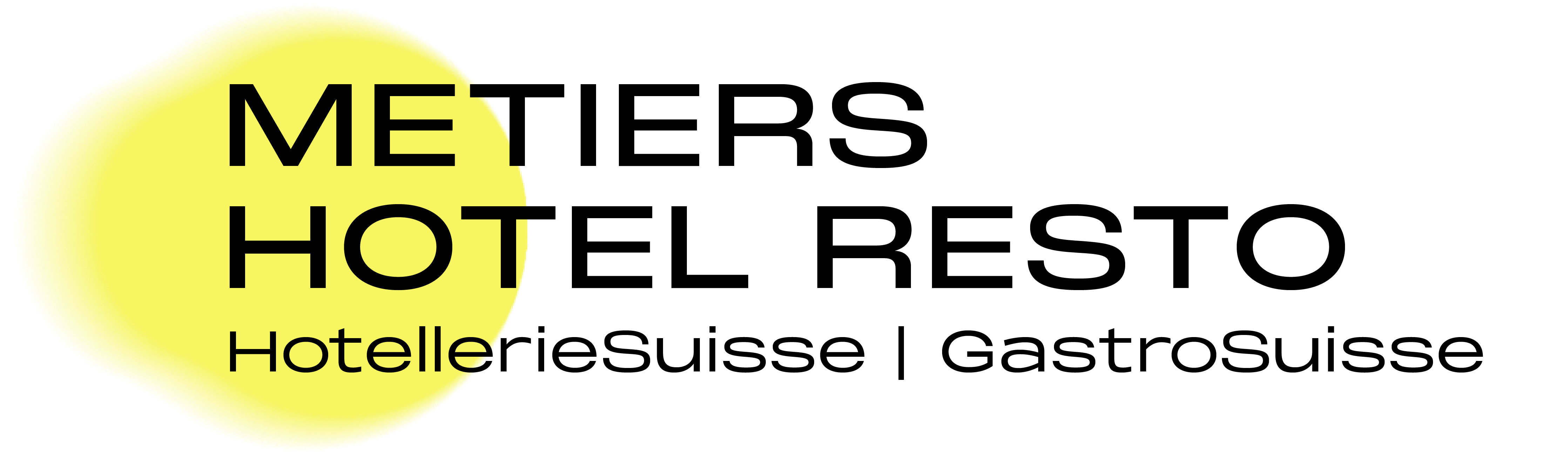 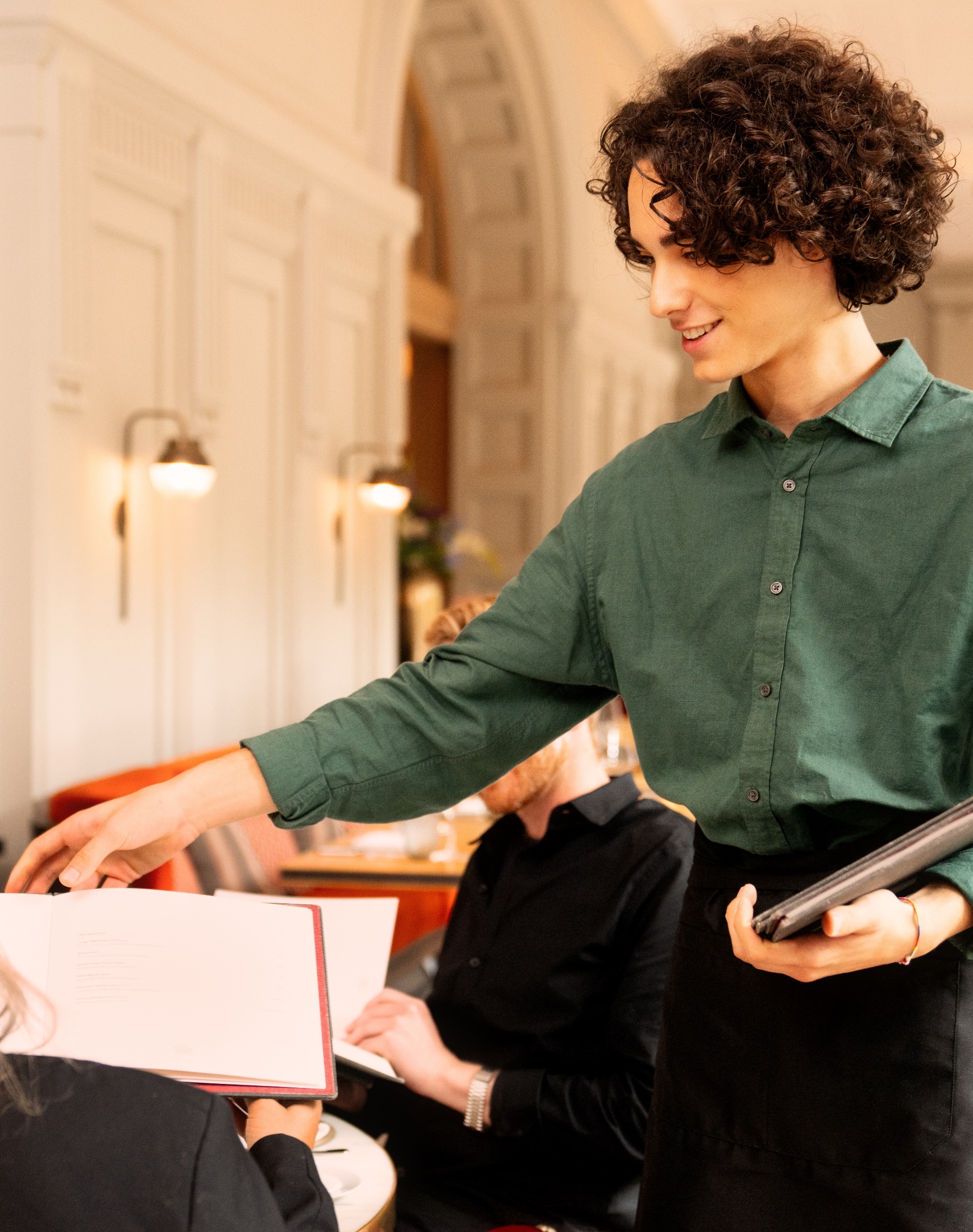 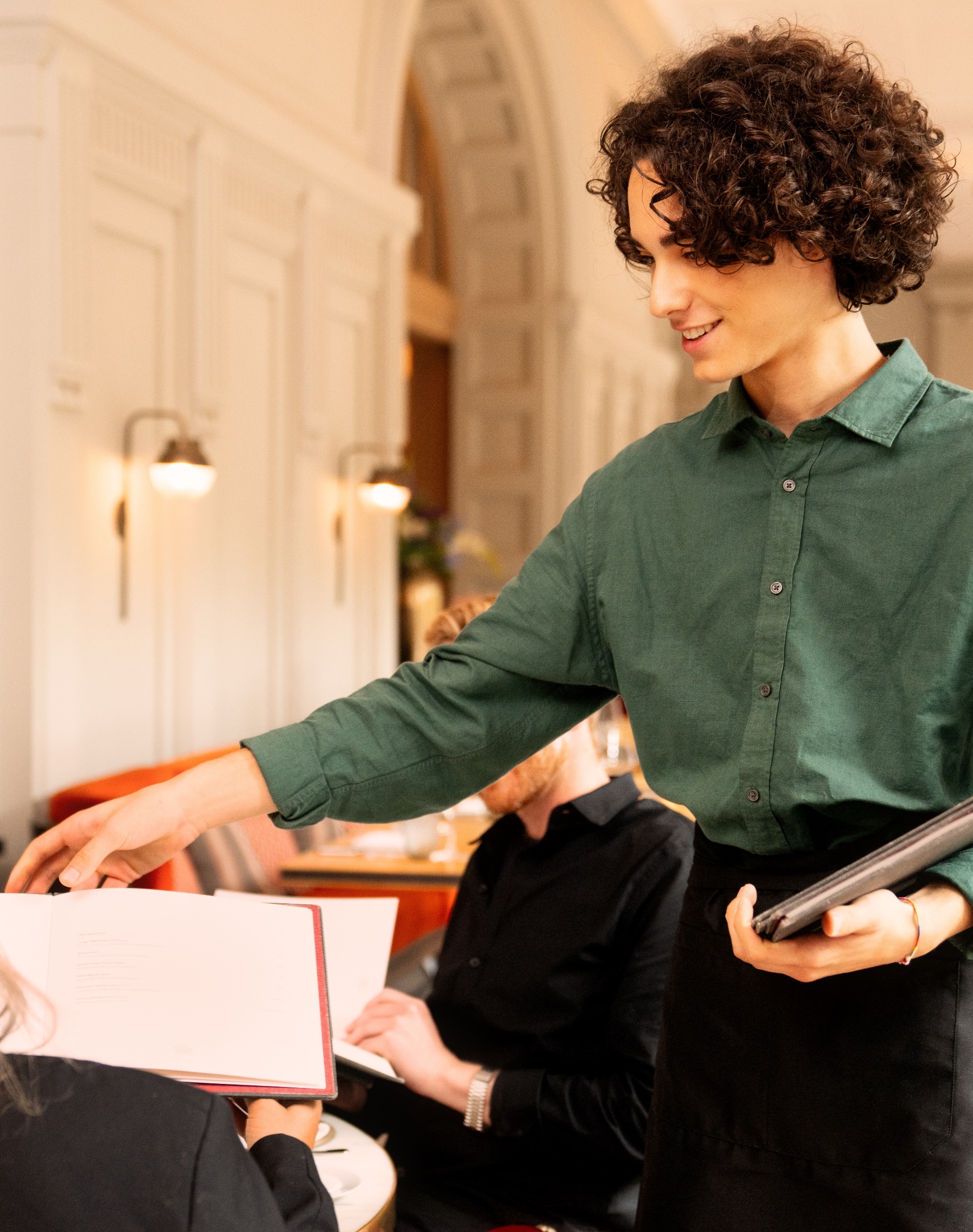 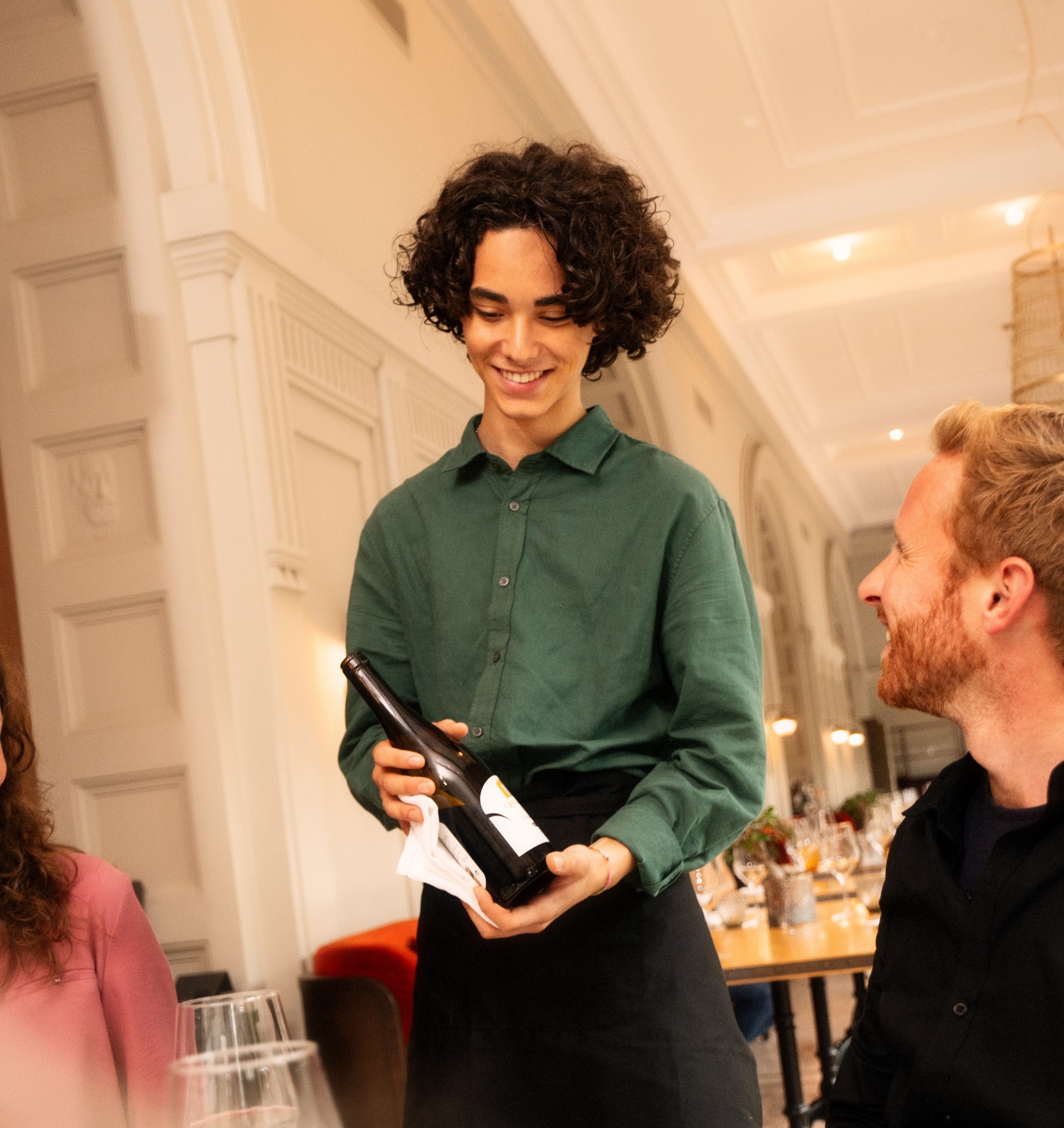 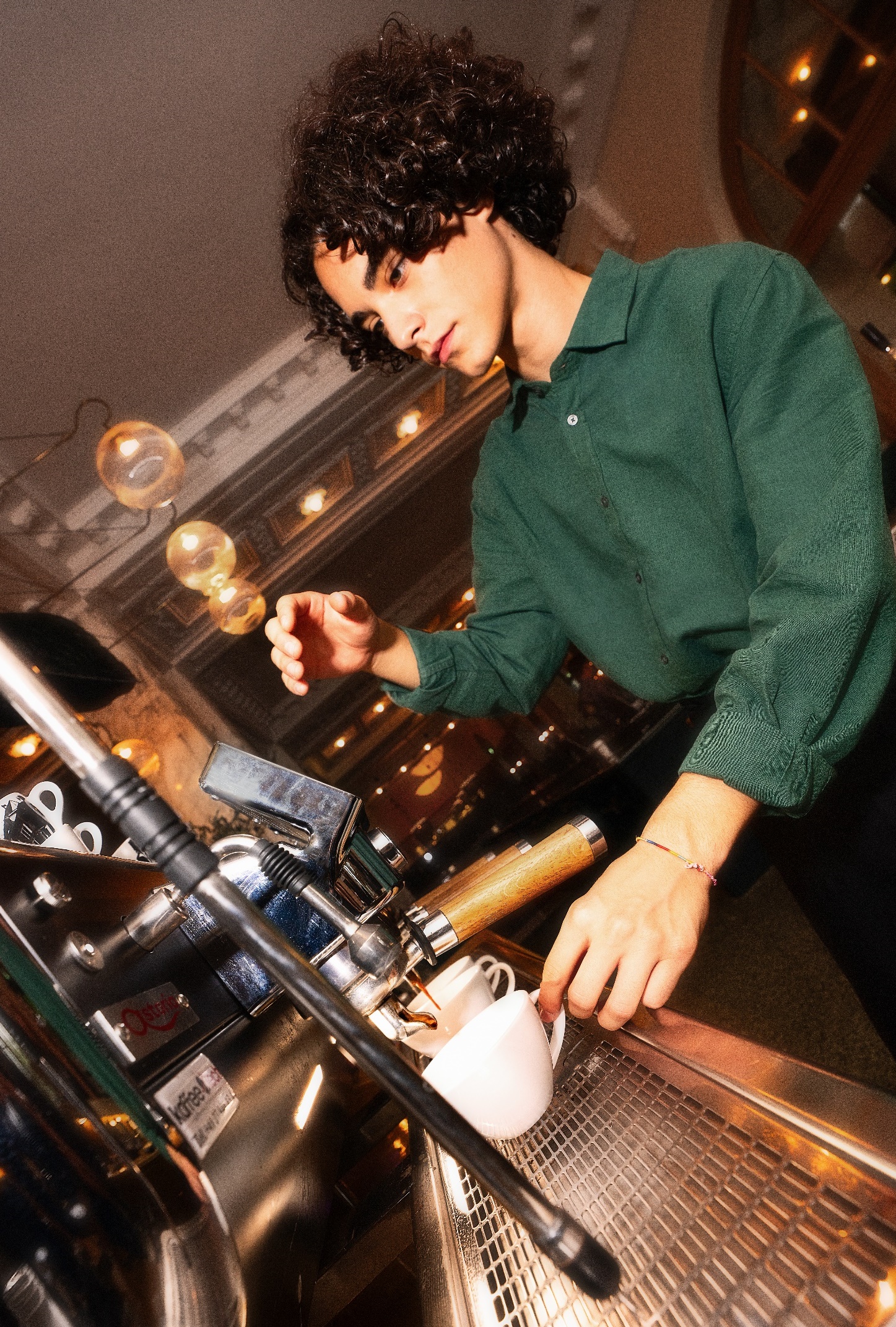 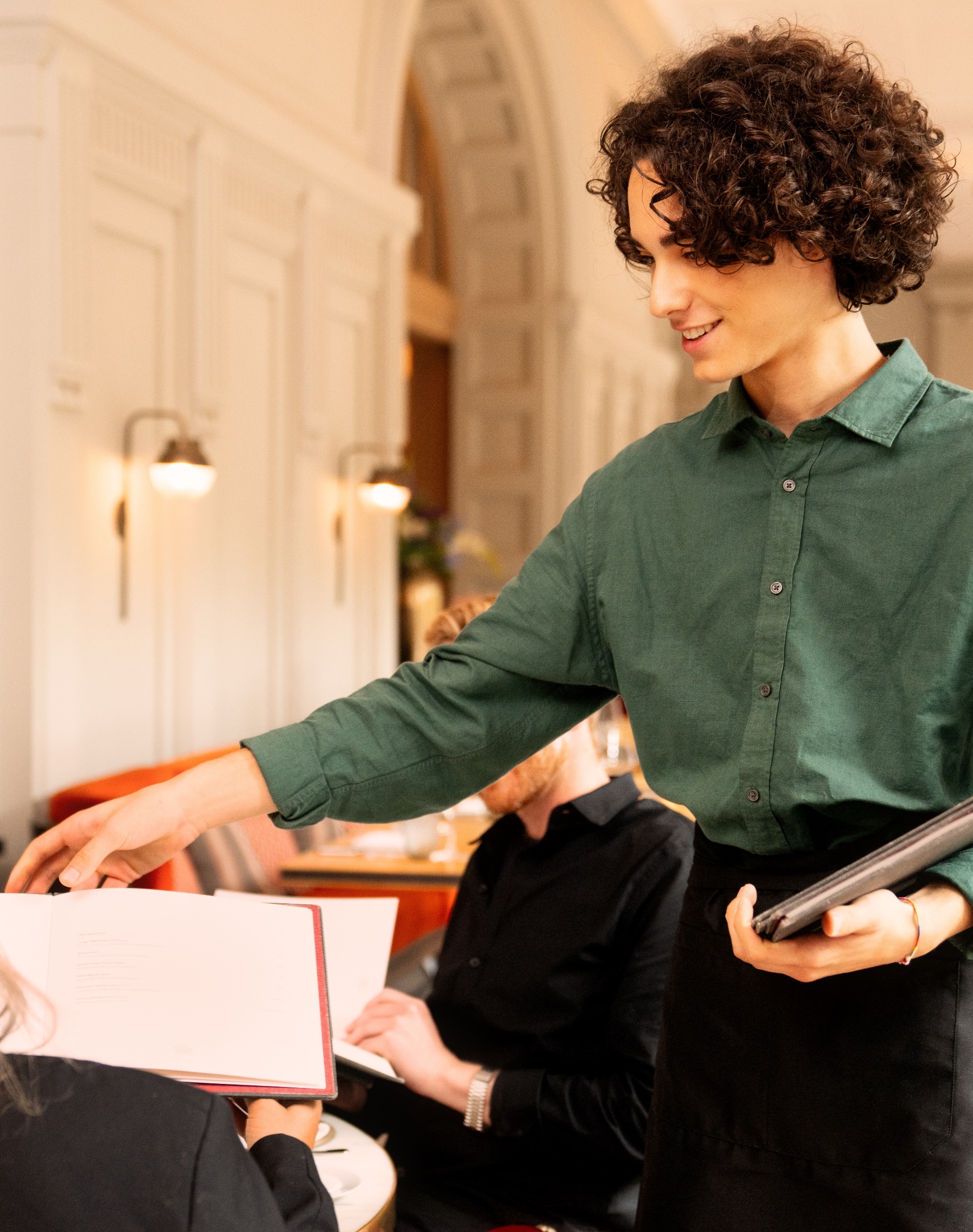 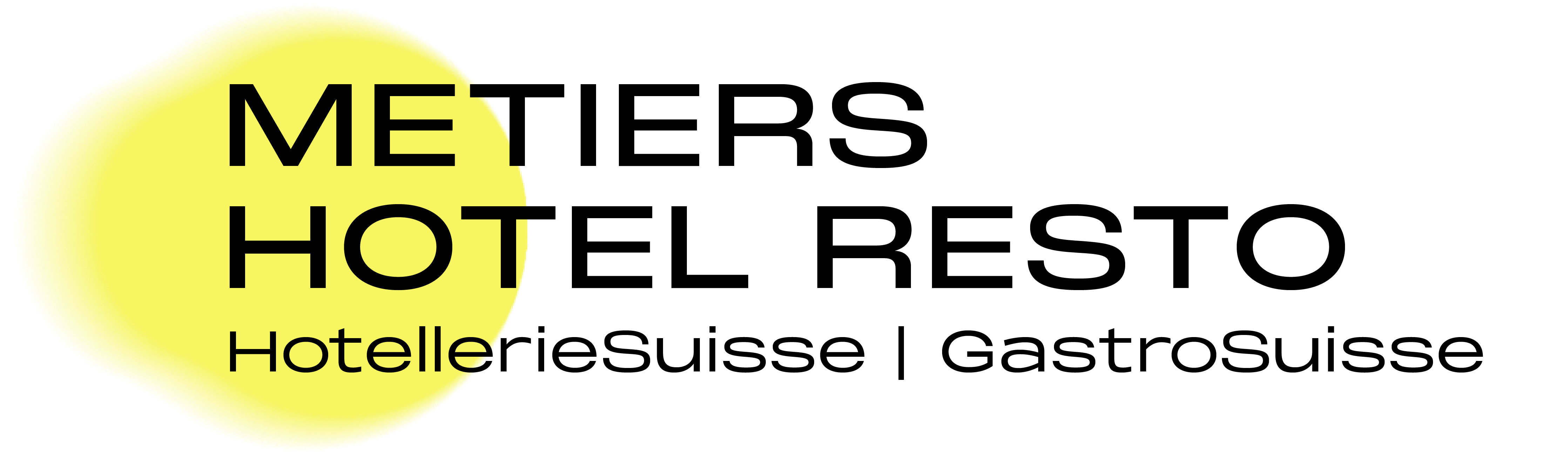 Spécialiste en restauration CFC

Communicatif

Aimer le contact avec les gens

Capacité de compréhension rapide

Apparence soignée

Sens du détail
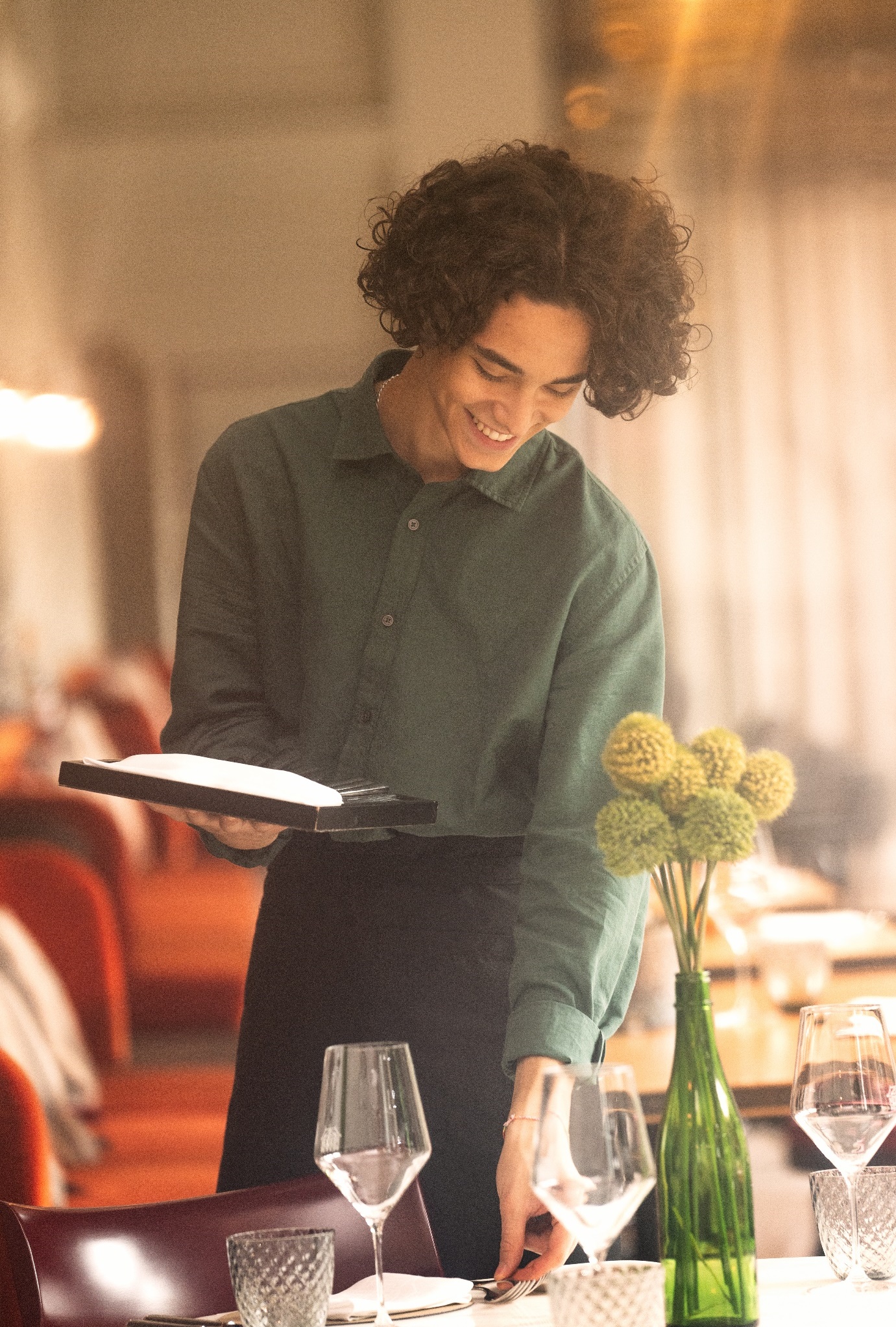 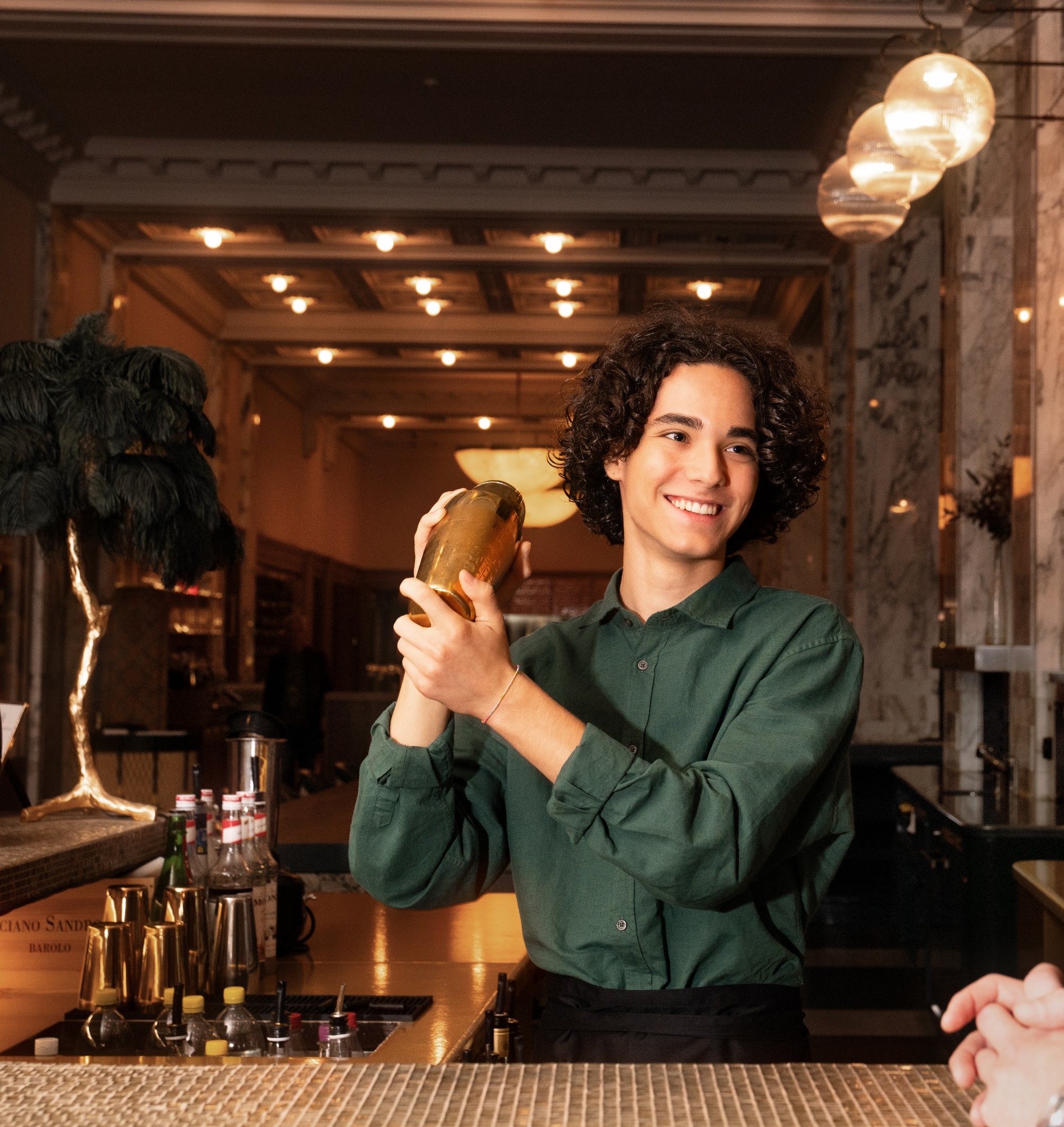 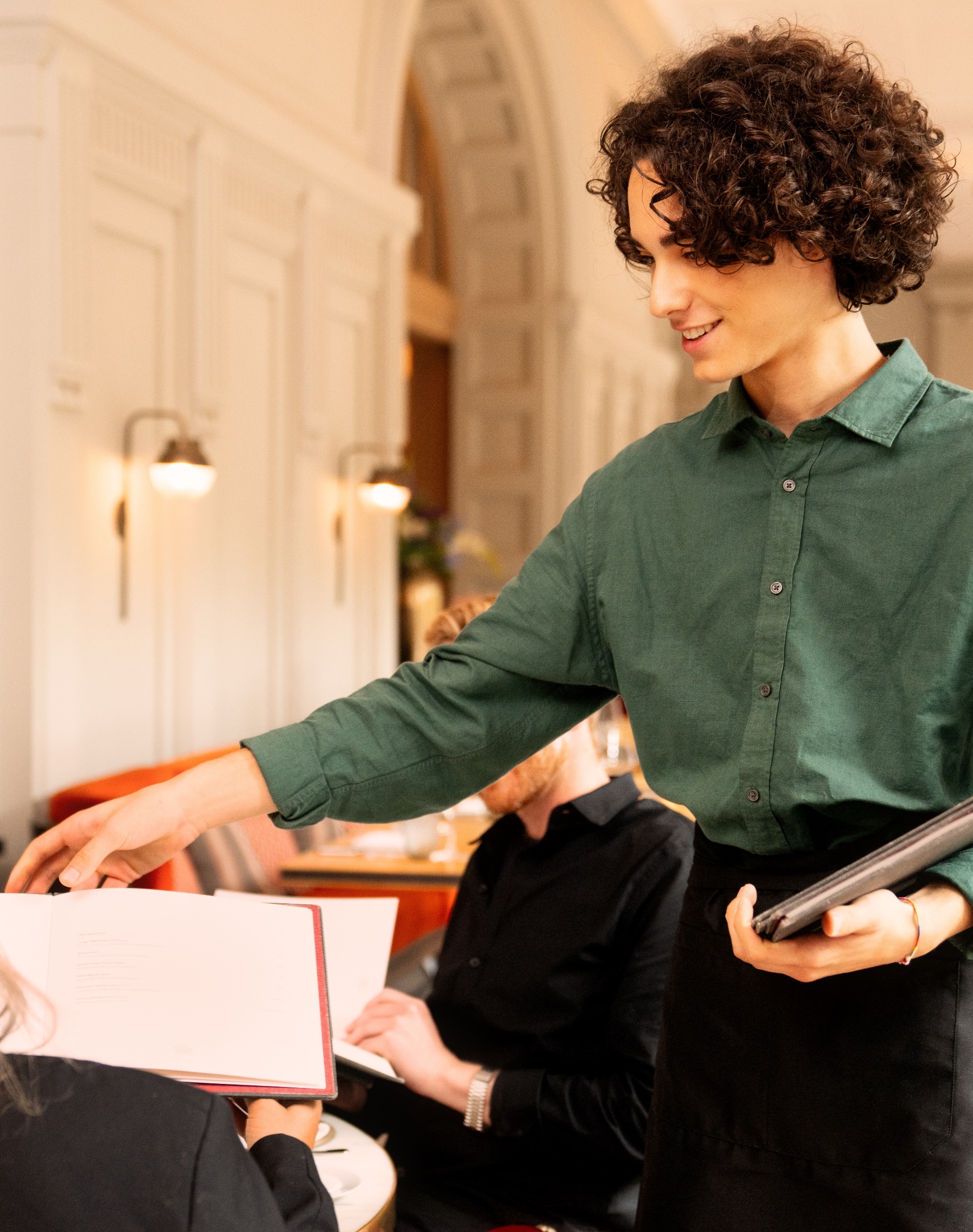 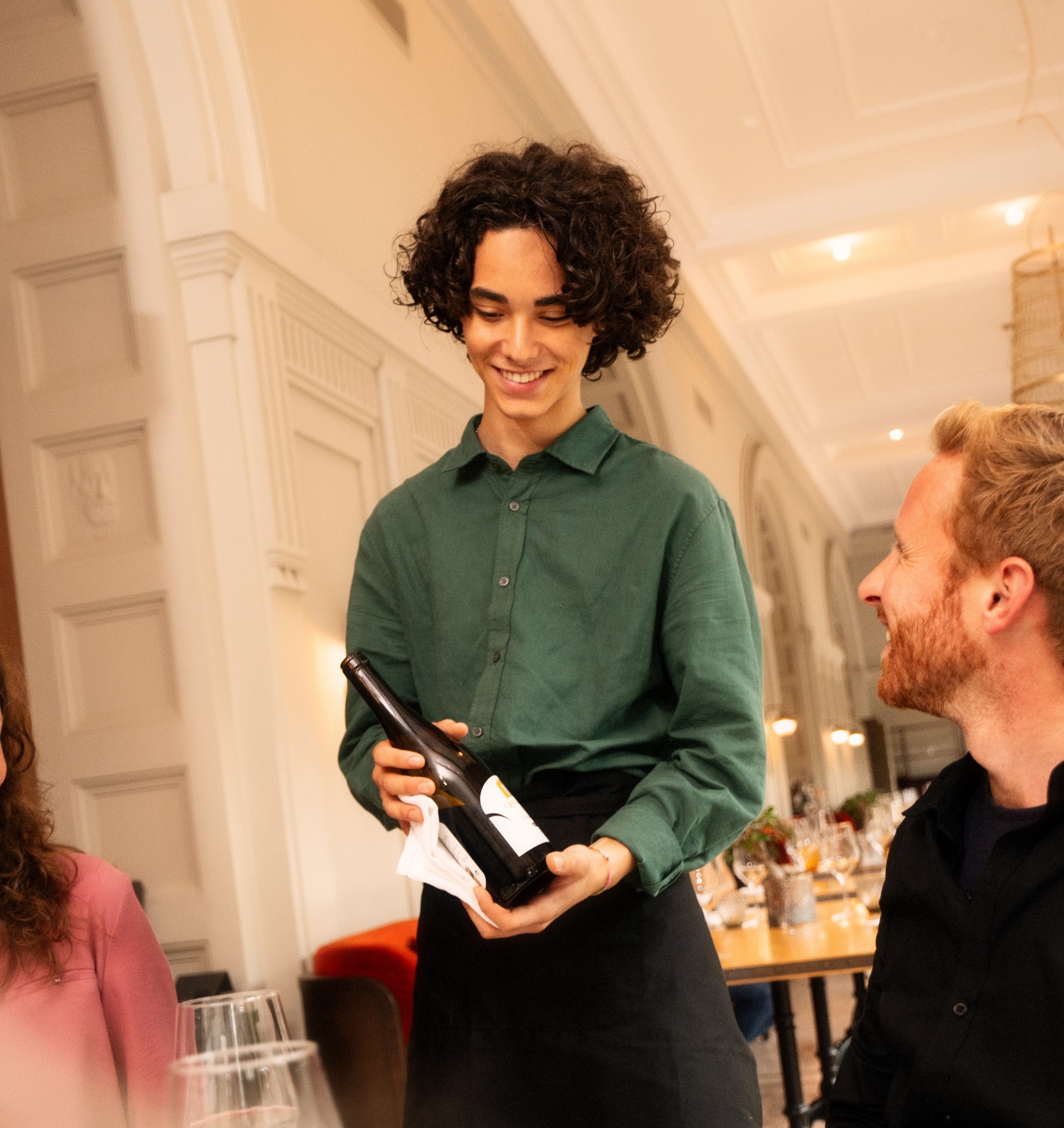 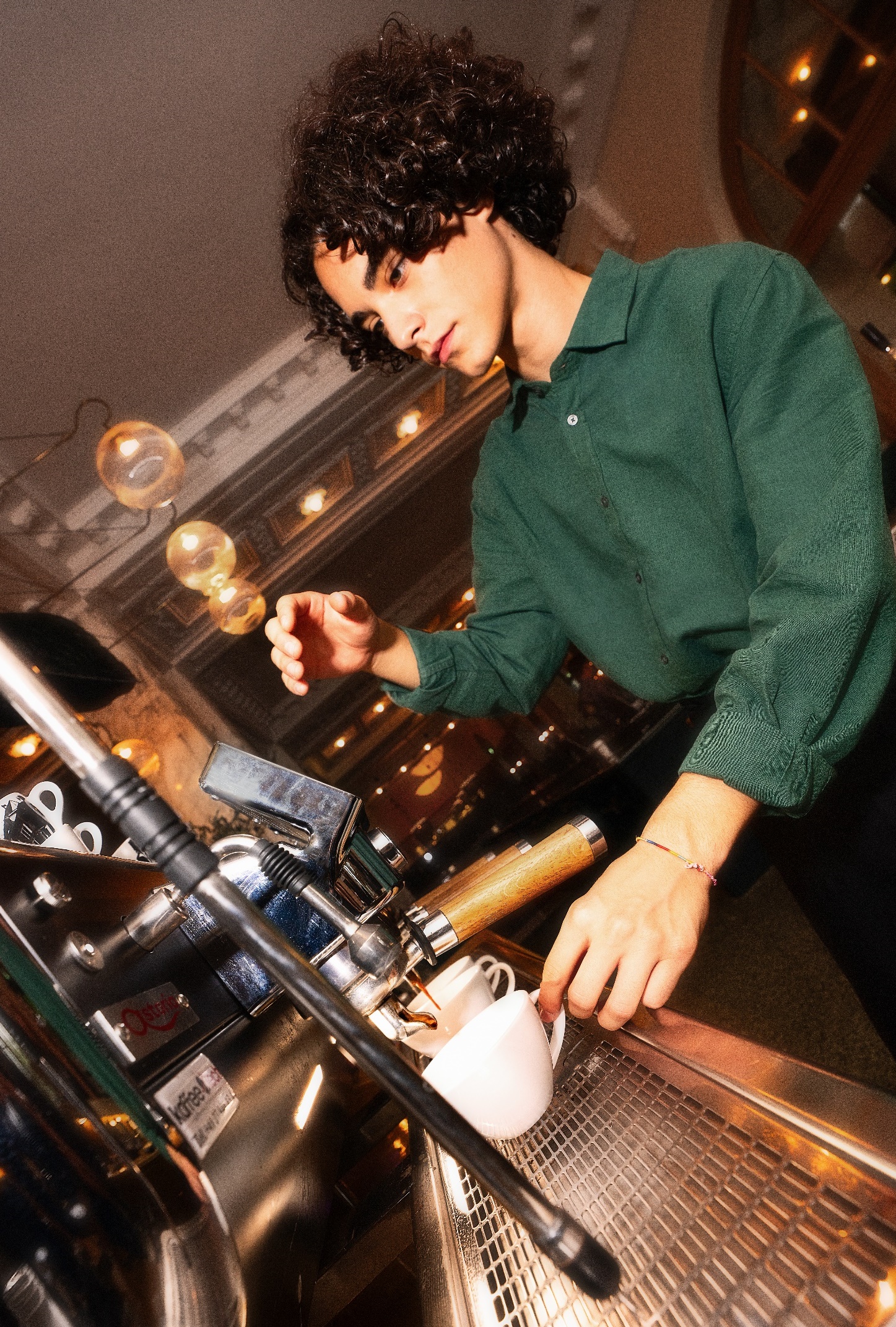 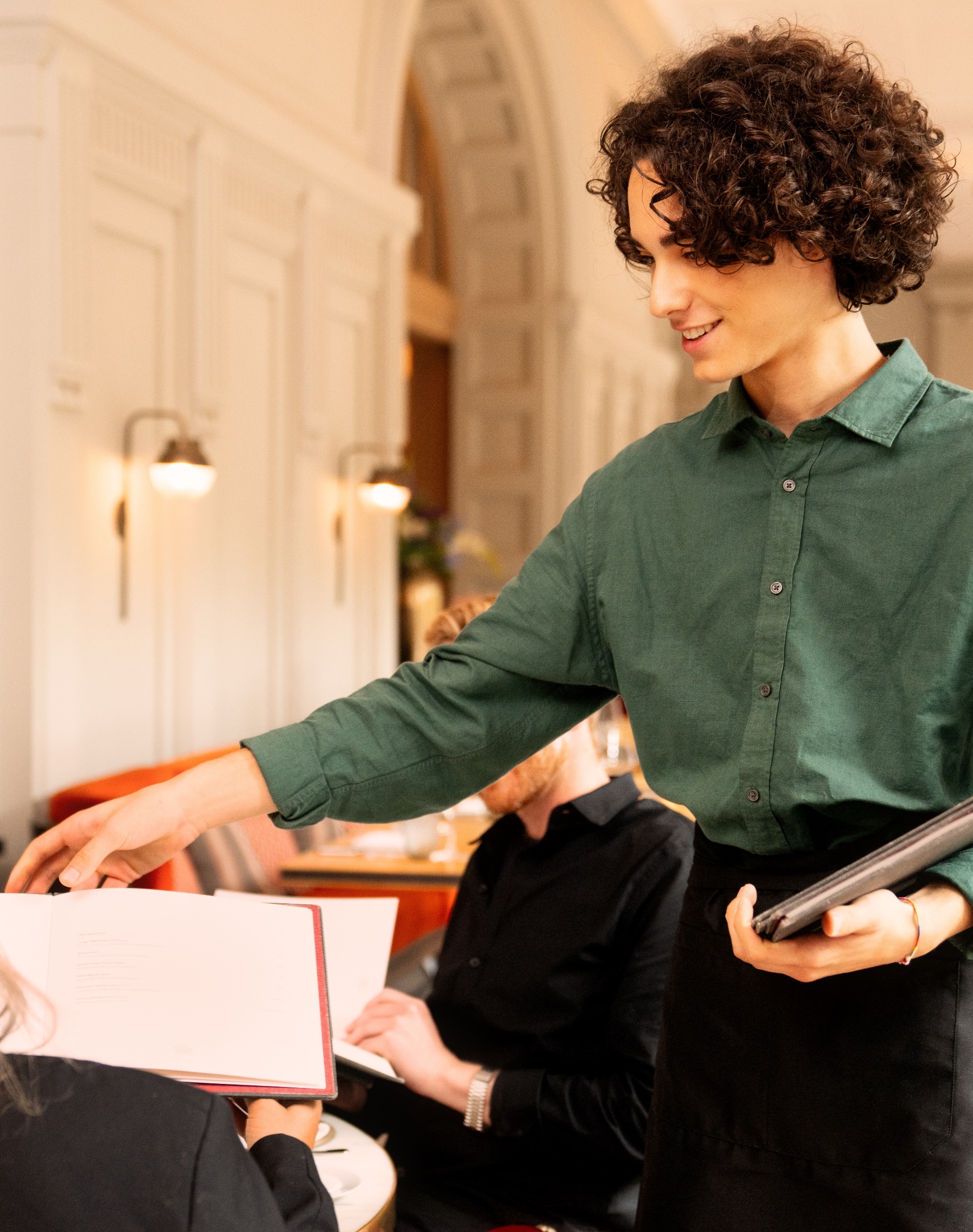 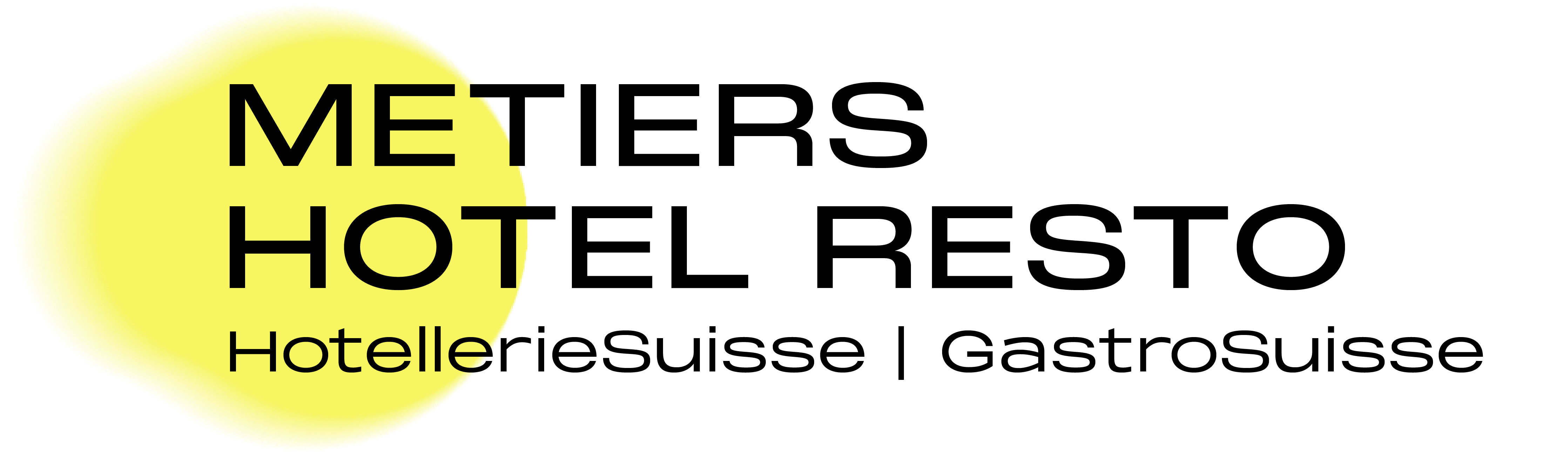 Compétences complémentaires

Jeune barista

Jeune barmaid/barman

Jeune sommelière/sommelier

Jeune chef·fe de rang


À la fin de la première année de formation, tu peux choisir l’une des quatre compétences complémentaires en fonction de ton entreprise formatrice.
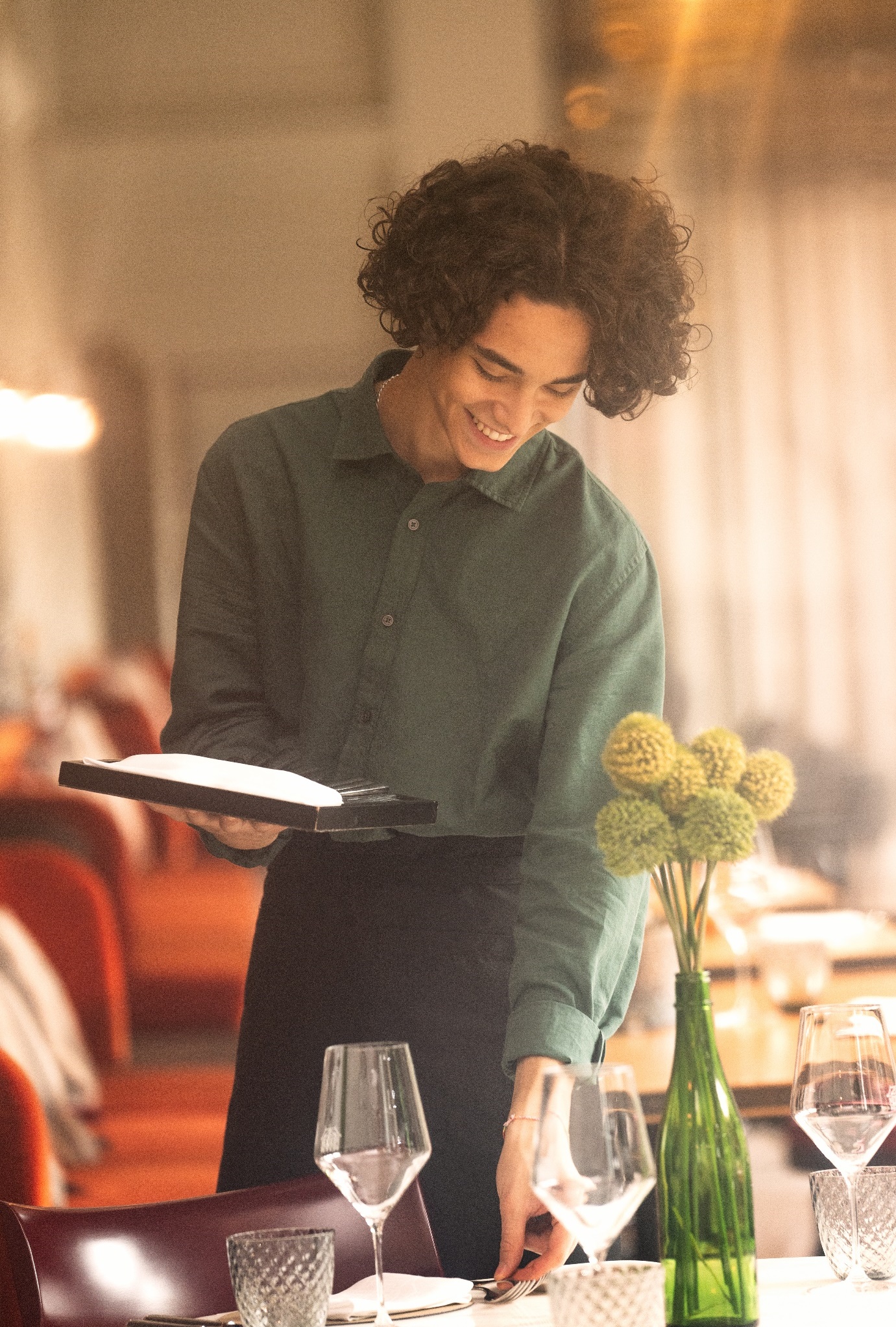 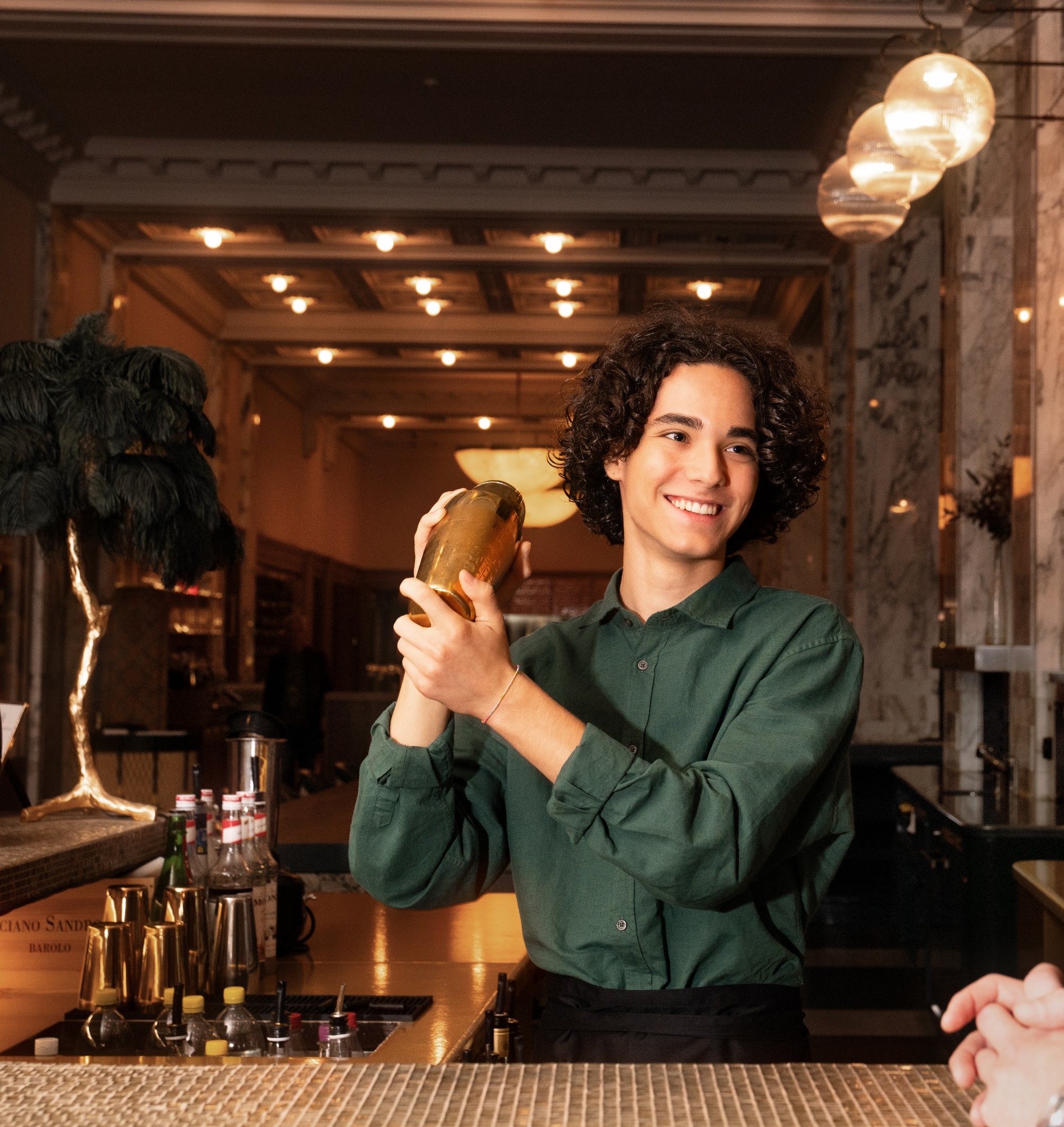 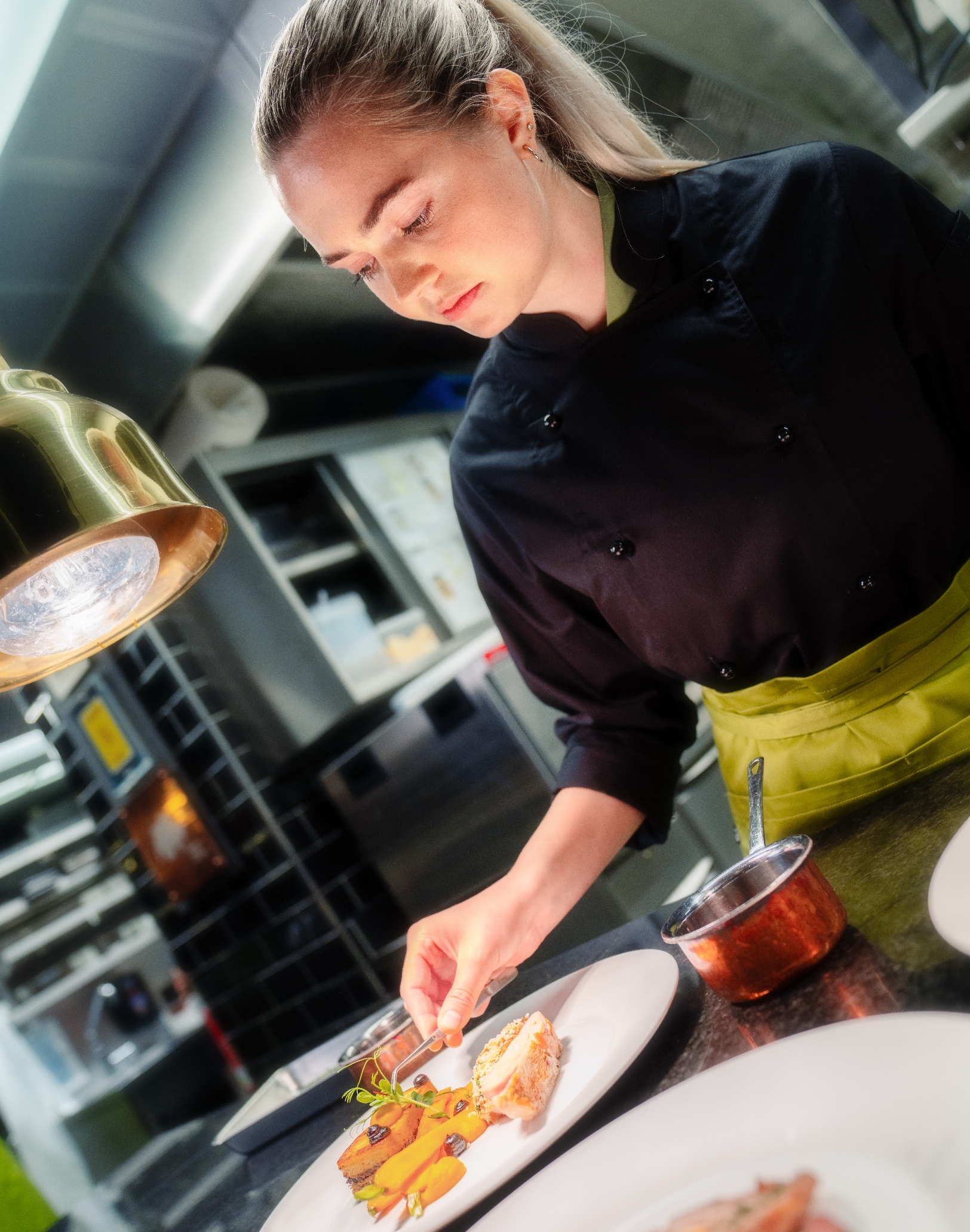 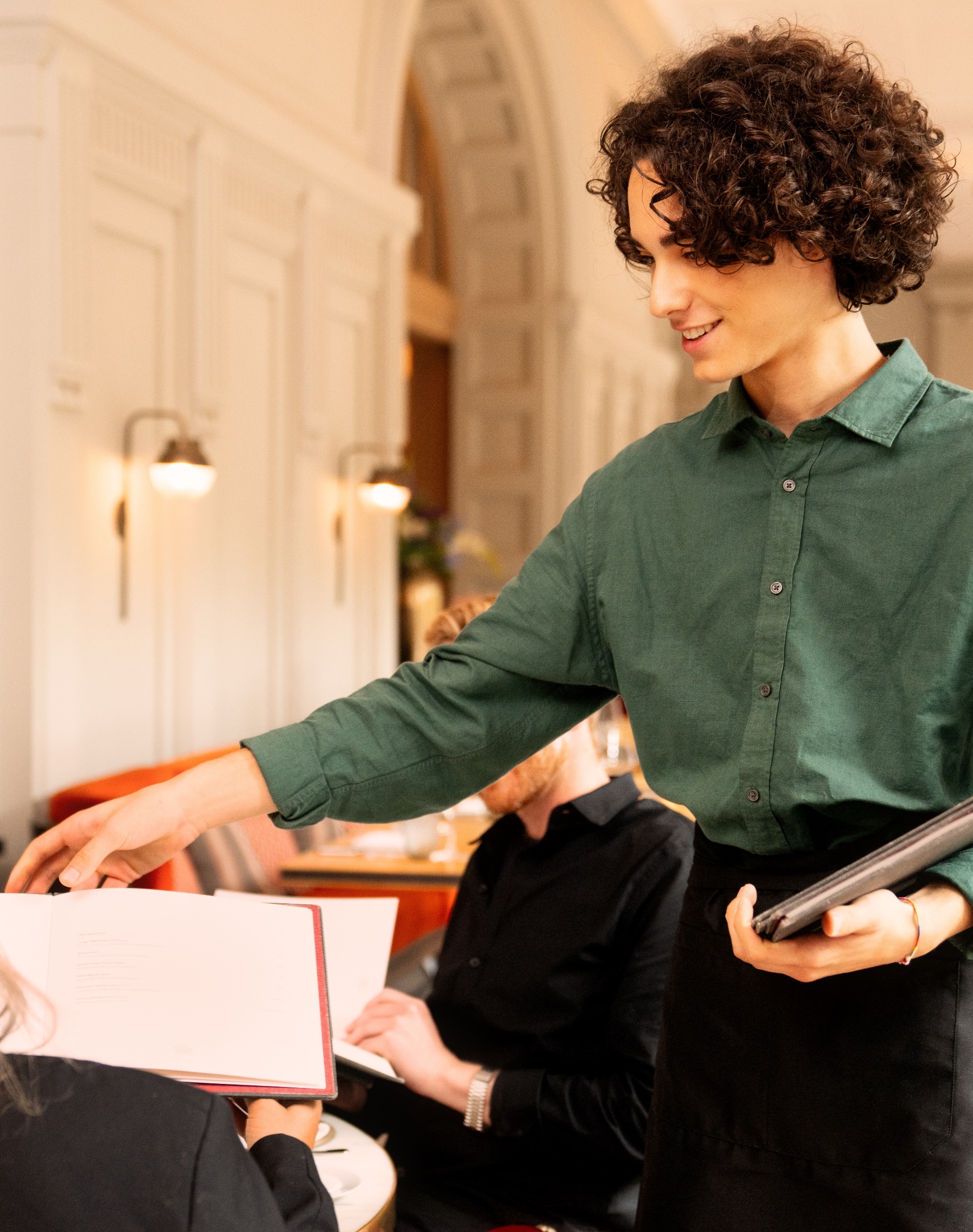 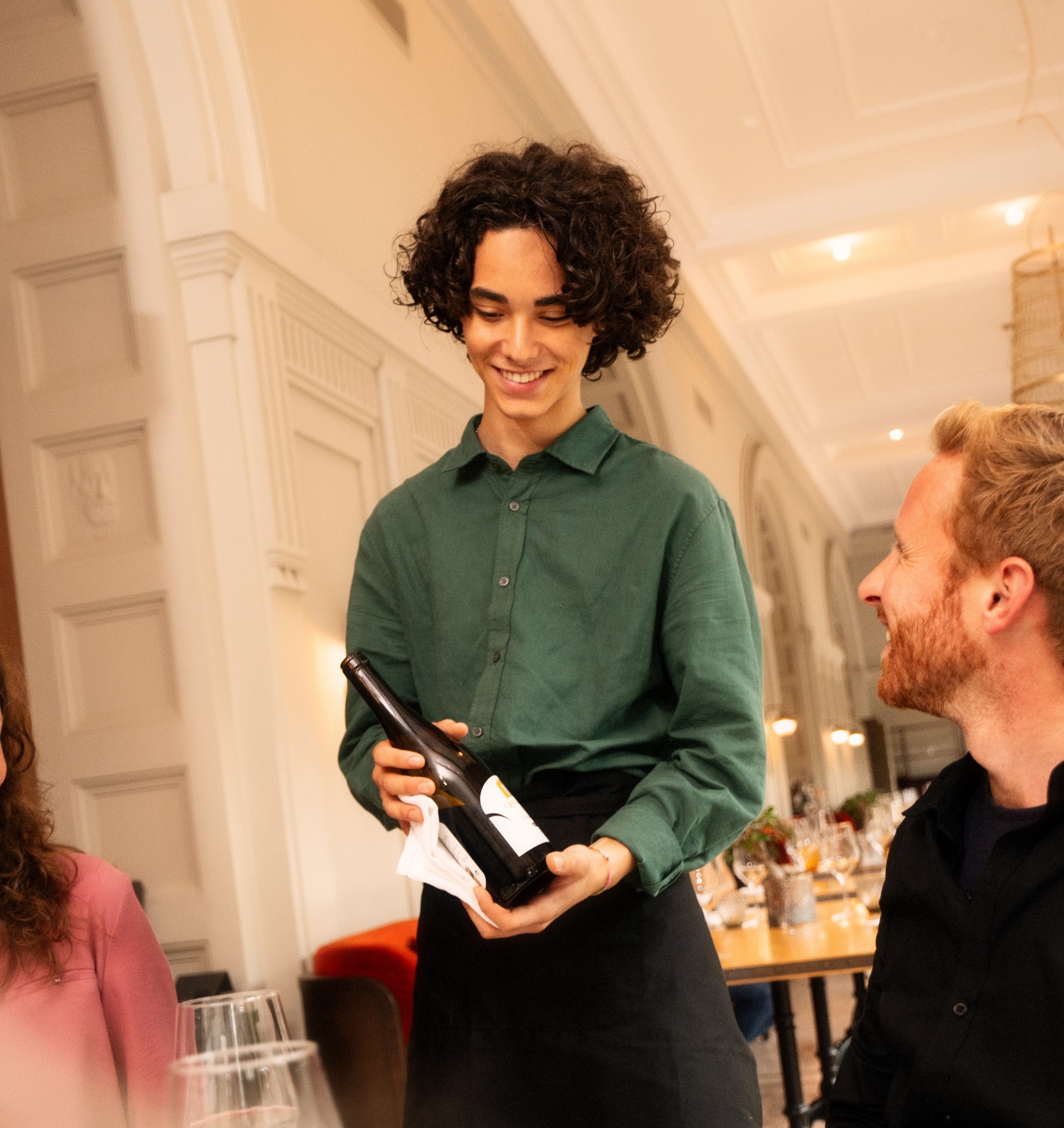 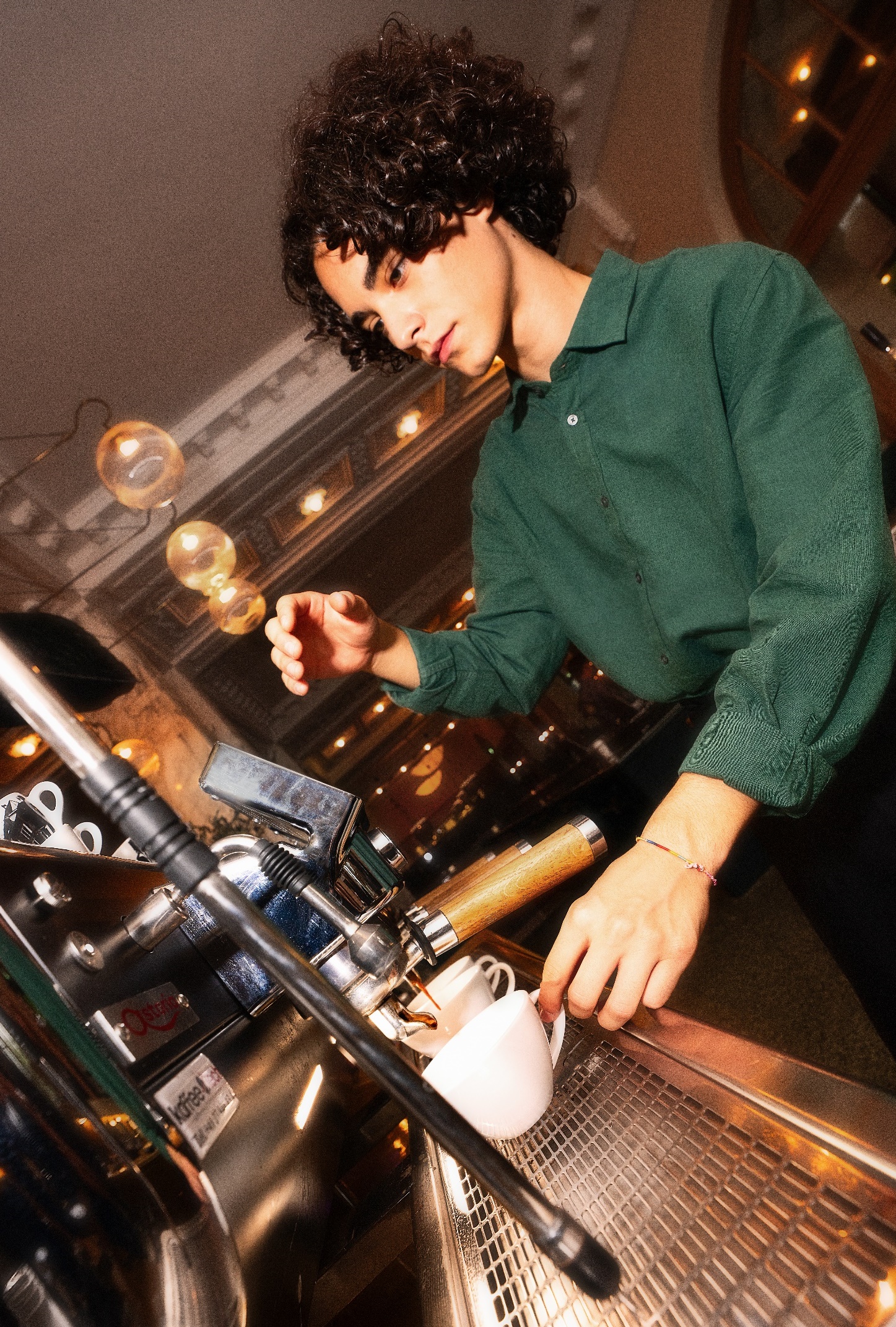 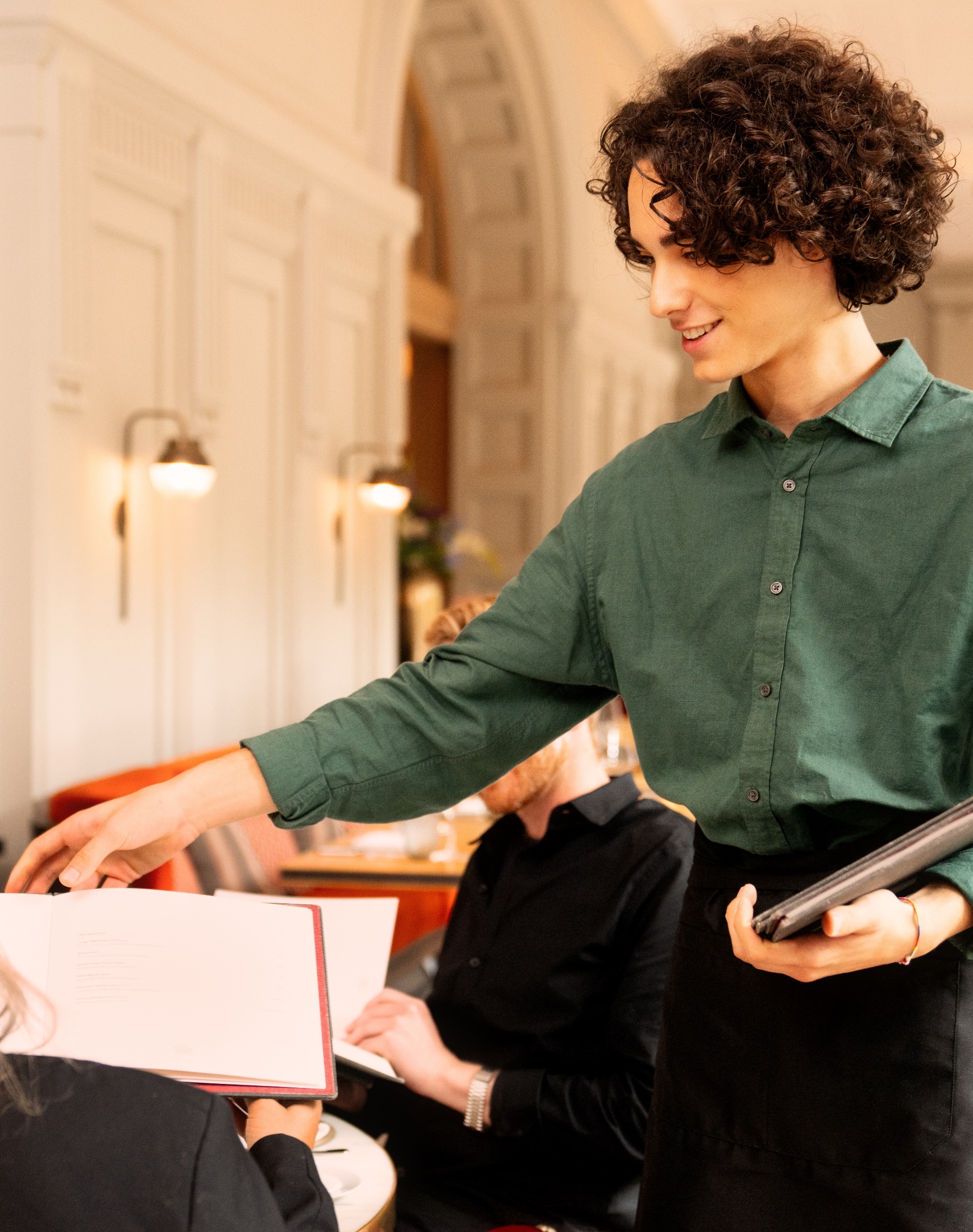 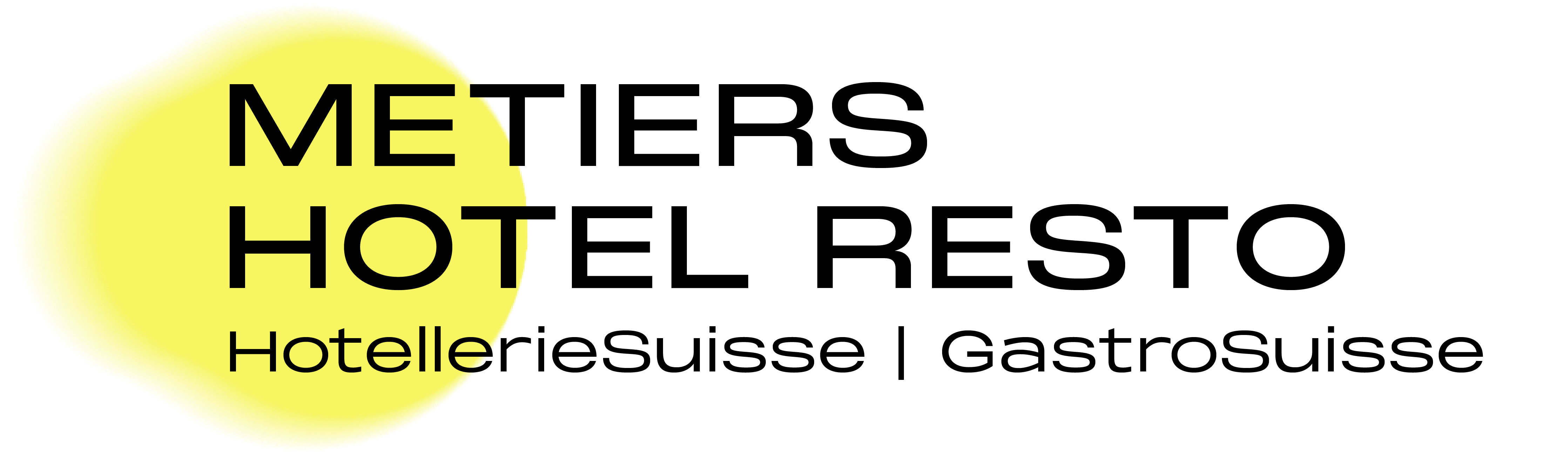 Cuisinière/Cuisinier CFC 

Créatif

Joueur d'équipe

Bon sens du goût

Aime l'hygiène et l'ordre

A l'œil pour la présentation
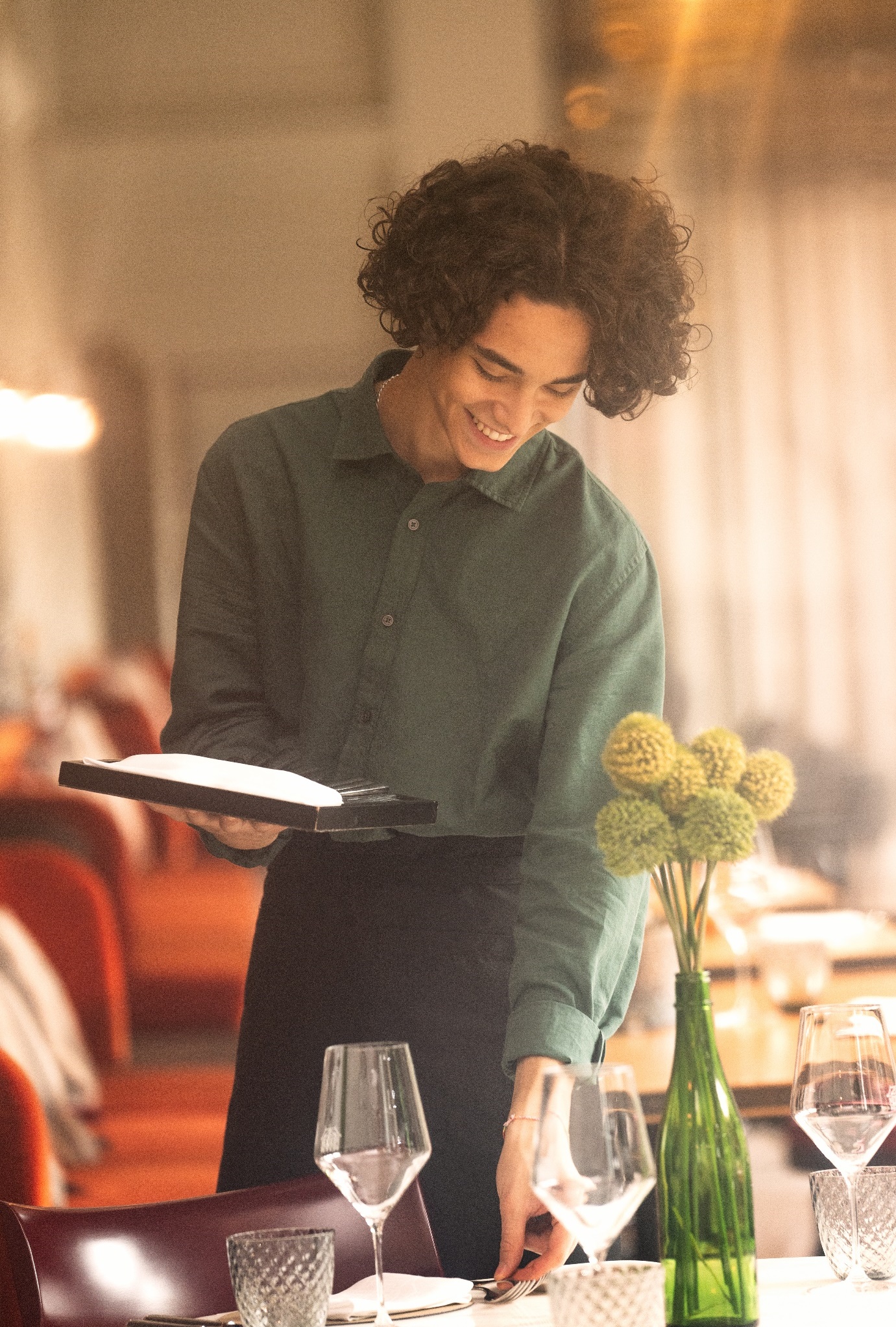 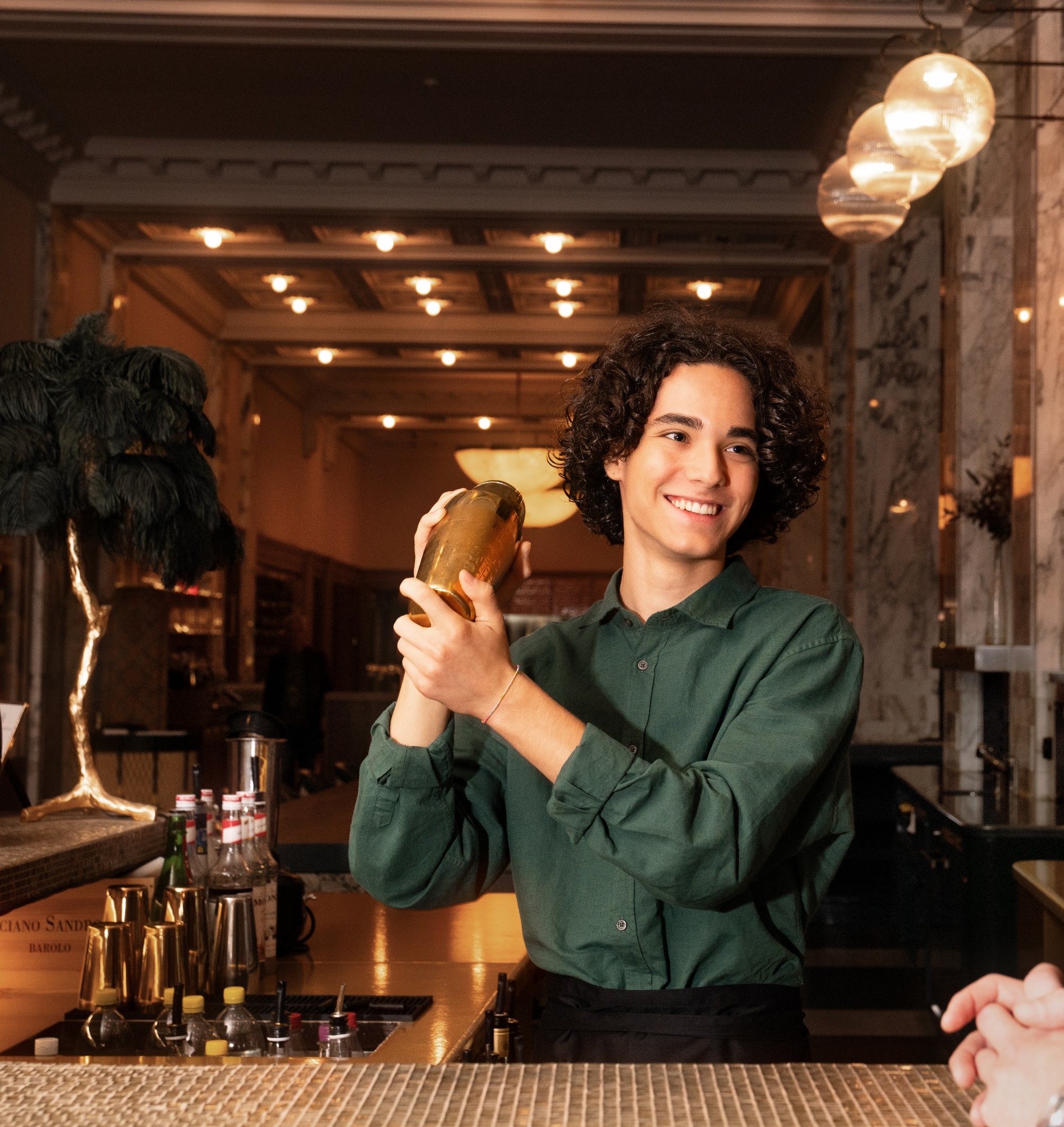 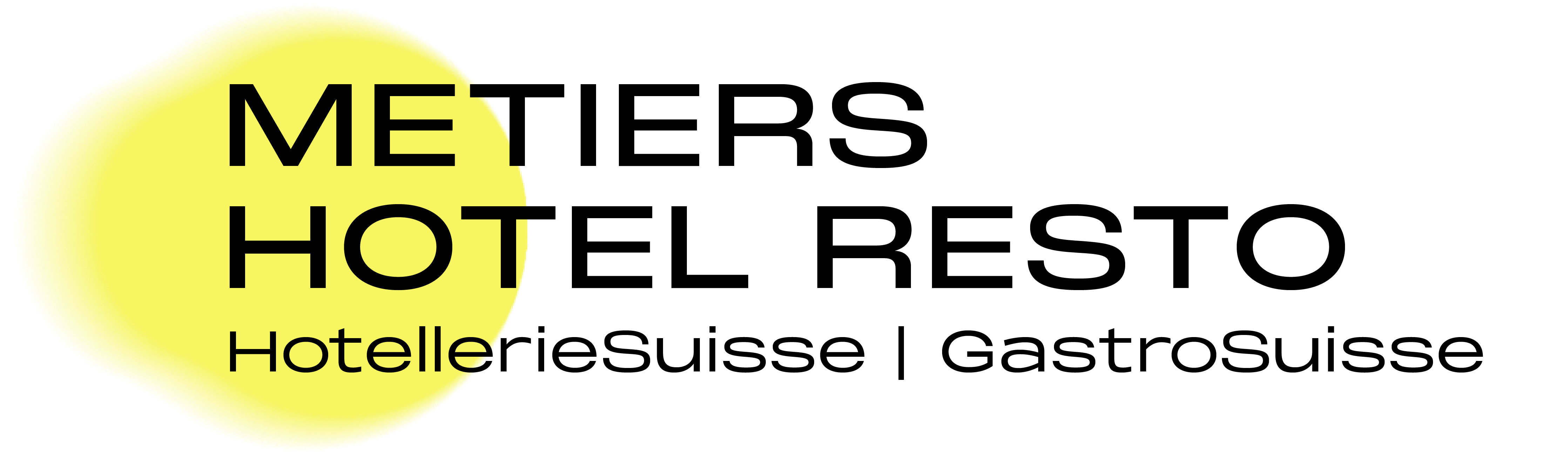 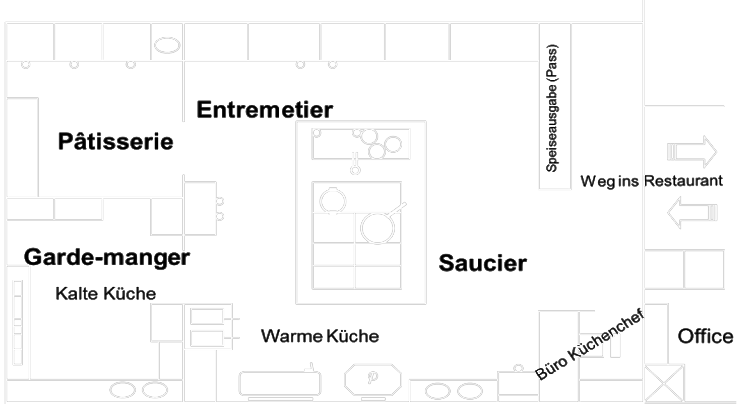 Plan d'une cuisine industrielle
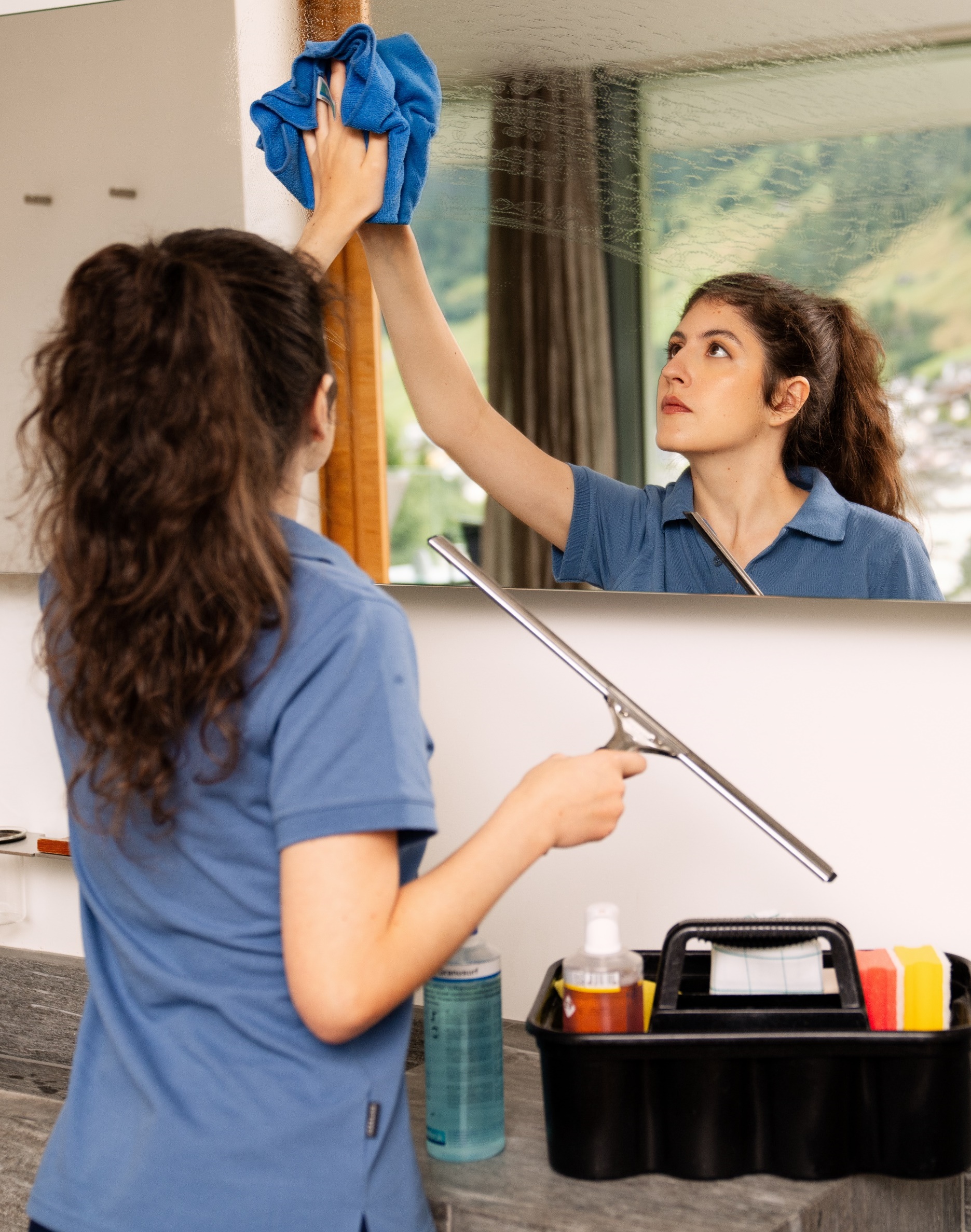 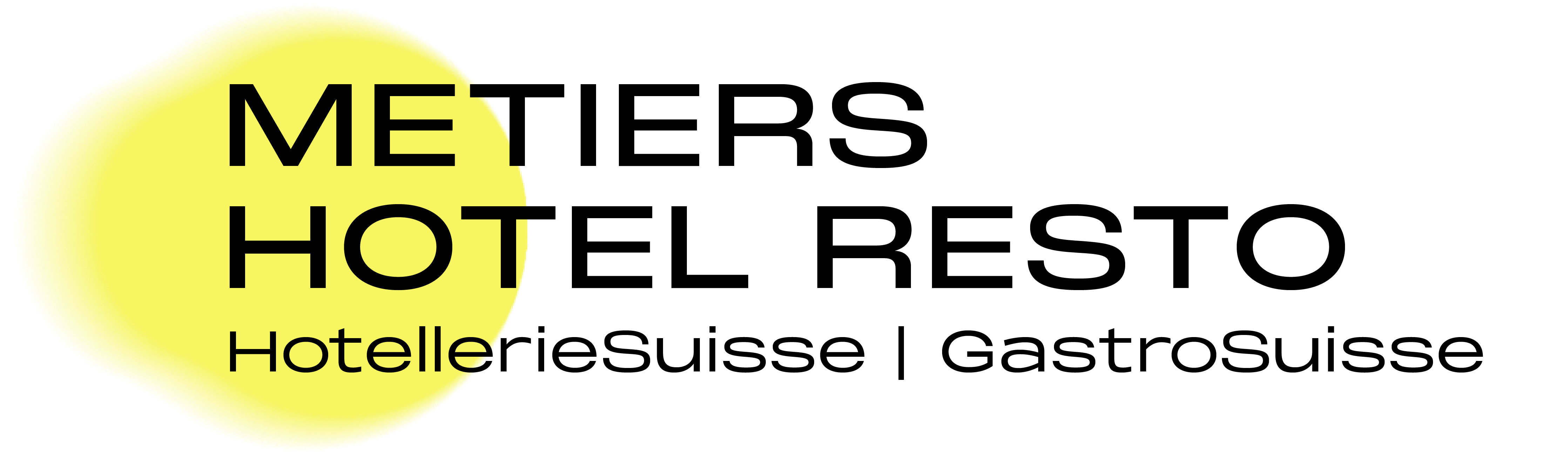 Gestionnaire en hôtellerie-intendance CFC

Ordre et propreté

Contact avec les gens et les cultures

Sens de l'organisation et de la planification

Capacité à travailler de manière autonome

Compétence en matière d'équipement technique
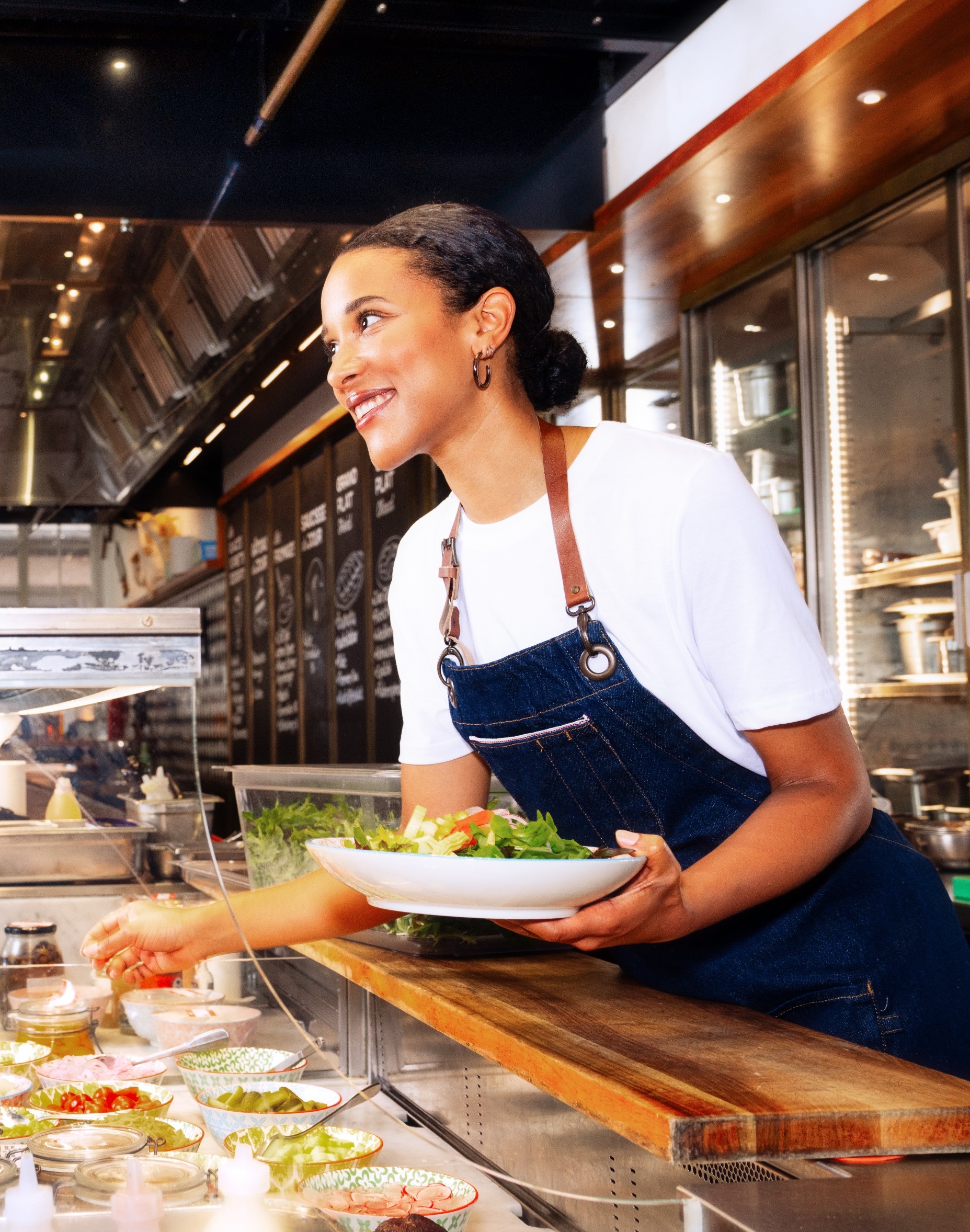 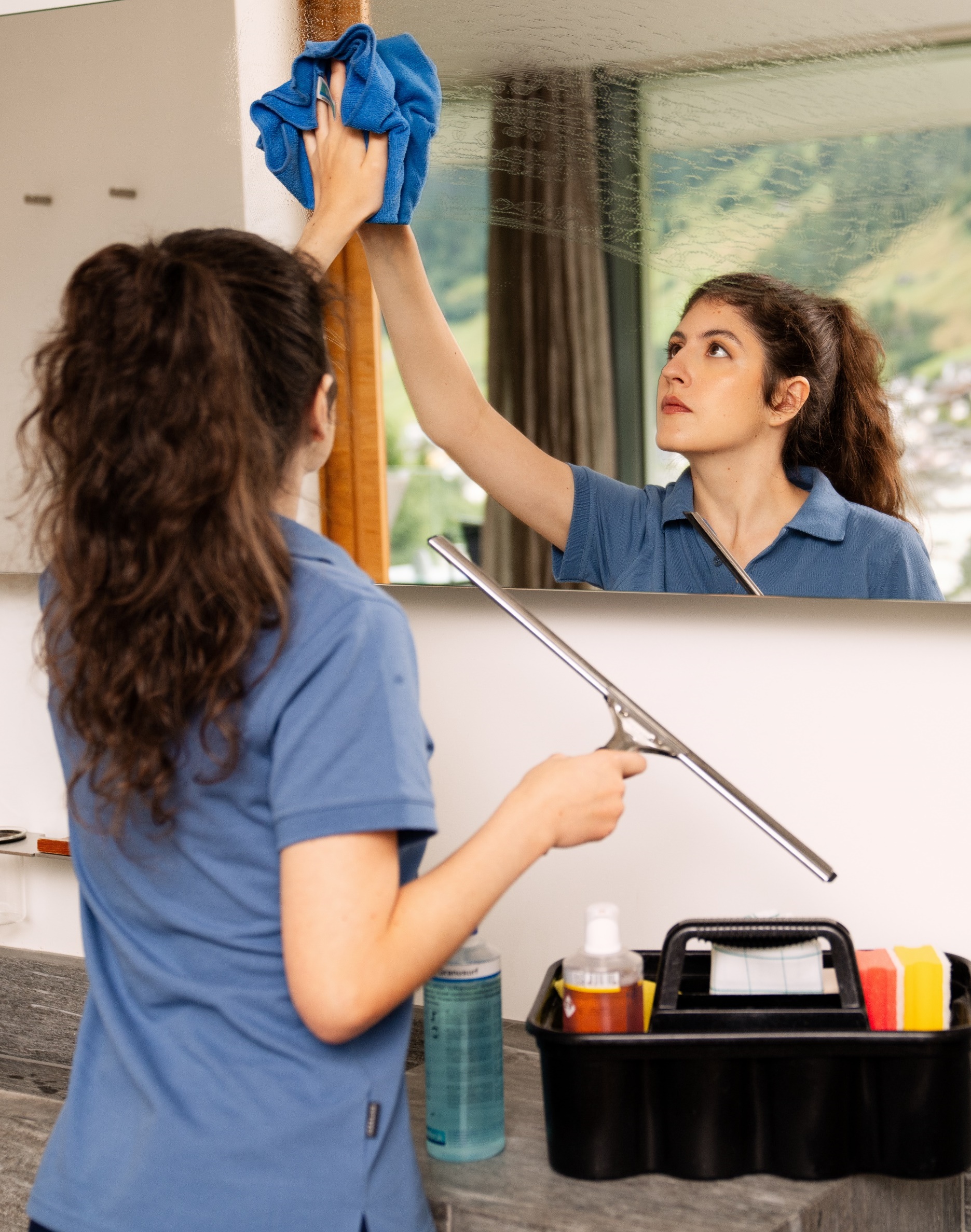 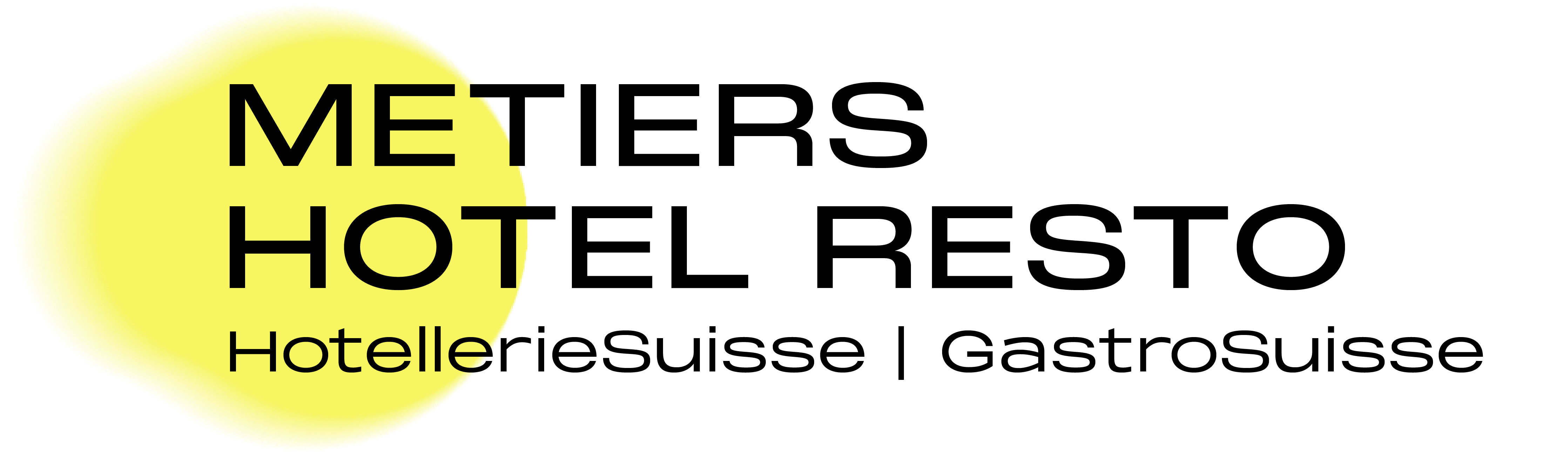 Gestionnaire en restauration 
de système CFC

Travail bien organisé en équipe

Plaisir à calculer et à établir un budget 

Intérêt pour les plats et leur préparation

Contact avec les clients

Capacité de compréhension rapide
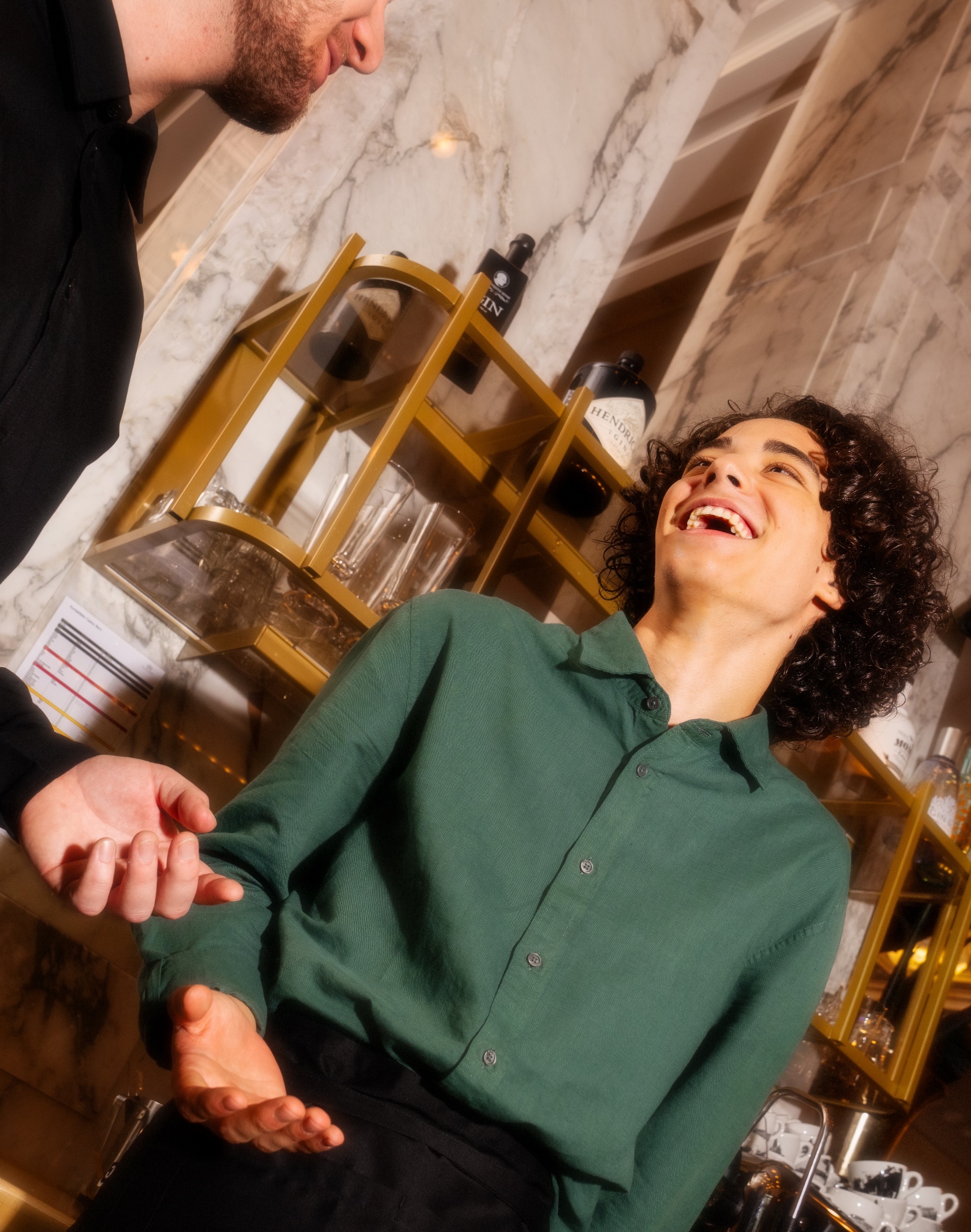 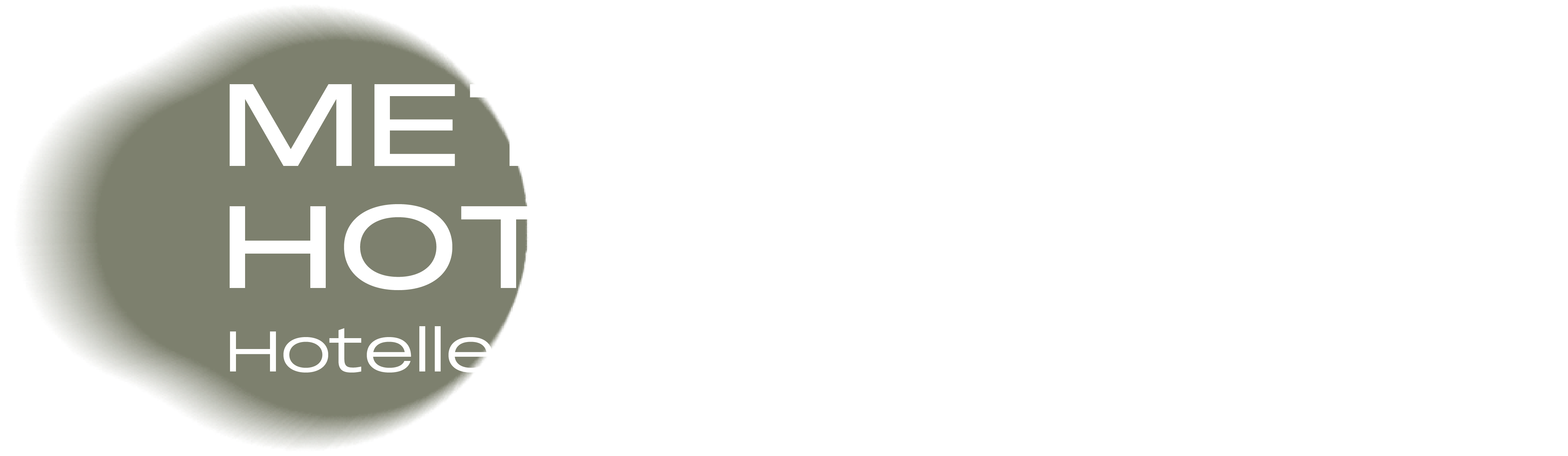 Attestation fédérale de formation 
professionnelle (AFP)

Employé·e en restauration AFP

Employé·e en cuisine AFP

Employé·e en hôtellerie-intendance AFP

Employé·e en restauration de système AFP(à partir de 2025)


Durée de la formation: 2 ans

Perméabilité : vers la deuxième année d'apprentissage de la formation initiale avec CFC
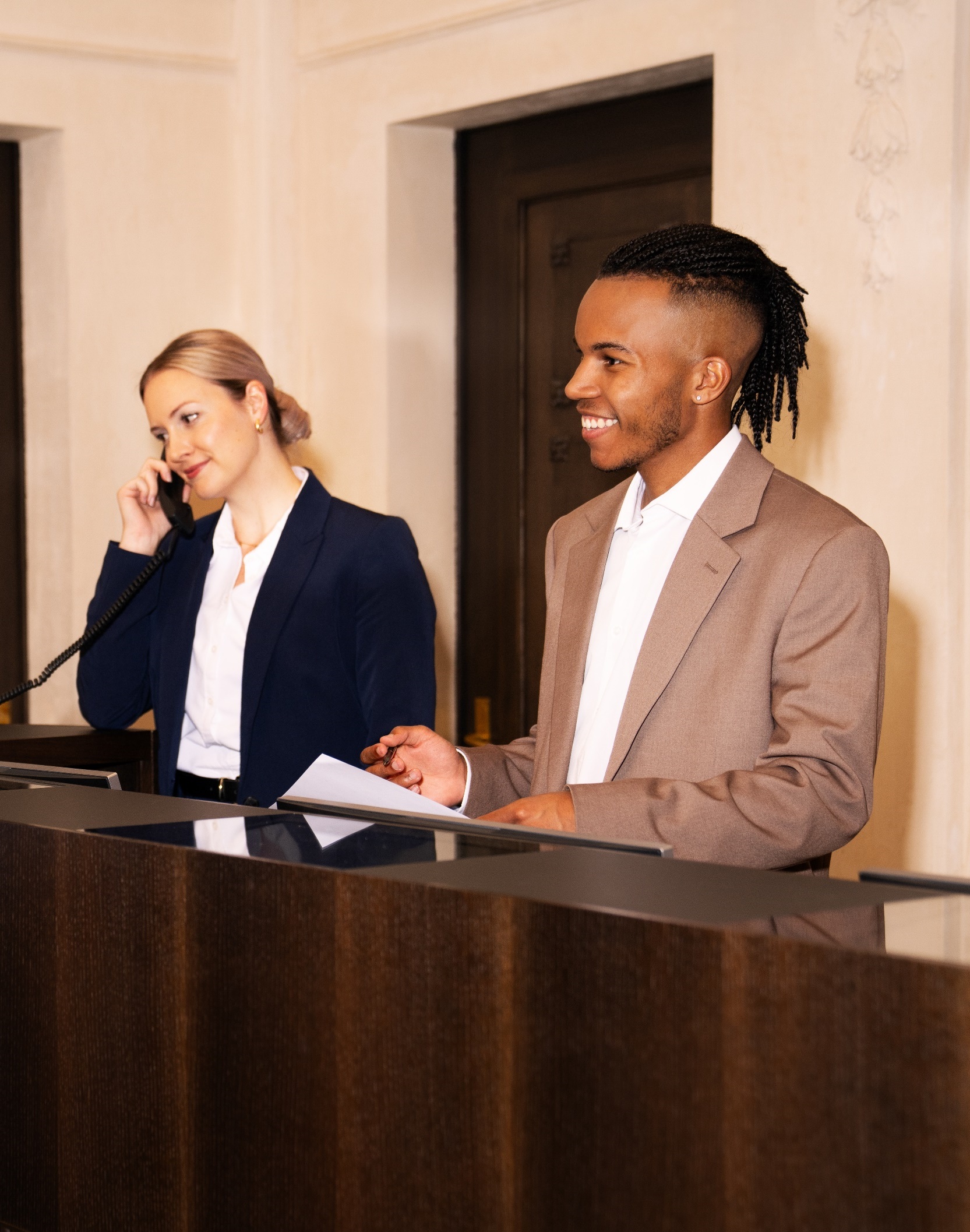 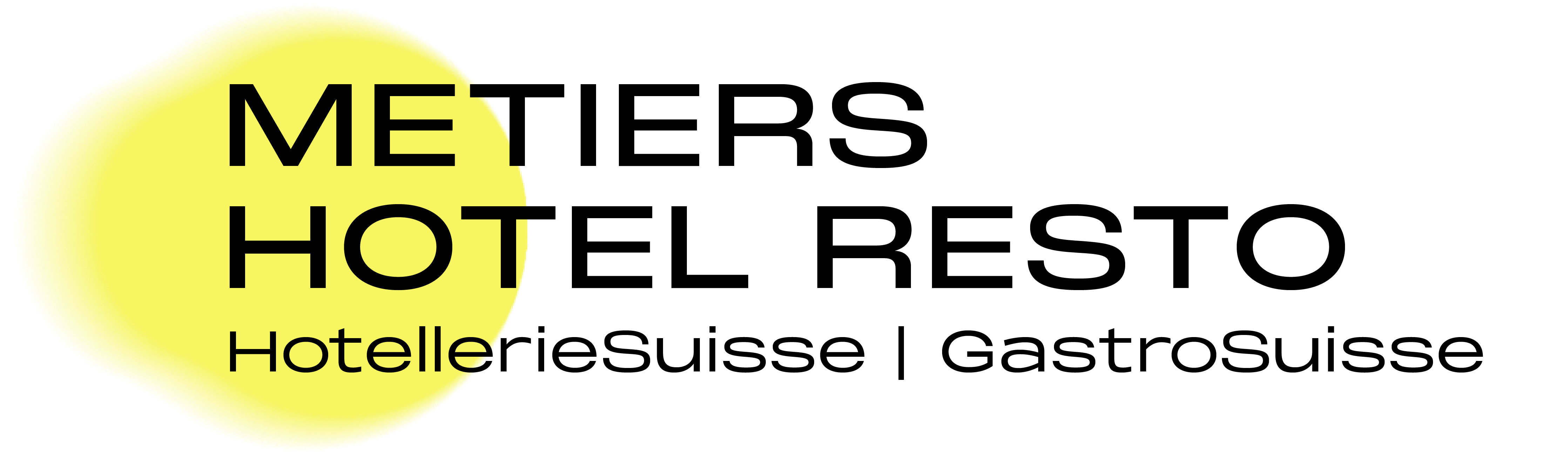 Employé·e de commerce CFC HGT(Hôtellerie-Gastronomie-Tourisme)

Talent d'organisation

Communicatif et s'exprimant avec aisance

Apprécie les bonnes manières

Sûr de lui et aimable

Goût pour les chiffres
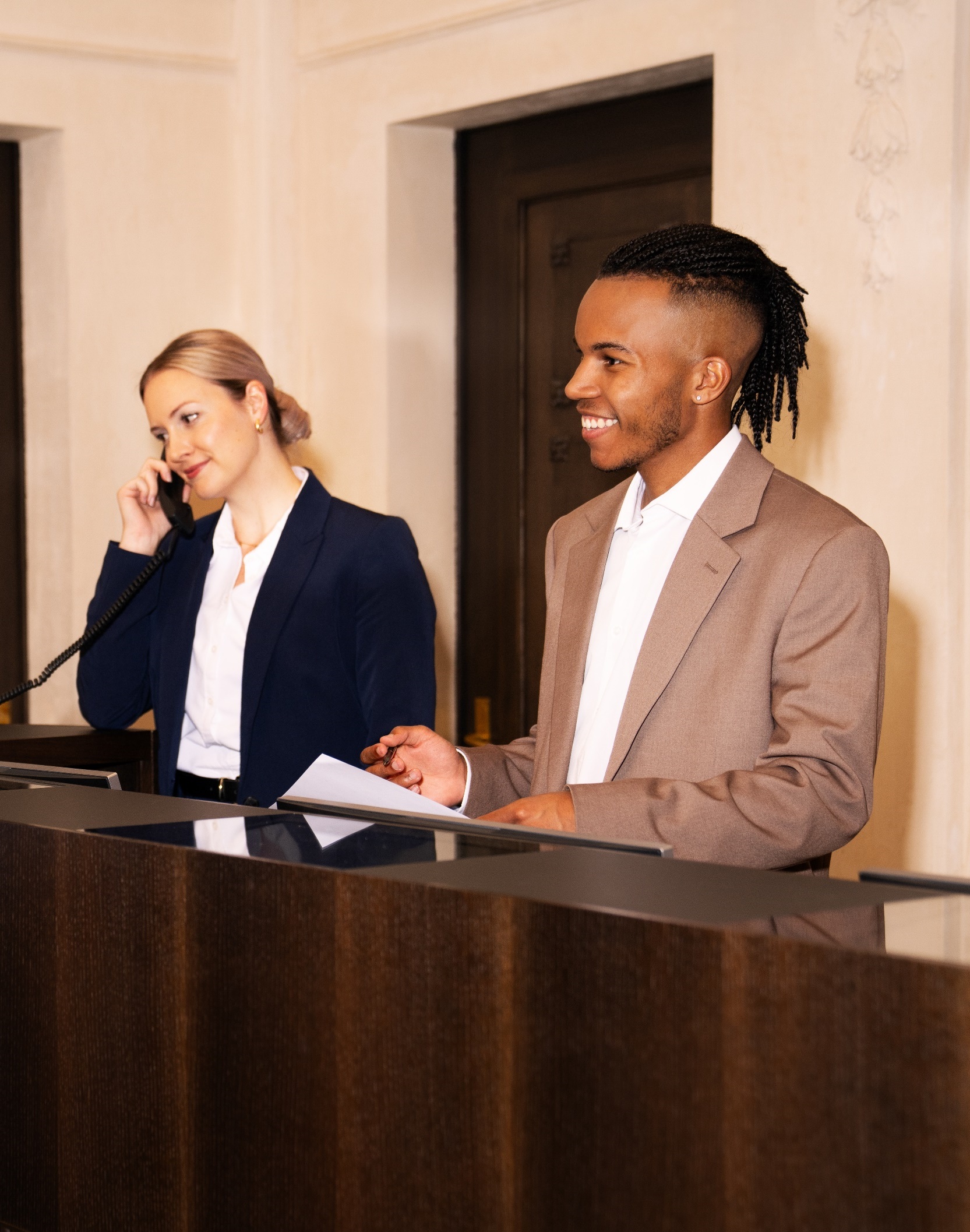 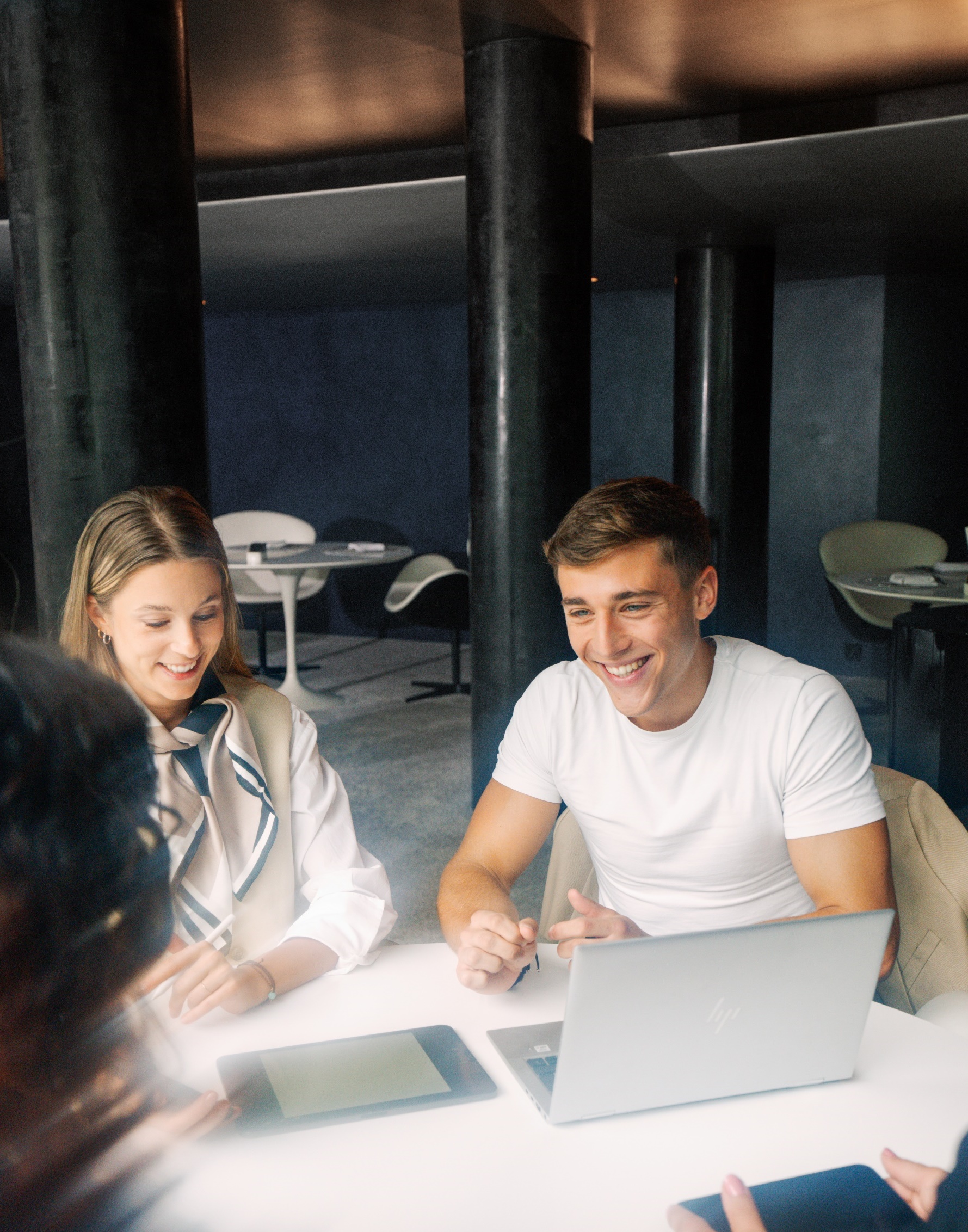 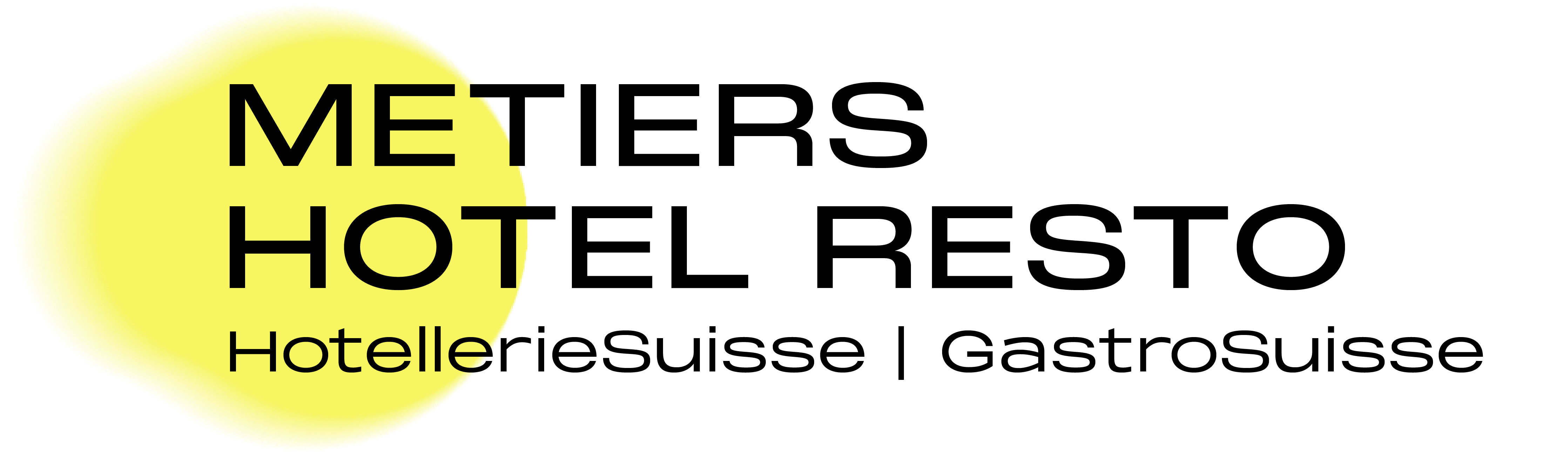 Spécialiste en communication hôtelière CFC

Attitude sûre de soi

Contact avec les gens et les cultures

Communicatif et habileté linguistique

Flexible et capable de penser en réseau

Talent d'organisation
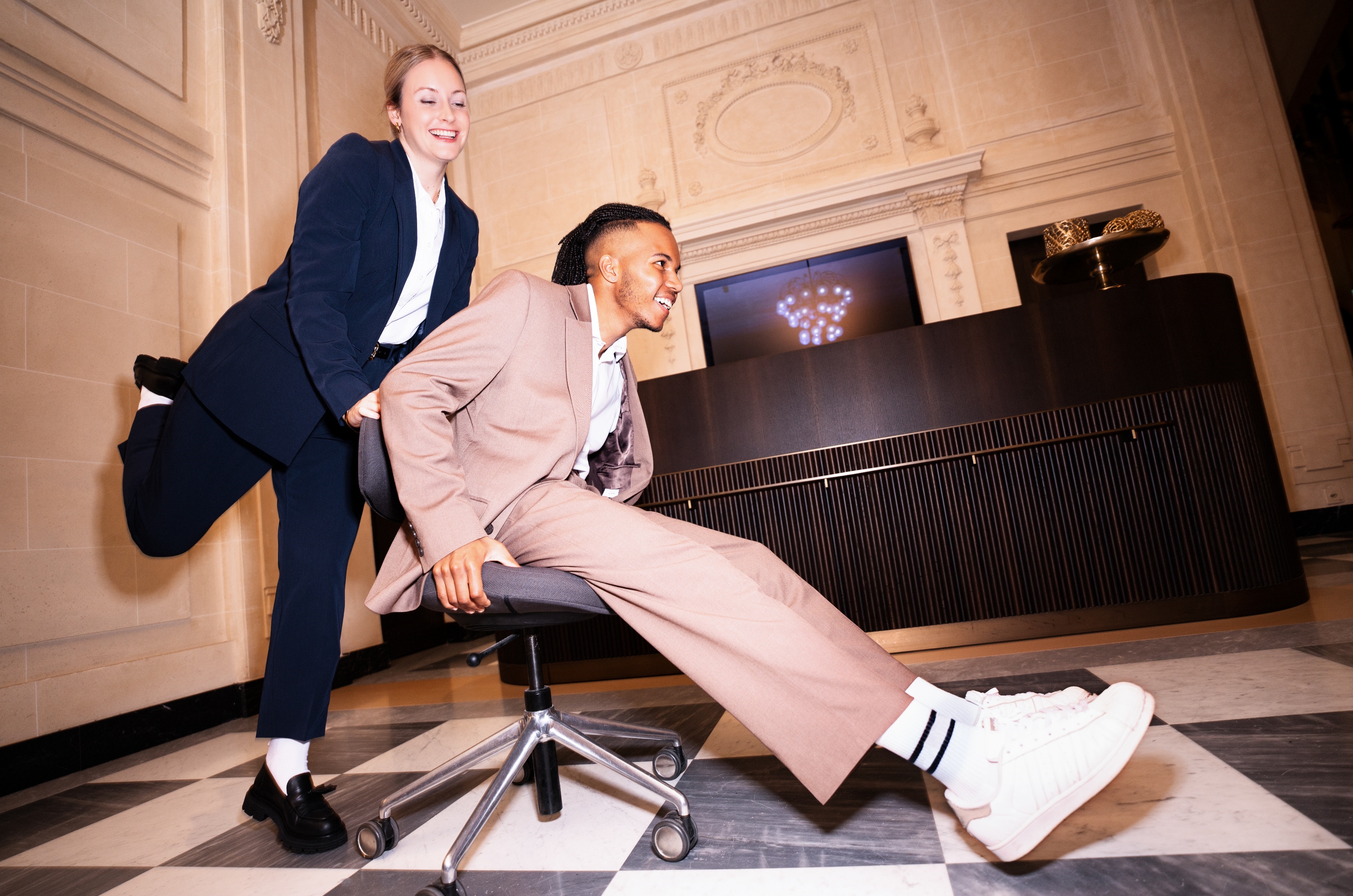 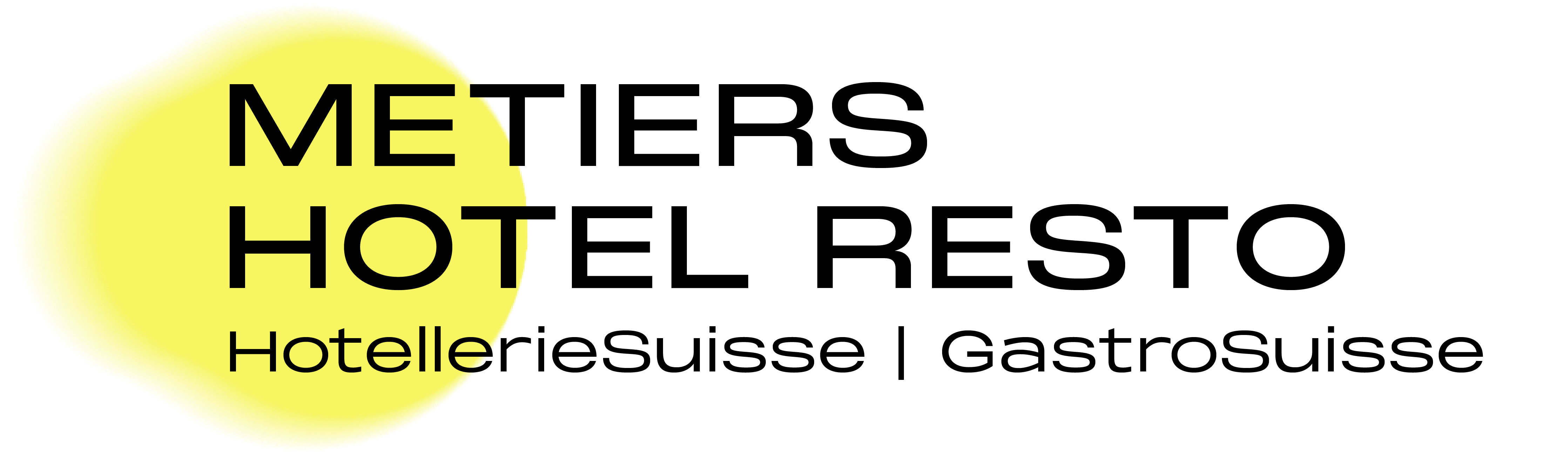 Formation de base organisée par l'école

Employé·e de commerce CFC HGT (Minerva)

Spécialiste en communication hôtelière CFC (EHL SSTH Passugg)

2 ans d'école, 1 an de stage

Place de stage organisée, y compris encadrement

Même diplôme après 3 ans

Payant
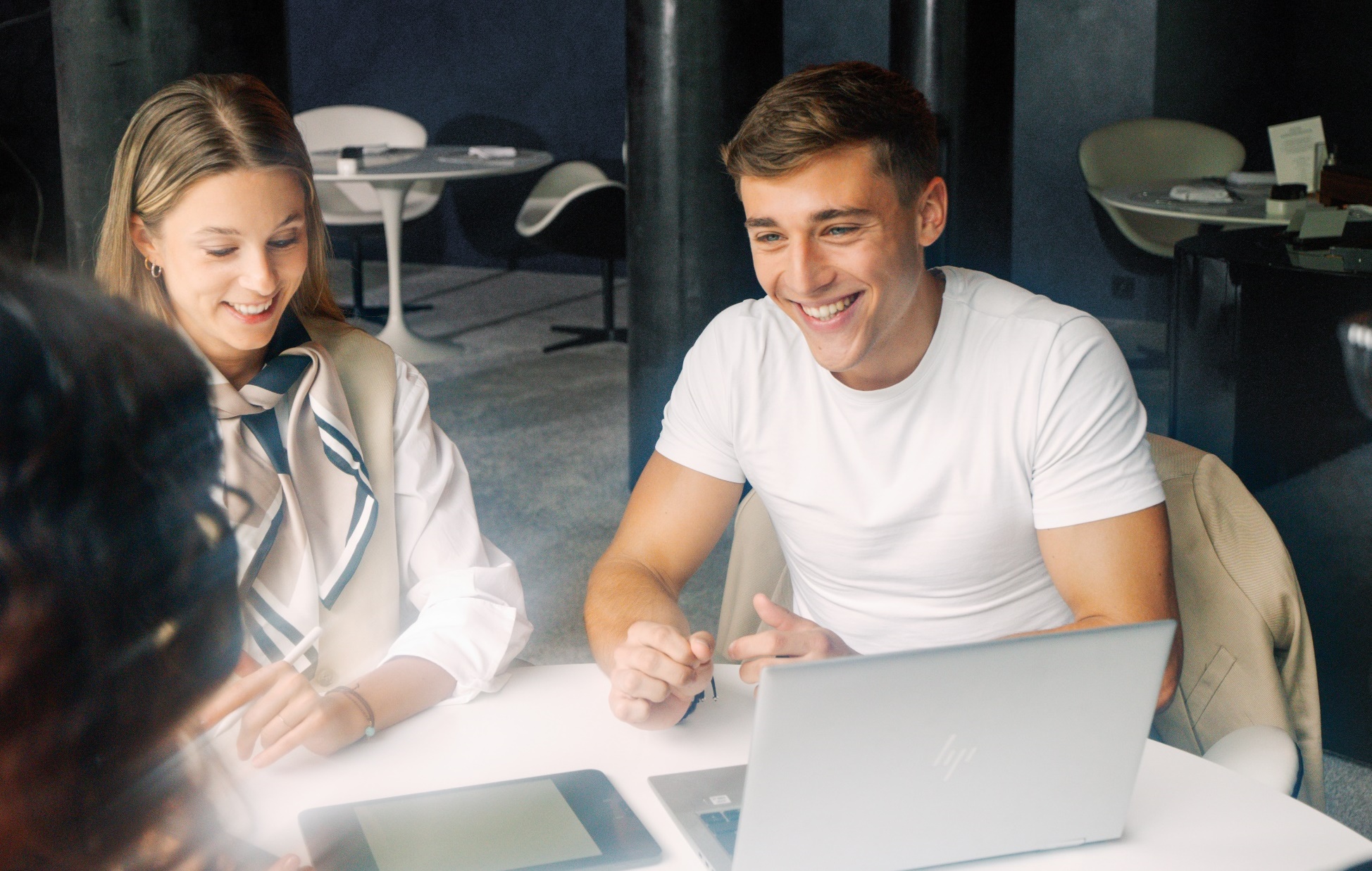 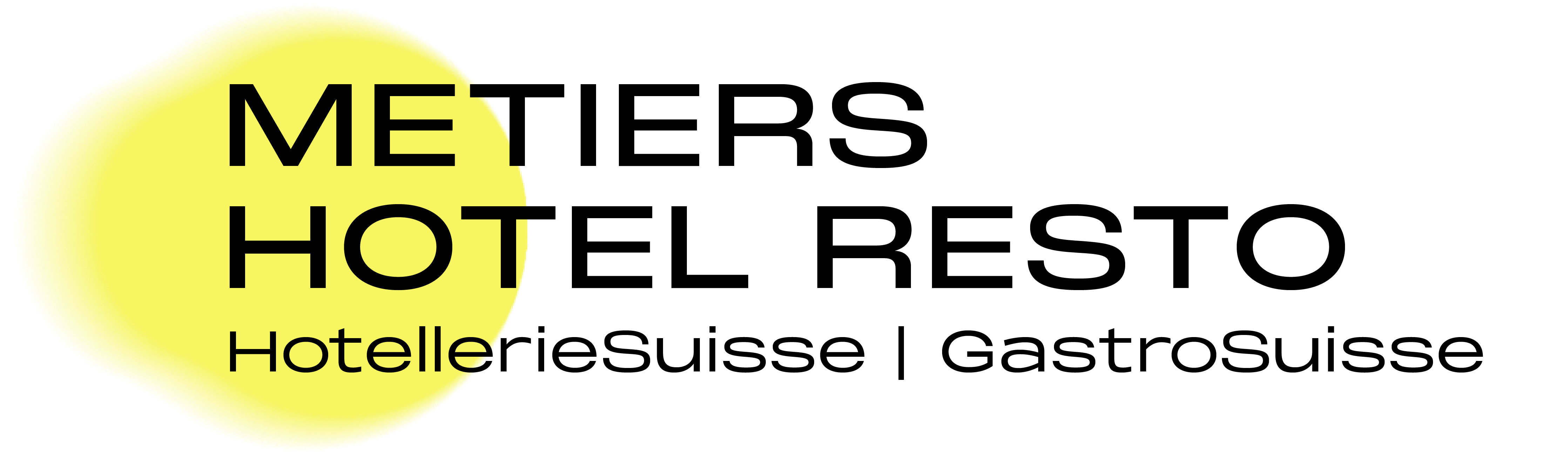 Le premier pas dans la vie professionnelle

Chercher des informations sur l'hôtellerie-restauration, sur ton choix de métier et sur l'entreprise d'accueil.

Bien se préparer

Tenir un journal de stage

Montrer de la motivation et de l'intérêt
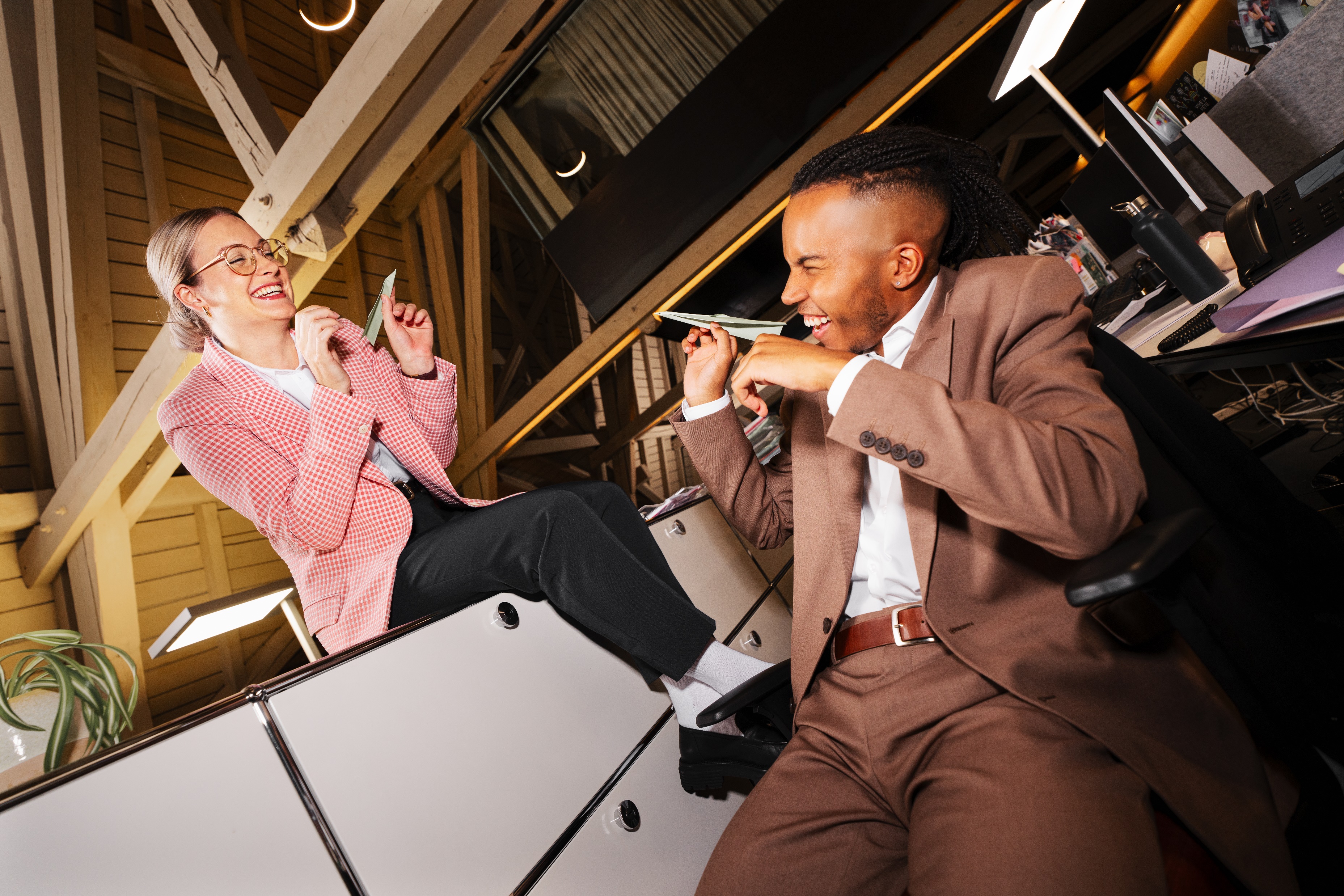 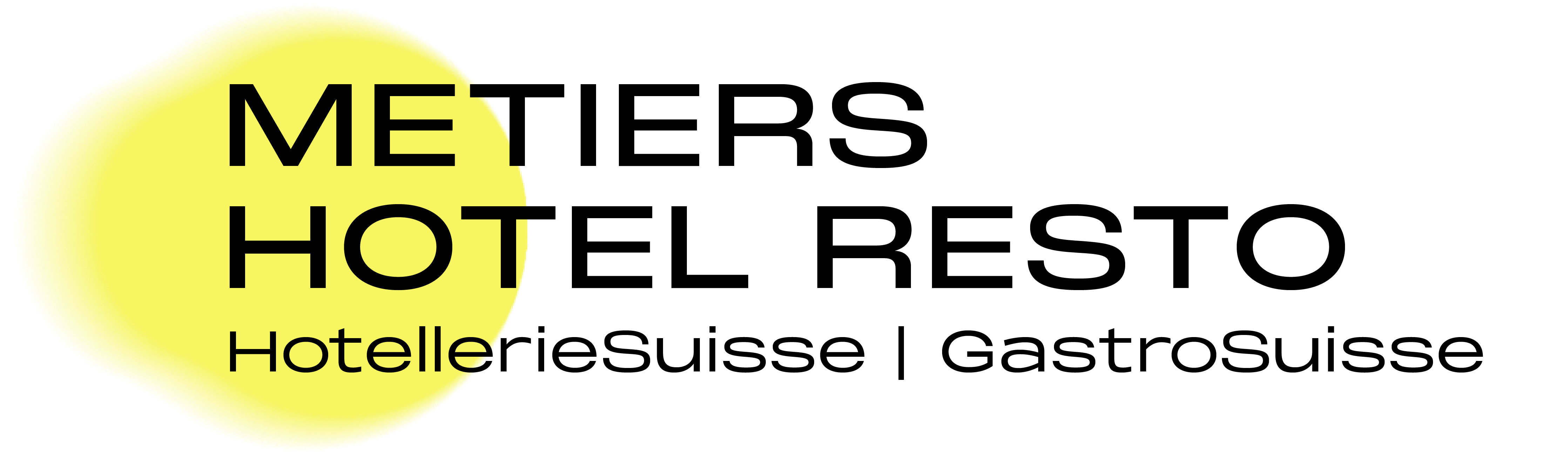 M. Sc. in Global Hospitality Business
Formations continue
-Manager hôtelière / Manager hôtelier dipl. EPD-ES
ÉCOLE SUPÉRIEURE

Hôtelière-restauratrice / Hôtelier-restaurateur dipl. ES
Examen professionnel supérieur (avec diplôme fédéral)
-Chef·fe de la restauration	-Chef·fe de cuisine 
-Chef·fe de la restauration collective 
-Chef·fe du secteur hôtellerie-intendance-Chef·fe d’entreprise de l’hôtellerie et de la restauration
HAUTE ÉCOLE SPÉCIALISÉE

B.Sc. in International
Hospitality Management
Examens professionnels (avec brevet fédéral)
-Responsable de la restauration	-Sommelier
-Chef cuisinier		-Cuisinière en diététique-Chef·fe de réception		
-Responsable du secteur hôtellerie-intendance-Chef·fe d’établissement de l’hôtellerie et de la restauration
Maturité professionnelle
Lycée
CFC (3 ans)
-Spécialiste en restauration       -Cuisinière/Cuisinier
Gestionnaire en hôtellerie-intendance 
Gestionnaire en restauration de système 
Spécialiste en communication hôtelière
Employé·e de commerce HGT
AFP (2 ans)
-Employé·e en restauration
-Employé·e en cuisine
-Employé·e en hôtellerie-intendance
-Employé·e en restauration de système
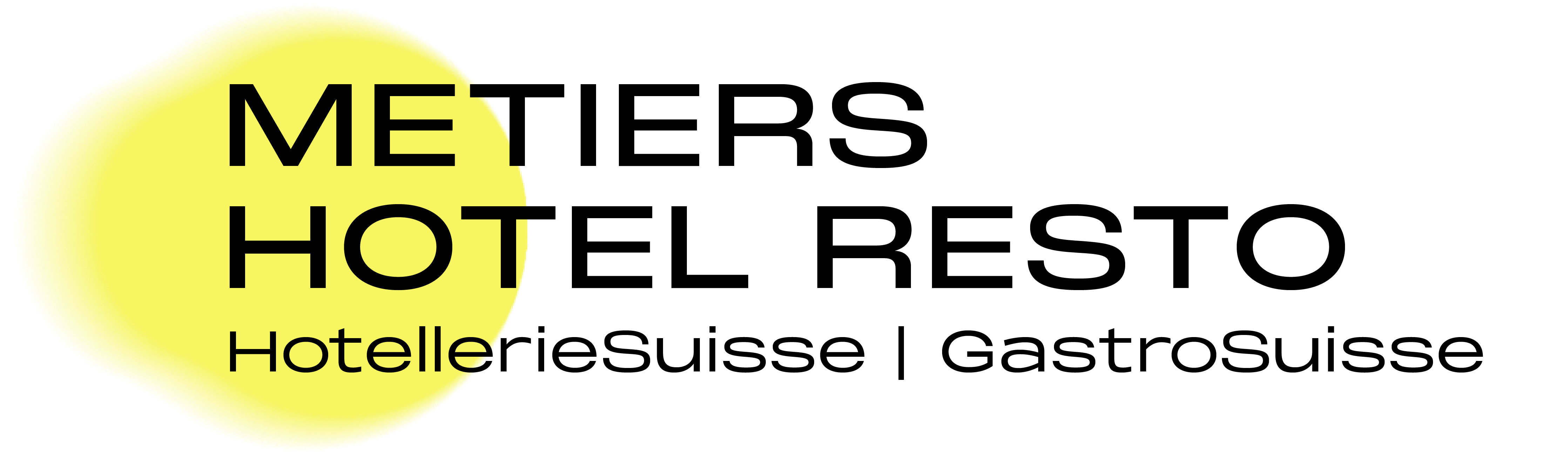 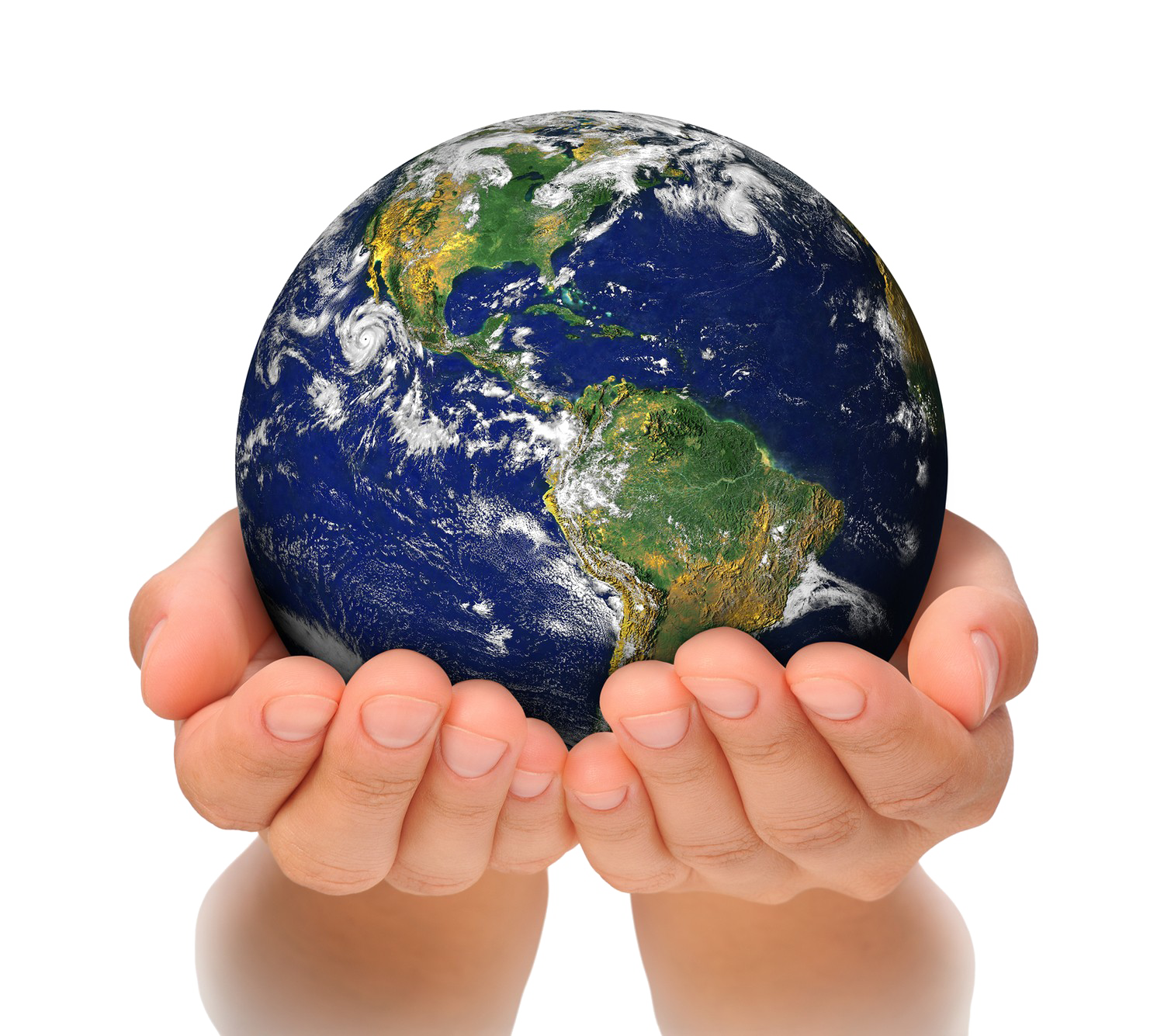 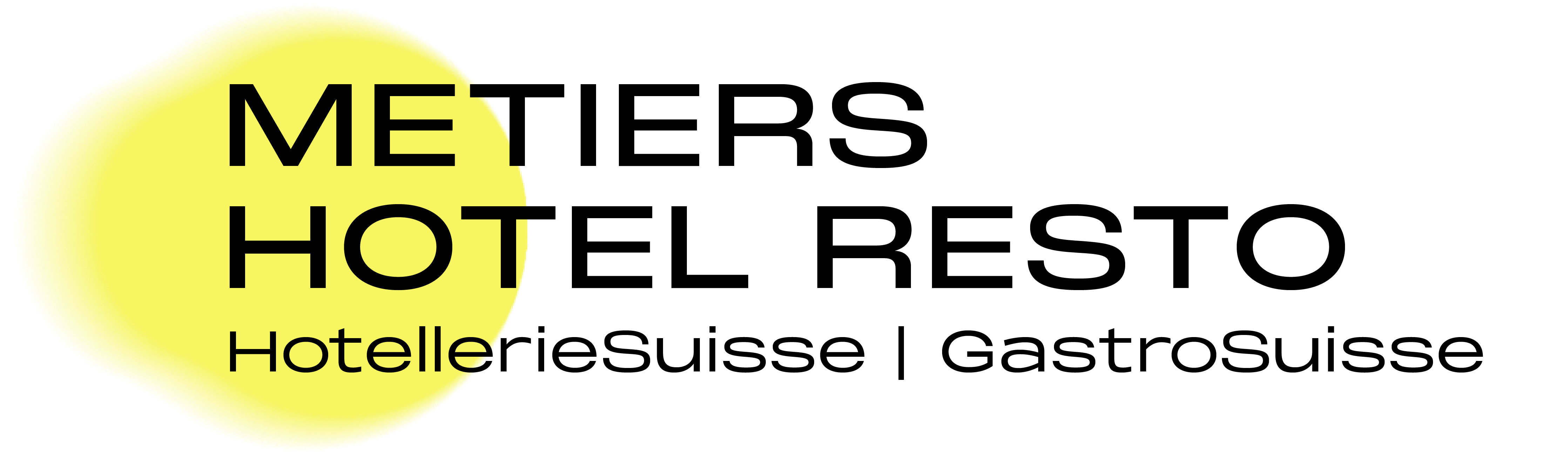 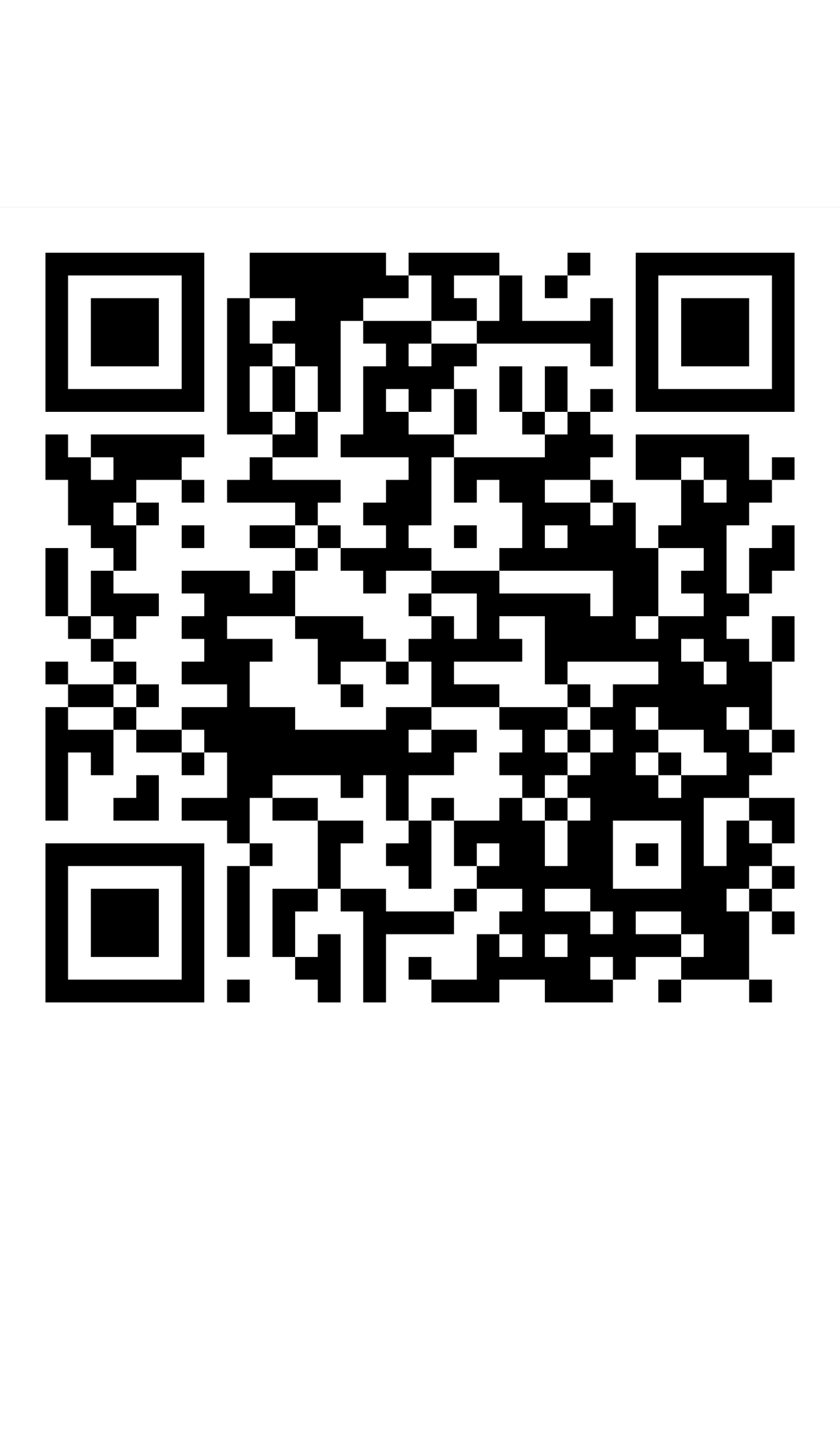 Merci beaucoup.
 GastroSuisse	Nachwuchsmarketing
		Blumenfeldstrasse 20 | 8046 Zürich
		nachwuchsmarketing@gastrosuisse.ch
		044 377 52 10
Suis-nous sur Instagram !